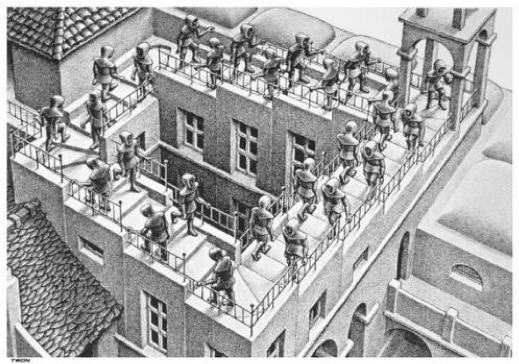 The Complexity of the Cosmos: A possible path to make the Universe Simple
Raul Jimenez
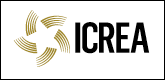 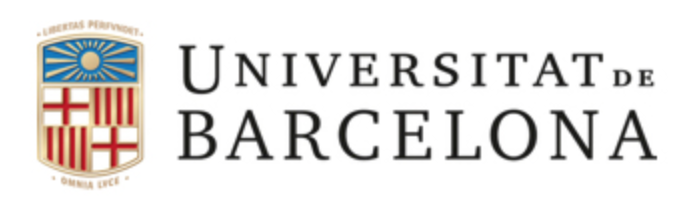 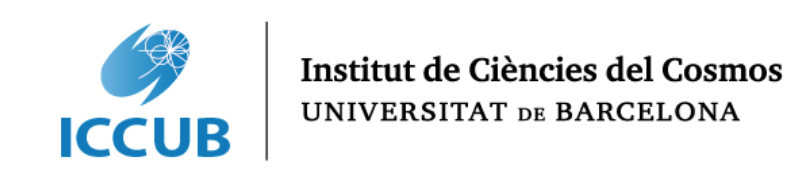 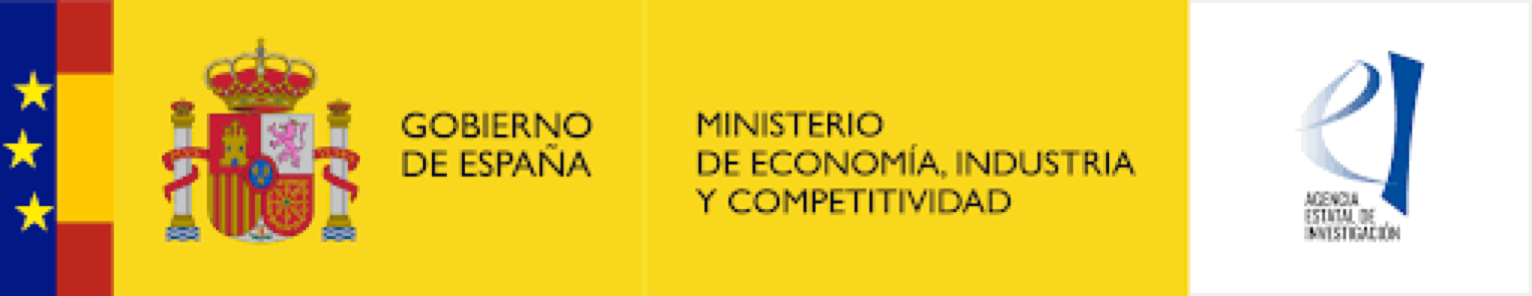 In this talk we propose two possible quantum signatures of the gravitons at early Universe that could lead to observational imprints of the quantum nature of the inflationary period:
1).   In “An Entangled Universe,” Tejerina-Pérez, Daniele Bertacca, Raul Jimenez, 2403.15742, 
In this paper we consider 
-   a graviton production from the presence of a classical, coherent state of the inflaton scalar field results in entangled states in the gravitons’ polarizations. 
At horizon crossing, interactions between the gravitons and (lower scale) inflatons, together with the gathering of “which-path information” from the cosmological horizon, perform the required Bell experiments leading to a definitive measure. 
This measure can be imprinted in the scalar correlation four-point function. This is because of a non-trivial eﬀect due to the derivatives on two scalar fluctuations.
This scalar fluctuations provides a fingerprint that depends on the polarization of the graviton that Alice and/or Bob measured in their patch.
In this talk we propose two possible quantum signatures of the gravitons at early Universe that could lead to observational imprints of the quantum nature of the inflationary period:
In “Inflation without an Inflaton,” Daniele Bertacca, Raul Jimenez, Matarrese & Ricciardone, 2412.14265:
We propose a novel scenario in which scalar perturbations, that seed the large-scale structure of the Universe, are generated without relying on a scalar field (the inflaton).
In this framework, inflation is driven by a de Sitter space-time (dS), where tensor metric fluctuations (i.e., gravitational waves) naturally arise from quantum vacuum oscillations, and scalar fluctuations are generated via second-order tensor eﬀects.
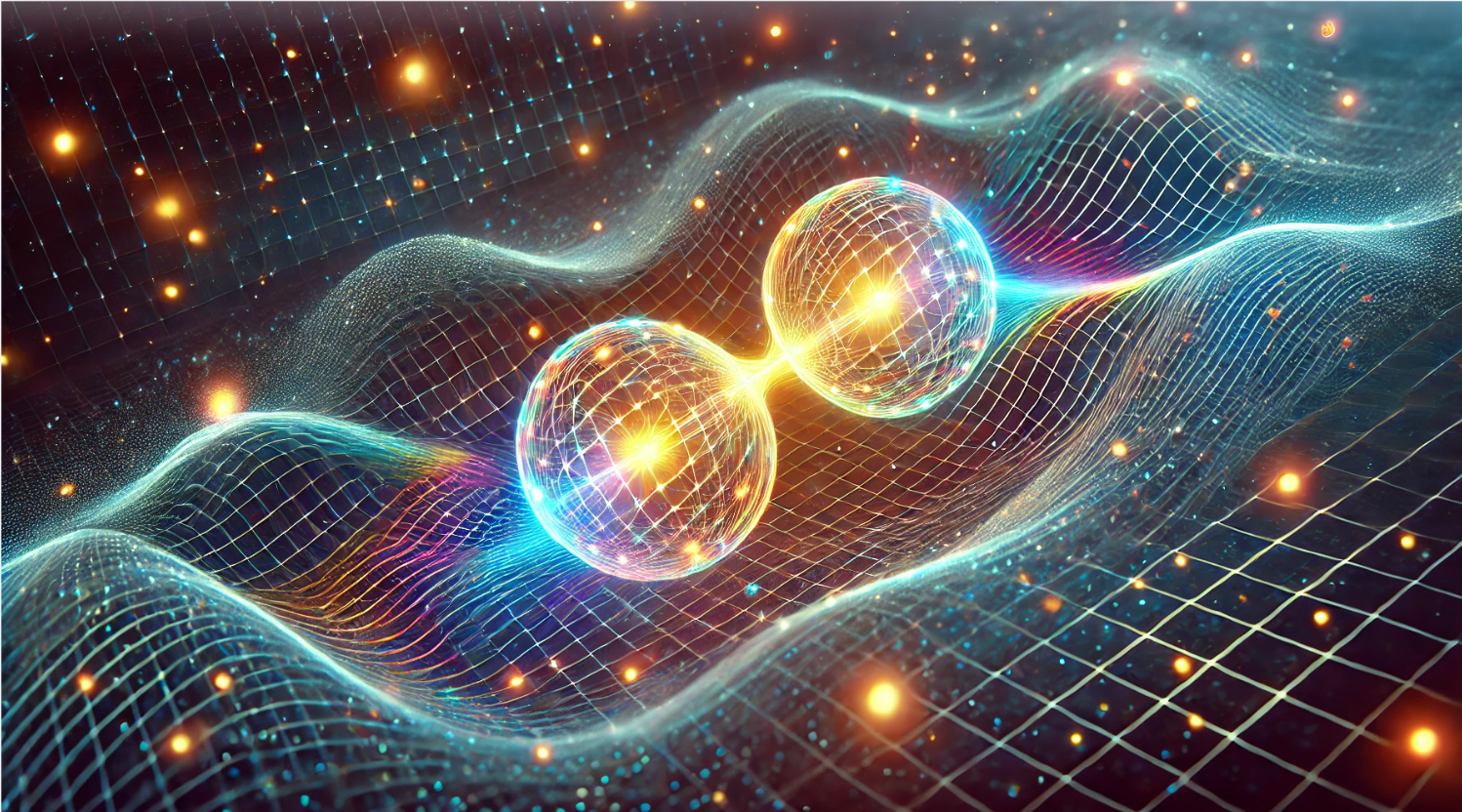 An Entangled Universe
Project by: 
Pablo Tejerina-Pérez, Daniele Bertacca, Raul Jiménez
Inflation (general)
Scalar field – Scalar perturbations
Quasi - de Sitter metric – Tensor perturbations
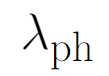 Quantum fluctuations in the fields present during inflation (in its most minimal form, just the spacetime-metric field, and a scalar field called the inflaton) get stretched by the exponential expansion to cosmological distances.
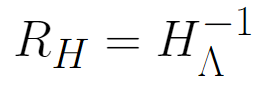 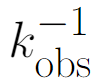 Inflation
Radiation
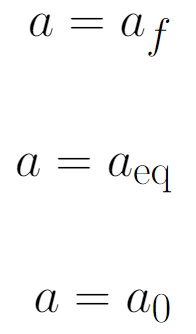 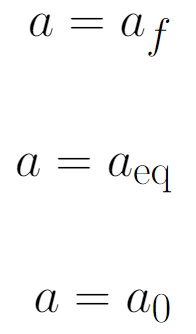 Inflation (general)
Scalar field – Scalar perturbations
Quasi - de Sitter metric – Tensor perturbations
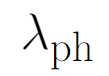 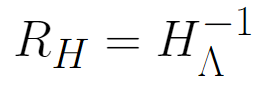 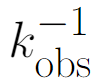 Inflation
Radiation
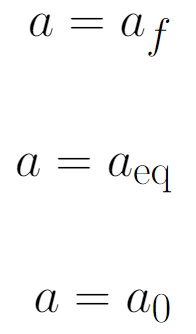 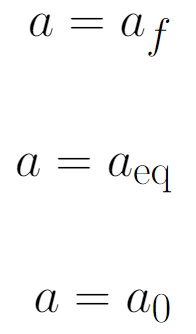 Inflation (general)
Scalar field – Scalar perturbations
Quasi - de Sitter metric – Tensor perturbations
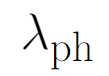 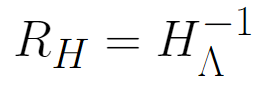 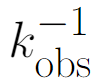 Inflation
Radiation
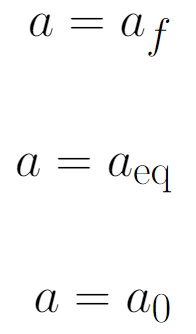 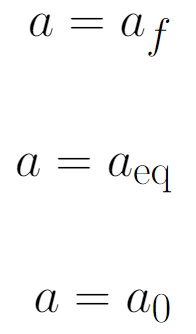 Therefore, the corresponding mode leaves the horizon, and starts “feeling” the curvature of spacetime. 
At horizon crossing, its amplitude freezes and remains almost constant until the end of the inflationary stage.
Inflation (general)
Radiation epoch
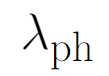 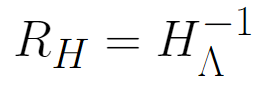 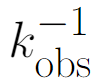 Inflation
Radiation
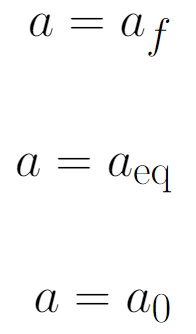 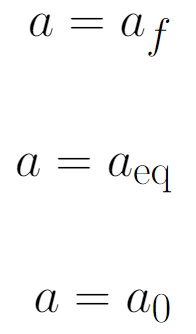 Inflation (general)
These density perturbations work as classical gravitational seeds for the formation of large-scale structures. 
Modes that left the horizon the latest will be the first ones to reenter, and vice-versa. 
For the modes of cosmological interest, i.e. those responsible for the observed large-scale structure of the Universe (between 1 Mpc and 3000 Mpc approximately), the moment of horizon crossing should be early enough1, so that they re-enter around the present observable large scale today.
Gravitational seeds for LSS
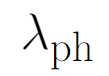 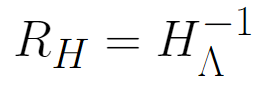 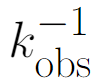 Inflation
Radiation
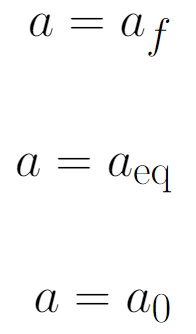 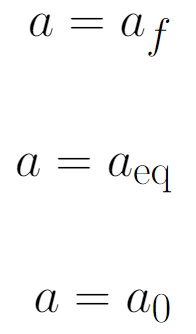 Inflation (general)
These density perturbations work as classical gravitational seeds for the formation of large-scale structures. 
Modes that left the horizon the latest will be the first ones to reenter, and vice-versa. 
For the modes of cosmological interest, i.e. those responsible for the observed large-scale structure of the Universe (between 1 Mpc and 3000 Mpc approximately), the moment of horizon crossing should be early enough1, so that they re-enter around the present observable large scale today.
Gravitational seeds for LSS
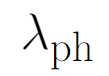 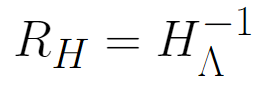 Therefore, Inflation introduces a natural way to explain the inhomogeneities and anisotropies in the Universe that gave rise to the formation of the cosmological structures we observe today.
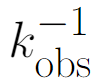 Inflation
Radiation
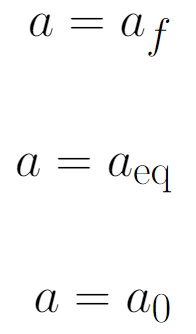 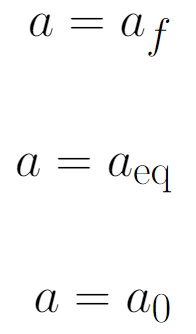 Motivations
We treat this perturbations as classical:
When did the quantum-to-classical transition occur?
Can we find some trace of the initial quantumness?
In this context, there is a somewhat natural question that emerges: at what point does a quantum fluctuation generated during inflation stop being of quantum nature?
Motivations
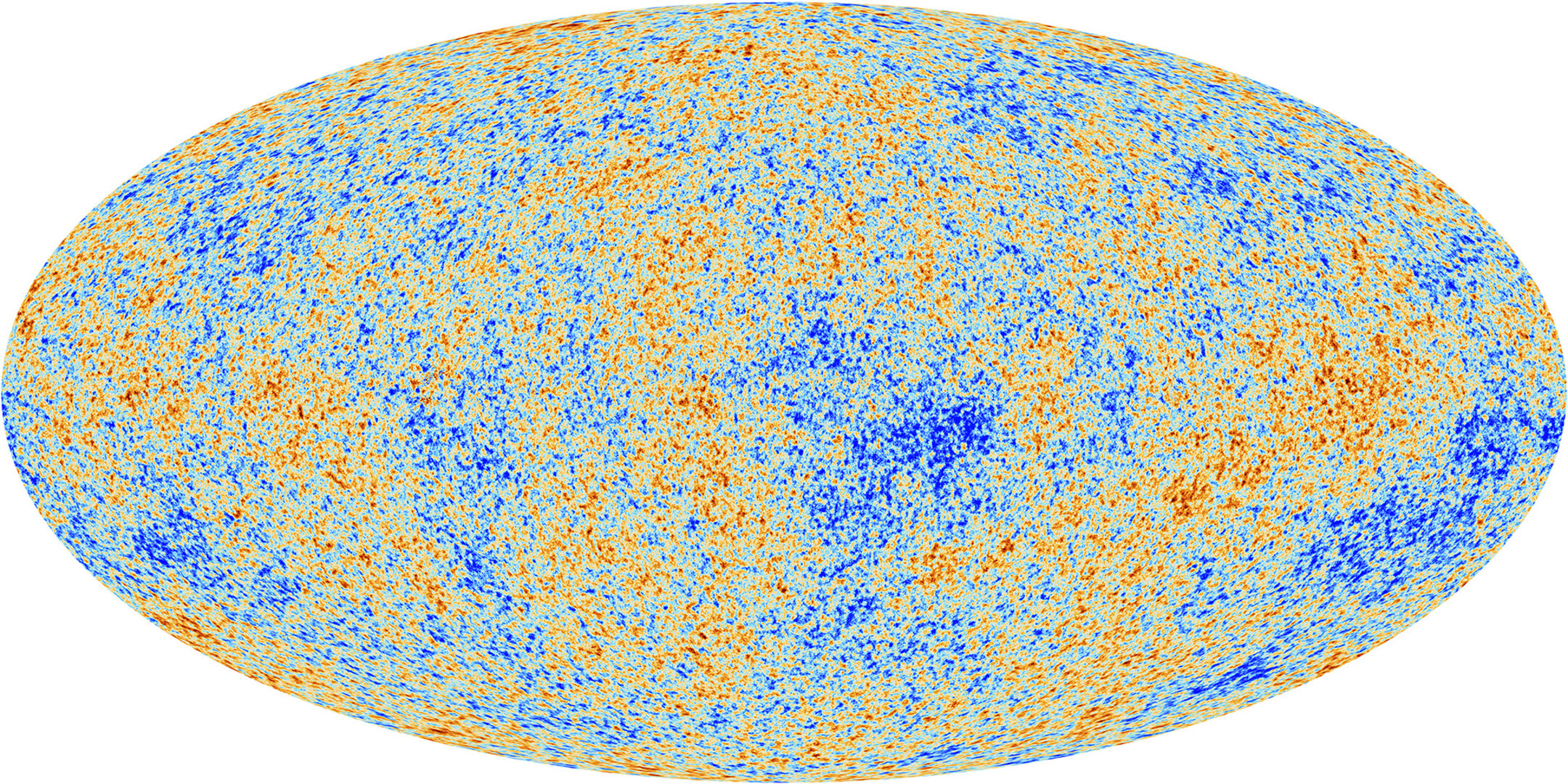 We treat this perturbations as classical:
When did the quantum-to-classical transition occur?
Can we find some trace of the initial quantumness?
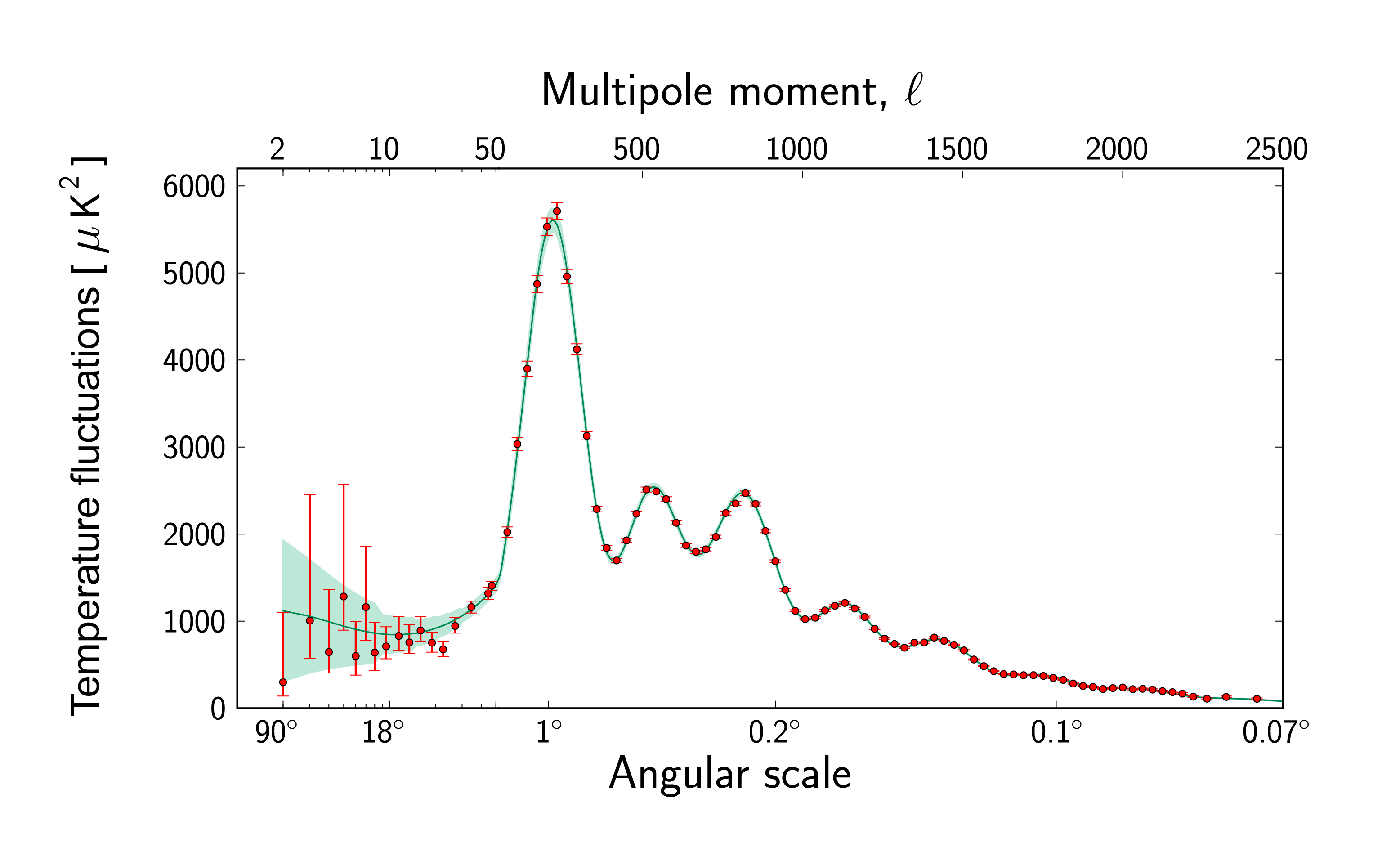 In this context, there is a somewhat natural question that emerges: at what point does a quantum fluctuation generated during inflation stop being of quantum nature? 
The analysis that we apply to the Cosmic Microwave Background (CMB), which provides us with the earliest observational features of the Universe so far, and to large scale structure survey’s data, is classical. 
But where did the quantum nature of the gravitational seeds go?
Motivations
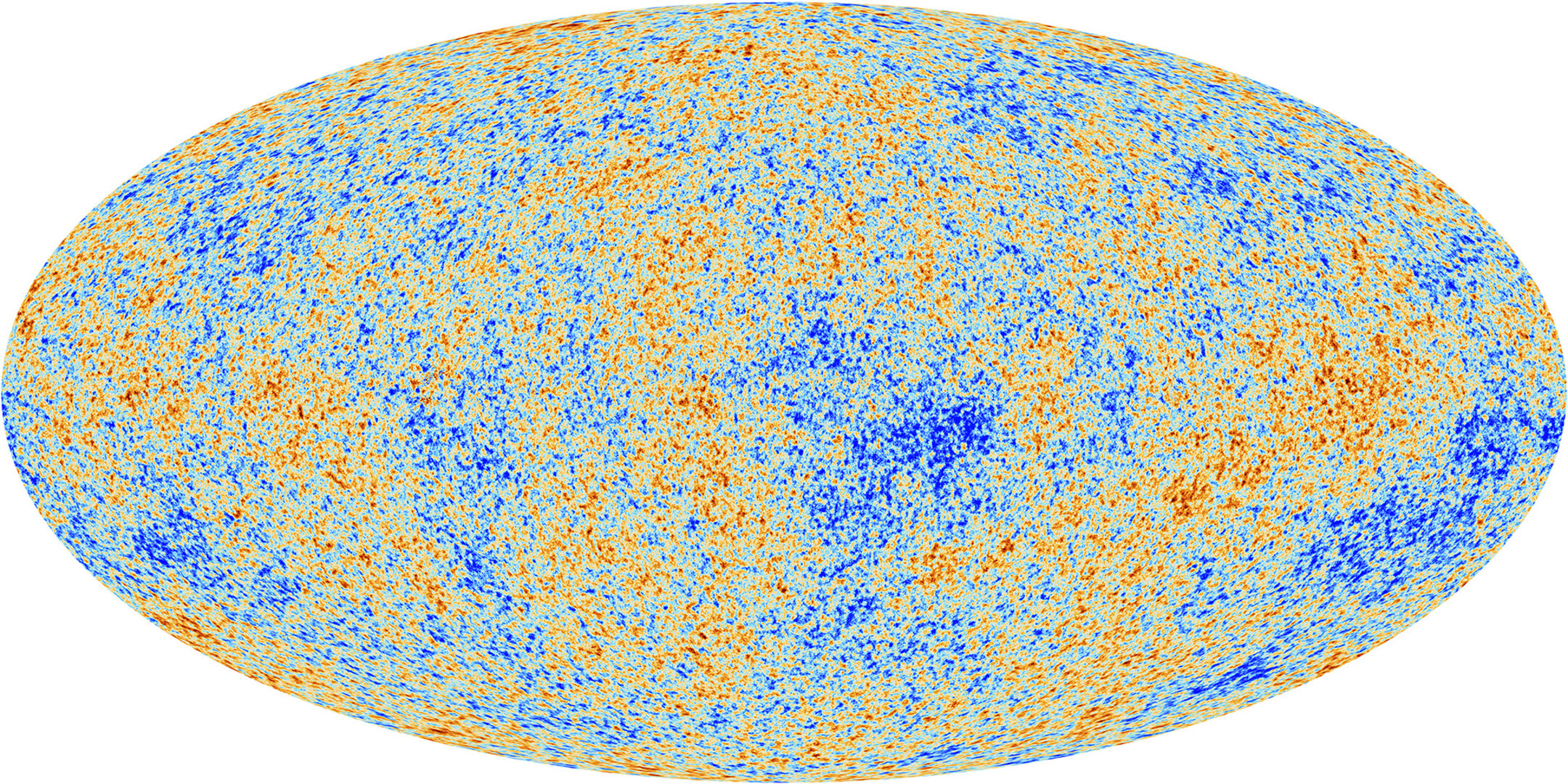 We treat this perturbations as classical:
When did the quantum-to-classical transition occur?
Can we find some trace of the initial quantumness?
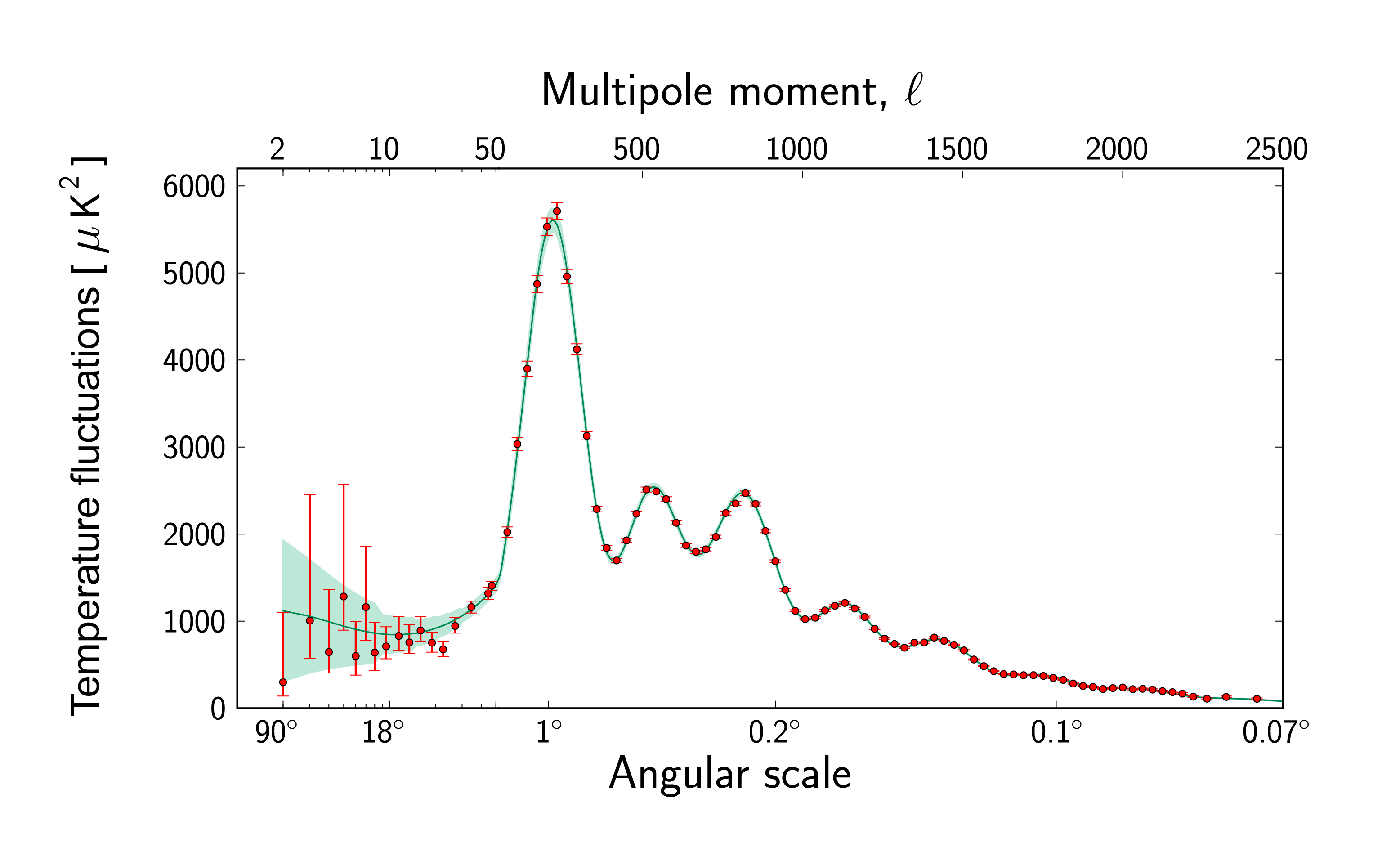 In this context, there is a somewhat natural question that emerges: at what point does a quantum fluctuation generated during inflation stop being of quantum nature? 
The analysis that we apply to the Cosmic Microwave Background (CMB), which provides us with the earliest observational features of the Universe so far, and to large scale structure survey’s data, is classical. 
But where did the quantum nature of the gravitational seeds go?
It is still an open question how this classicalization of quantum fluctuations occurs. 
If any signal of the early nature of the quantum fluctuation remains, this should be imprinted in some current observable, maybe in the form of non-gaussianities in the CMB anisotropies, or in higher-order correlation functions of galaxy distributions, or some other observable.
How we can make creation of an entangled state of gravitons generated during inflation
We introduce the relevant Hamiltonian for the creation of an entangled state of gravitons.
How we can make creation of an entangled state of gravitons generated during inflation
We introduce the relevant Hamiltonian for the creation of an entangled state of gravitons.
We suggest a mechanism by which entangled states are created during inflation, via the interaction of gravitons and an inflaton in a classical, coherent state, such that it acts as a “pump” field.
How we can make creation of an entangled state of gravitons generated during inflation
We introduce the relevant Hamiltonian for the creation of an entangled state of gravitons.
We suggest a mechanism by which entangled states are created during inflation, via the interaction of gravitons and an inflaton in a classical, coherent state, such that it acts as a “pump” field. 
Then, we describe plausible processes by which the quantum nature of the tensor fluctuations of the metric field (i.e. gravitons) during inflation is made explicit.
How we can make creation of an entangled state of gravitons generated during inflation
We introduce the relevant Hamiltonian for the creation of an entangled state of gravitons.
We suggest a mechanism by which entangled states are created during inflation, via the interaction of gravitons and an inflaton in a classical, coherent state, such that it acts as a “pump” field. 
Then, we describe plausible processes by which the quantum nature of the tensor fluctuations of the metric field (i.e. gravitons) during inflation is made explicit.
We study how, through interaction with their environment, gravitons may imprint this quantumness into some observable quantity. 
We then propose what this observable quantity might be.
Entanglement as a quantum property
Let me briefly review what is known to be the “most quantum aspect” in quantum mechanics and quantum optics: entanglement. 

This effect makes the quantum nature of a system appear in a very explicit manner; if we are hoping to find traces of quantumness in some observable, entanglement is what we should aim for.
Entanglement as a quantum property
Entanglement between two quantum states is present when the quantum state describing the whole system cannot be written as a product of the states describing each subsystem separately, i.e. it is non-separable.

Entanglement is exclusively a consequence of the principle of superposition present in quantum mechanics and makes the non-locality of the theory explicit.
Entanglement as a quantum property
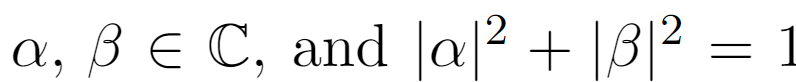 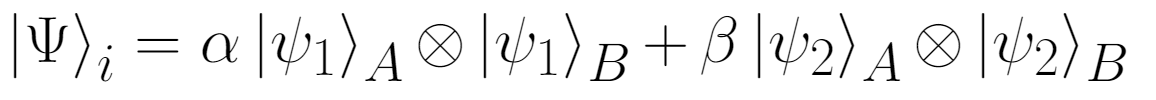 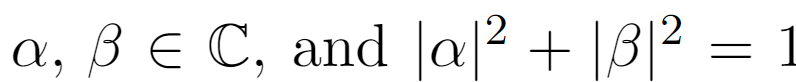 Entanglement as a quantum property
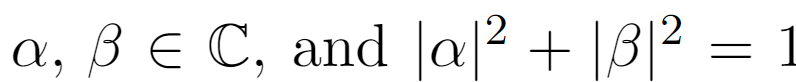 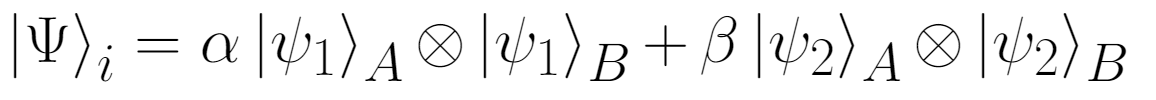 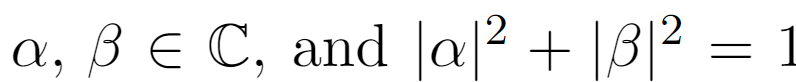 Entanglement as a quantum property
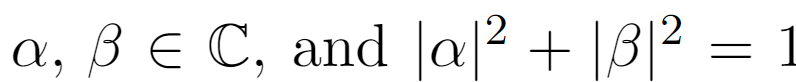 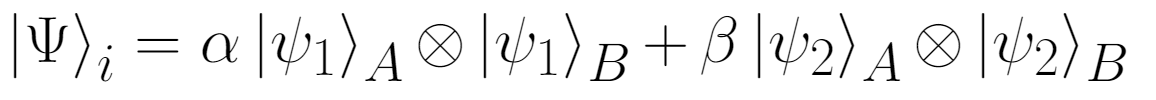 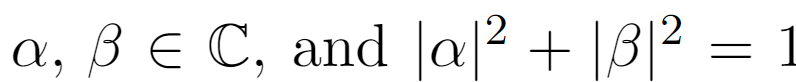 Entanglement as a quantum property
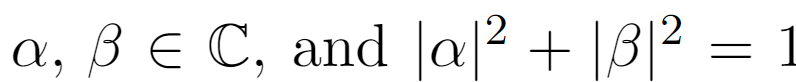 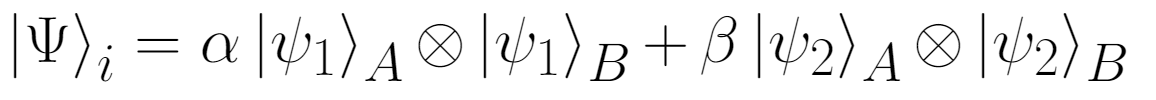 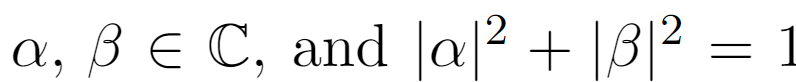 A
B
Entanglement as a quantum property
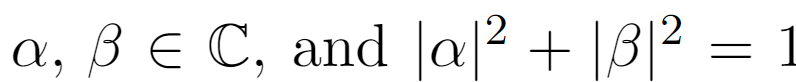 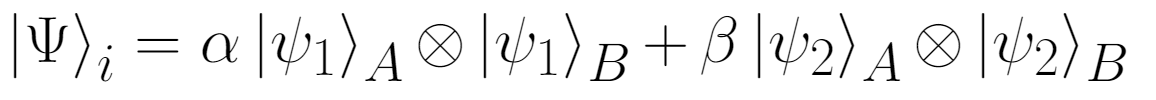 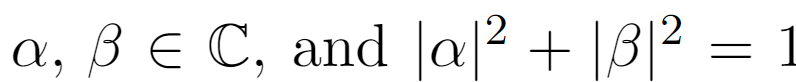 A
B
Entanglement as a quantum property
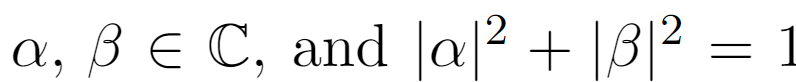 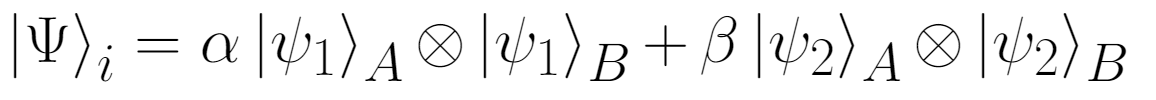 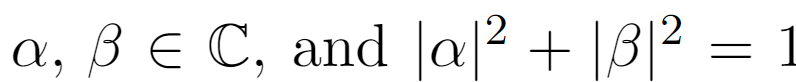 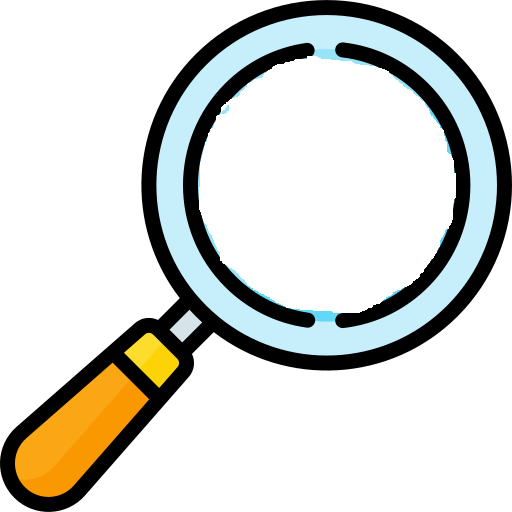 A
B
Entanglement as a quantum property
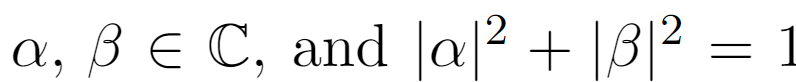 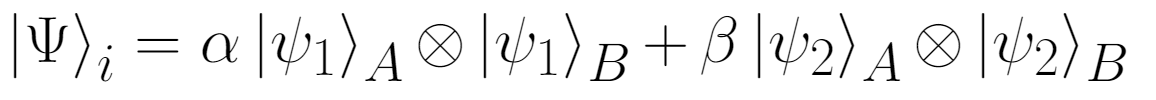 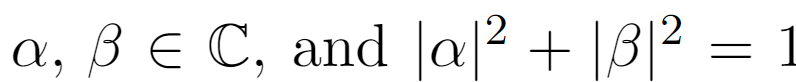 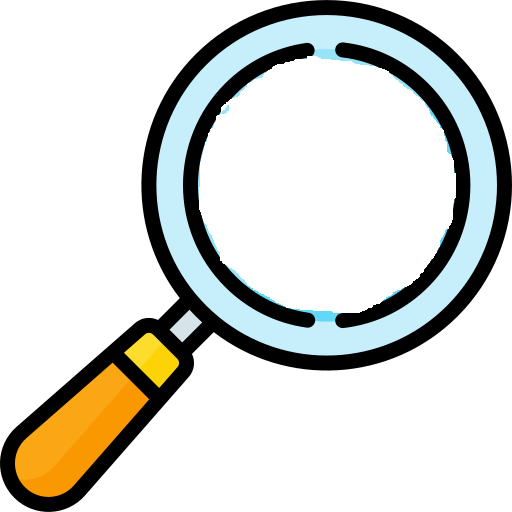 A
B
Entanglement as a quantum property
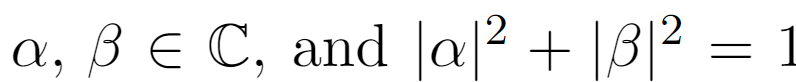 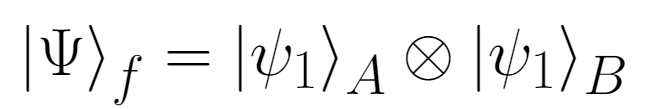 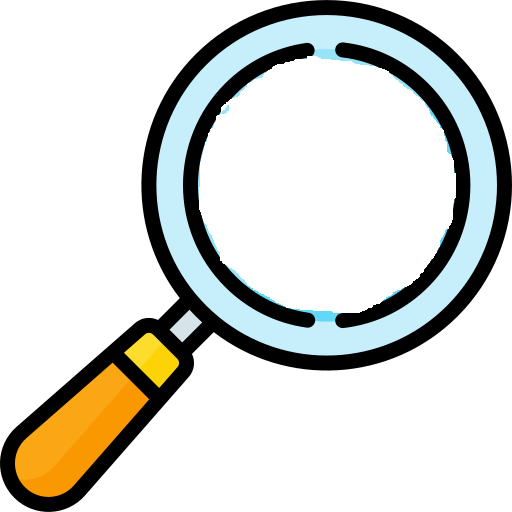 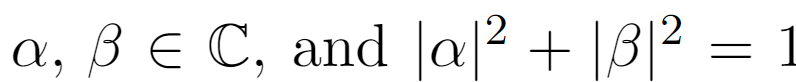 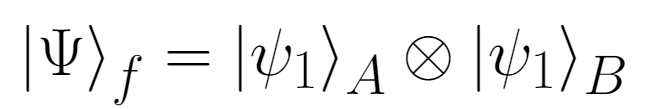 A
B
Entanglement as a quantum property
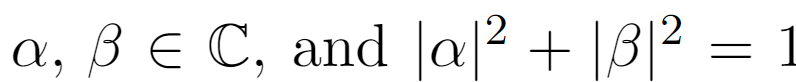 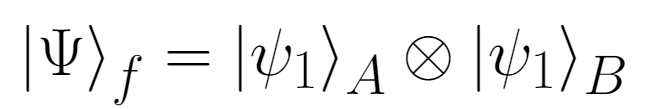 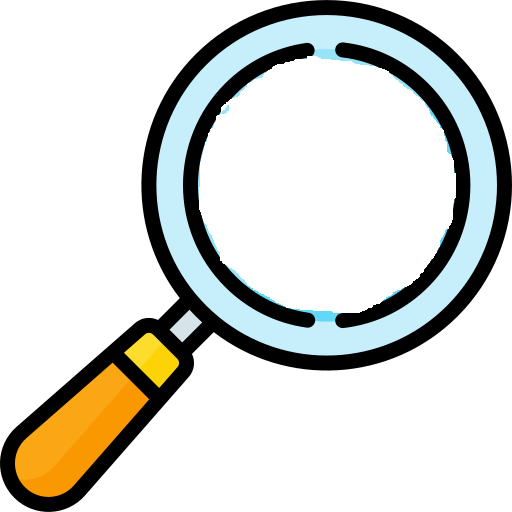 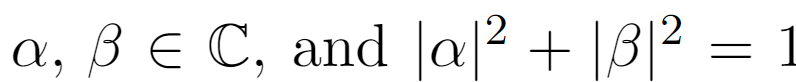 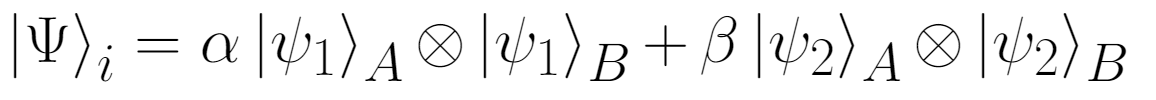 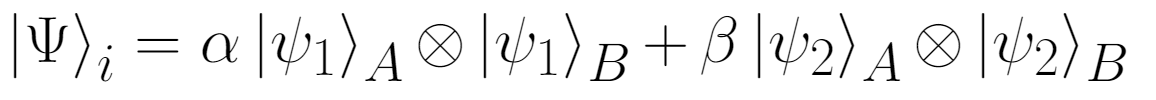 A
B
By performing a measure on one particle, we instantaneously change the state of the other!
Bell Experiment and Inequalities
In 1964, the physicist John Stewart Bell proposed his famous theorem, which showed a clear mathematical difference between any description by a classical, local hidden variables theory, or by the quantum-mechanical theory that gave rise to the non-local effect of the entanglement. 
Extensive work has been done over the years concerning all theoretical and experimental aspects of Bell’s theorem and experiment [e.g. see Clauser + (1969), Shimony & Clauser (1978)].
Bell Experiment and Inequalities
Here, we are interested in replicating each of the needed elements of the Bell experiment in our inflationary paradigm. These elements are Juan Maldacena (2015):
Bell Experiment and Inequalities
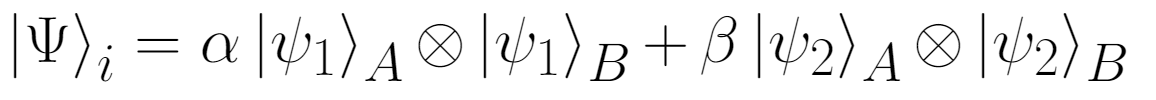 Bell Experiment and Inequalities
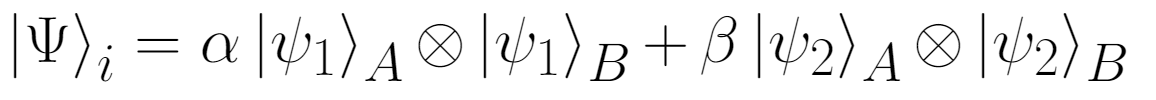 Bell Experiment and Inequalities
Then we can define the observable:


where
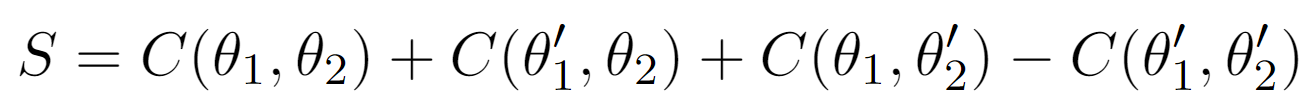 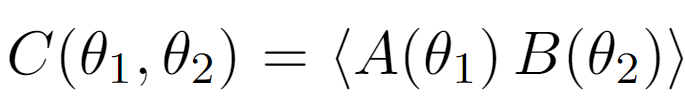 Bell Experiment and Inequalities
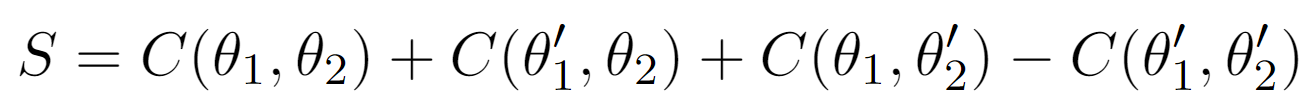 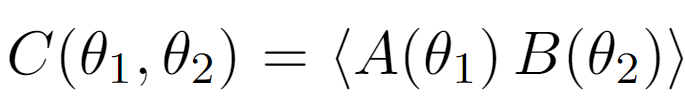 Bell Experiment and Inequalities
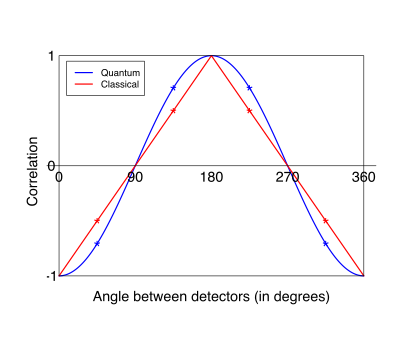 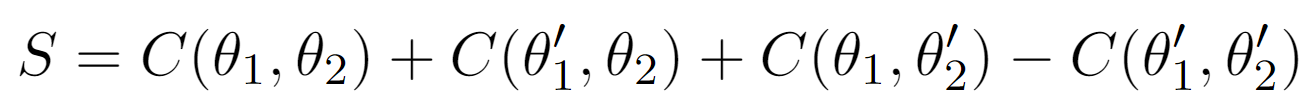 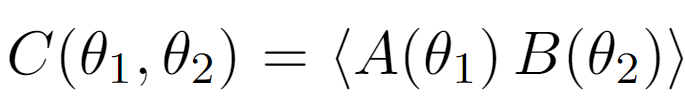 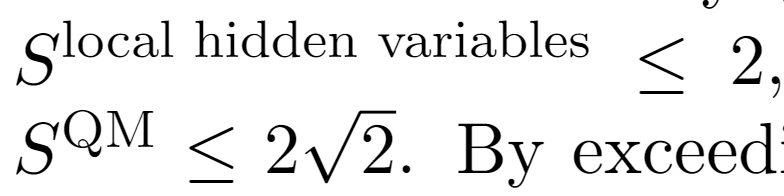 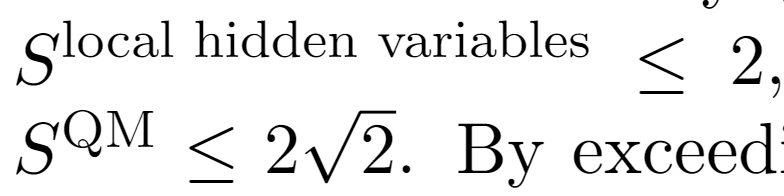 Bell Experiment and Inequalities
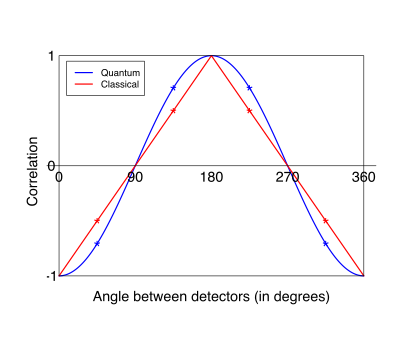 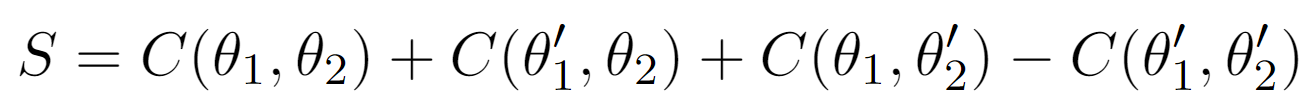 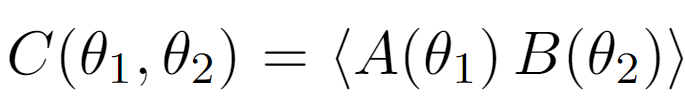 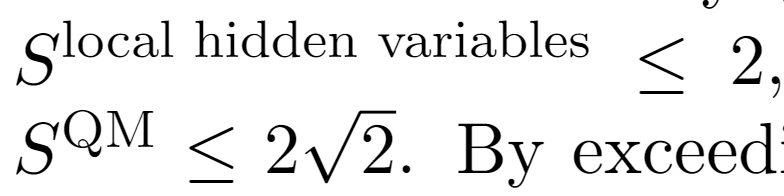 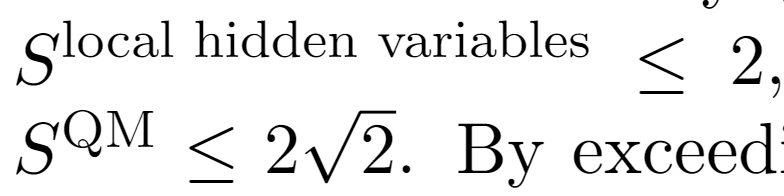 By exceeding the former inequality in experimental measures, one proves the non-locality as an intrinsic property of entanglement and quantum mechanics. 
This particular Bell inequality is known as the Clauser-Horne-Shimony-Holt inequality, see Clauser + (1969)
Bell Experiment and Inequalities
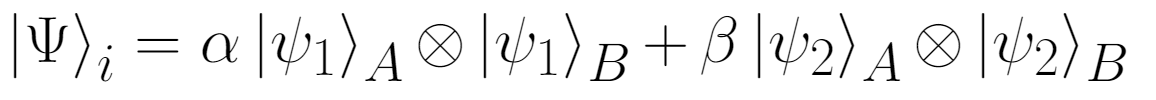 Bell Experiment and Inequalities
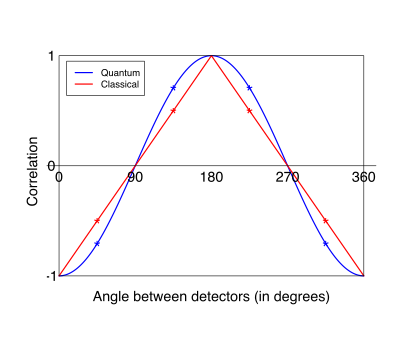 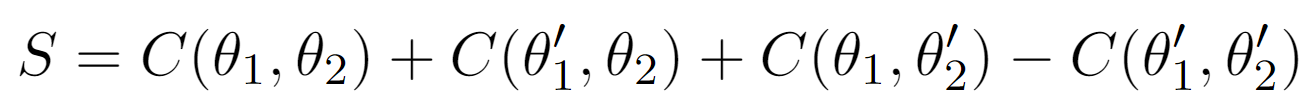 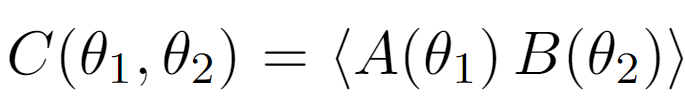 It is useful to work with 2-states known as Bell states, which are defined as
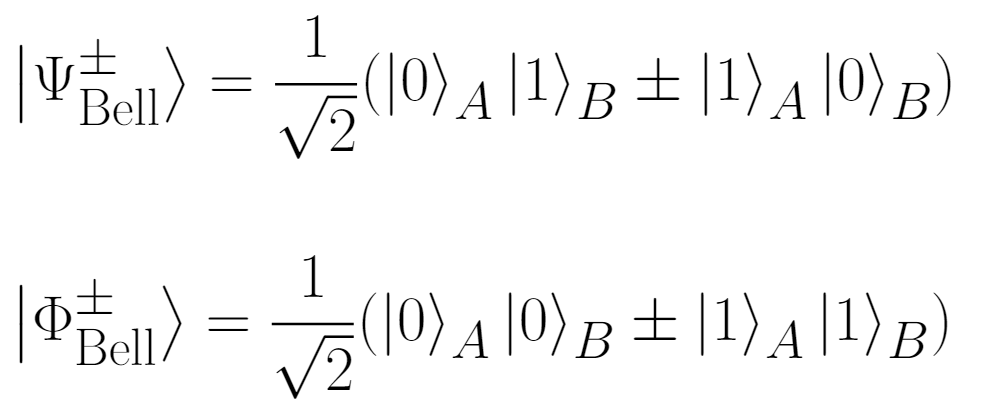 As we will see later, let us cosider these Bell states
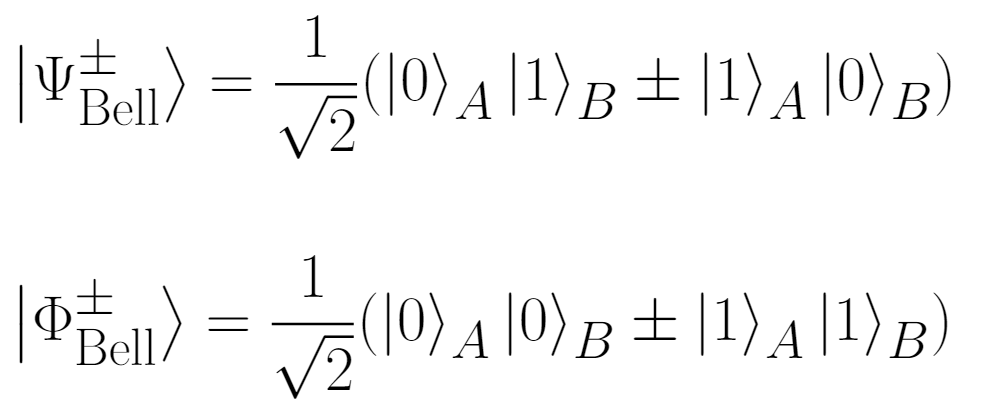 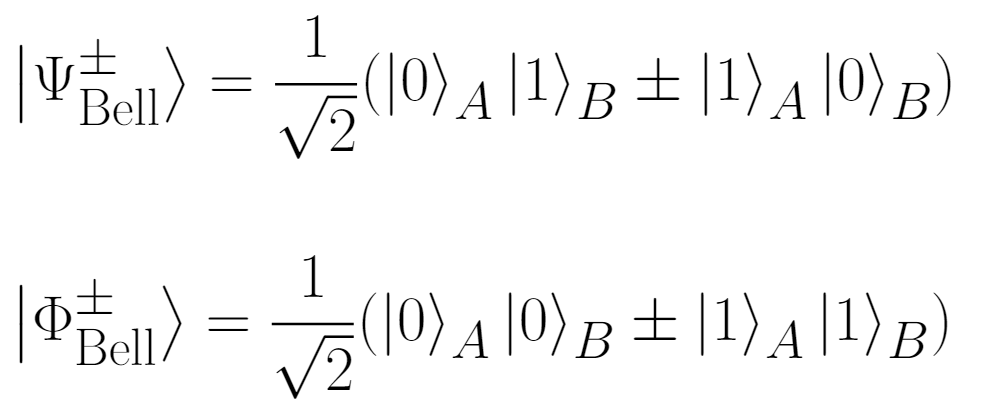 Elements of a Bell experiment
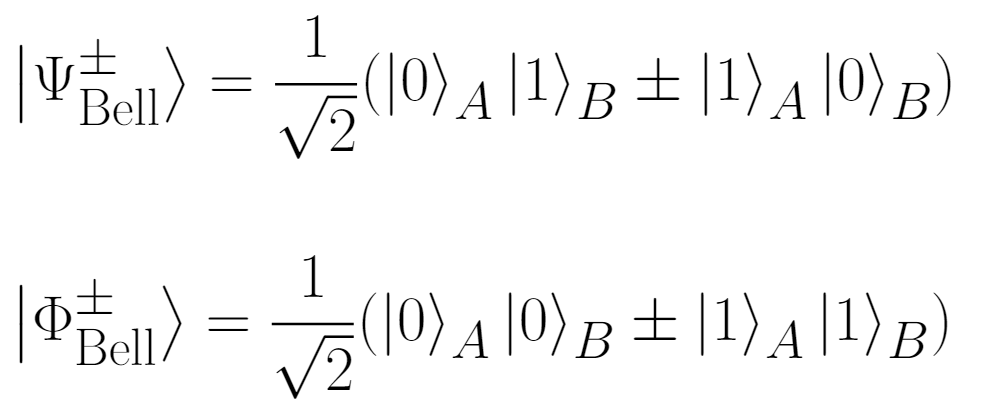 A
B
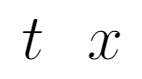 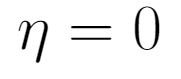 Elements of a Bell experiment
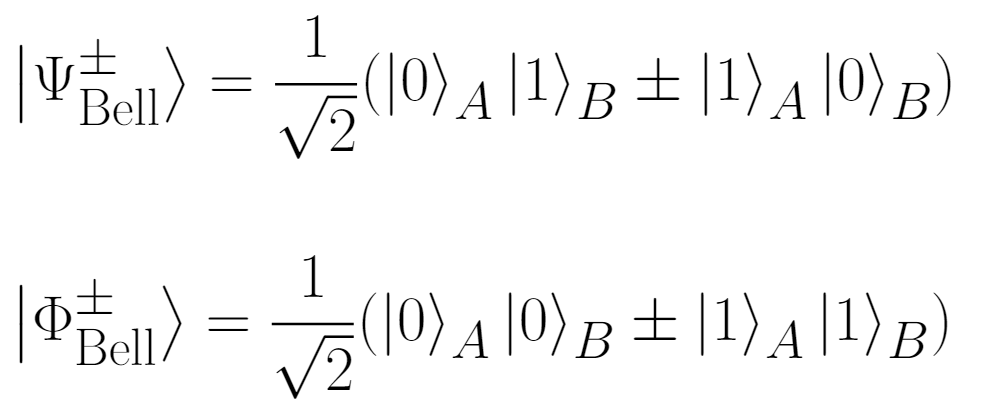 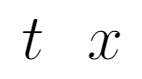 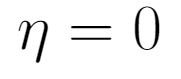 Elements of a Bell experiment
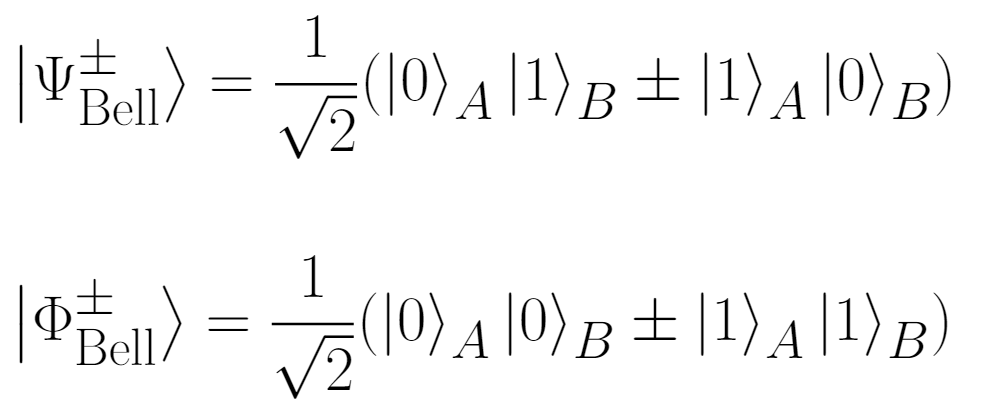 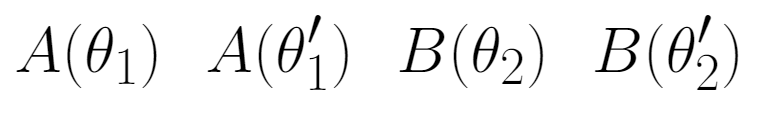 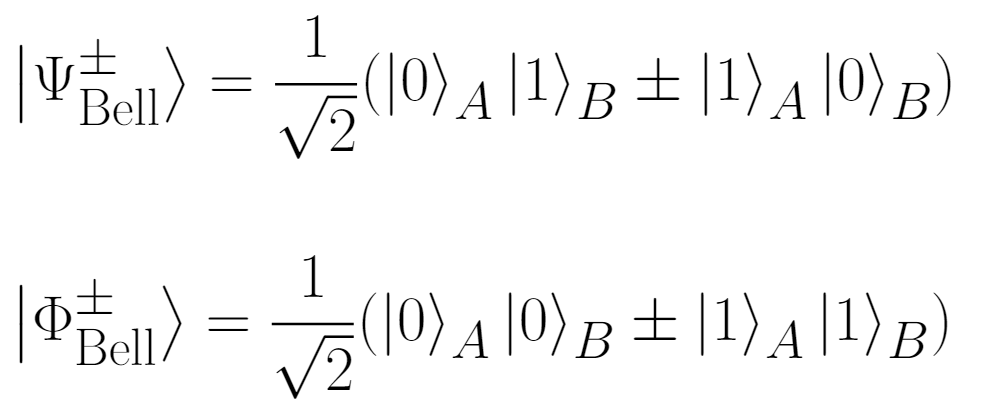 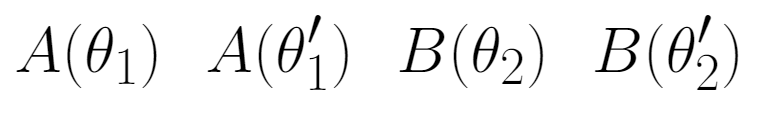 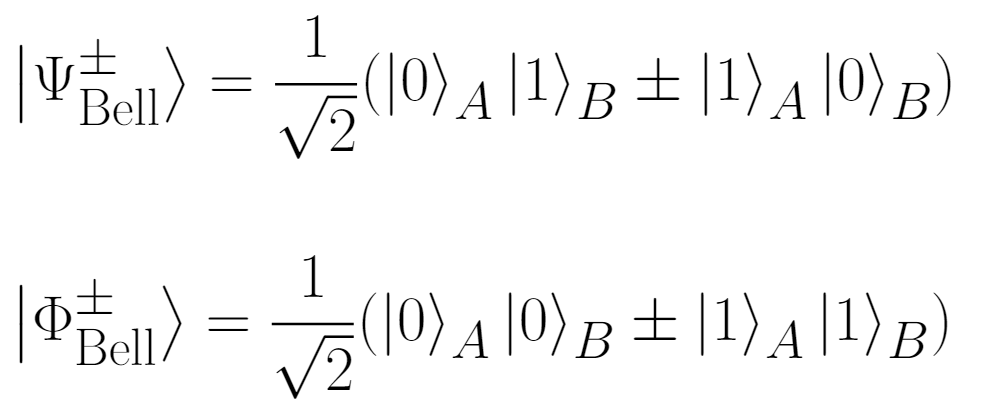 Local choice
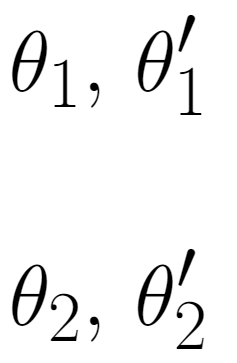 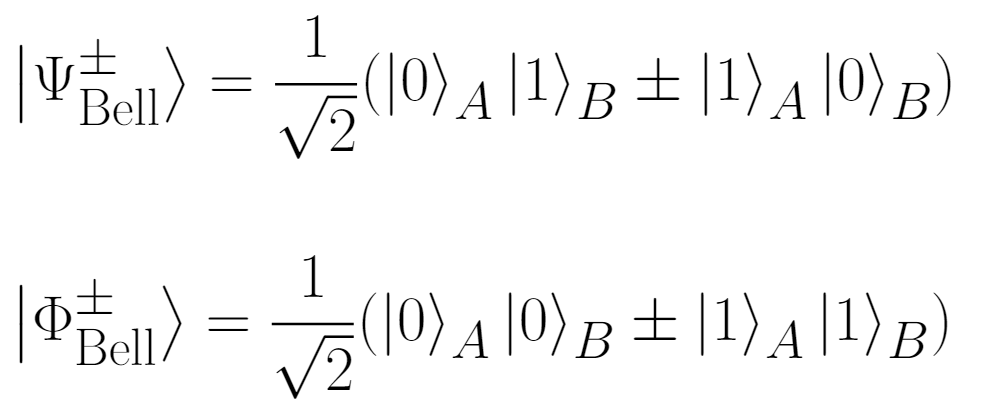 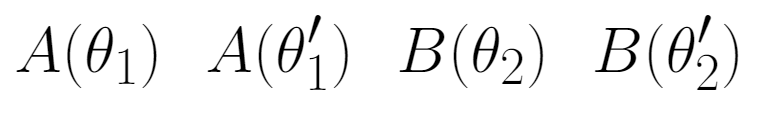 Local choice
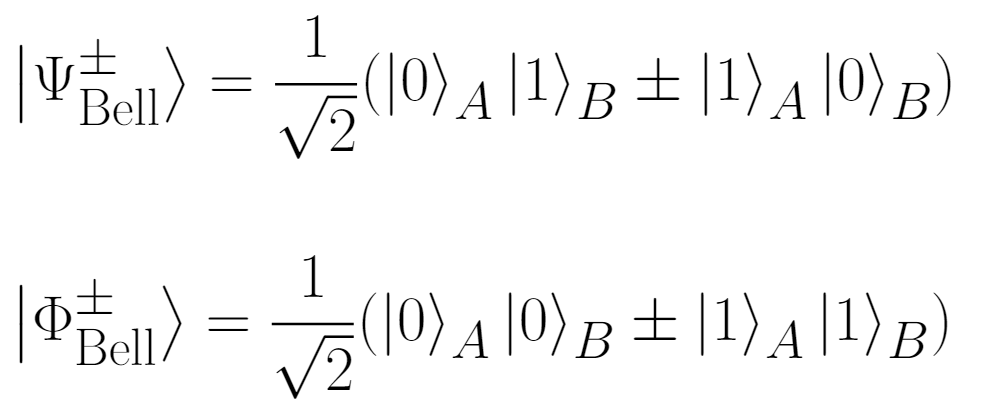 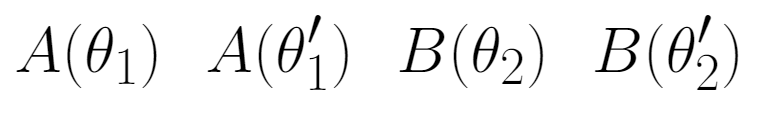 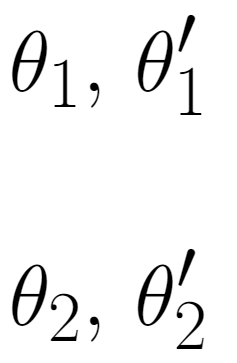 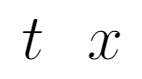 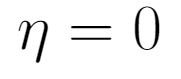 Elements of a Bell experiment
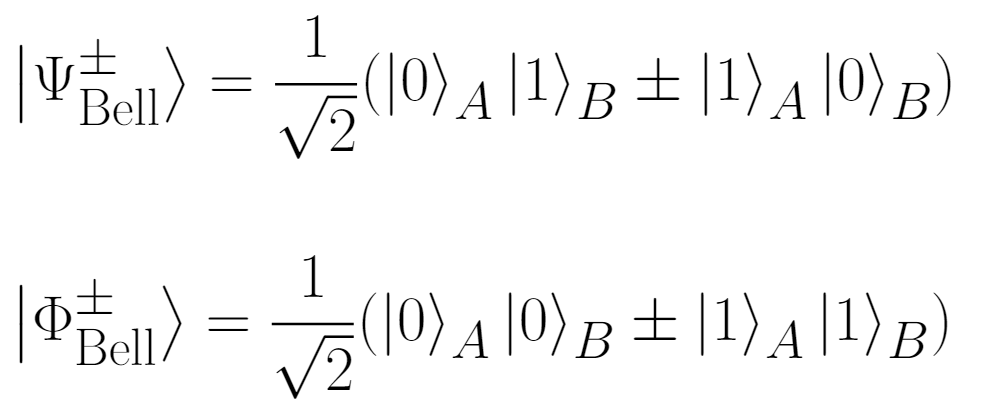 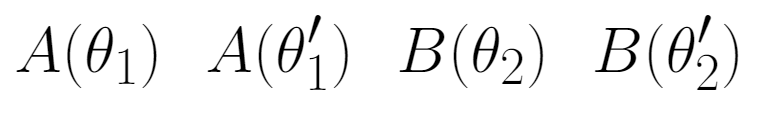 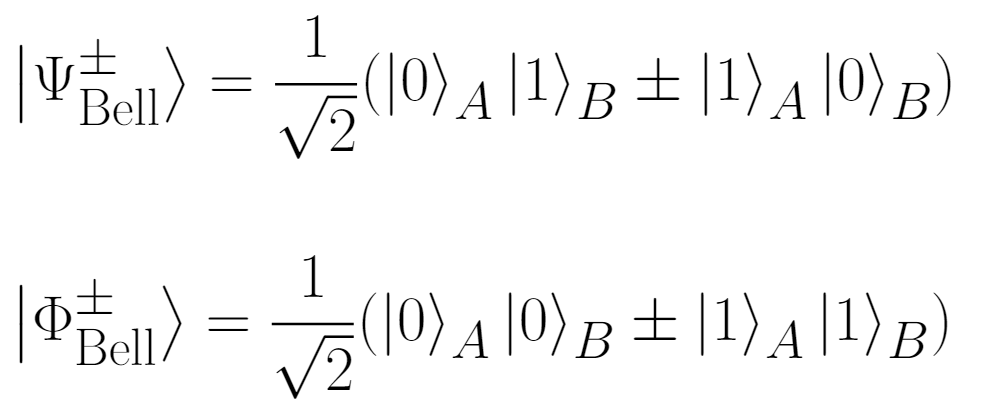 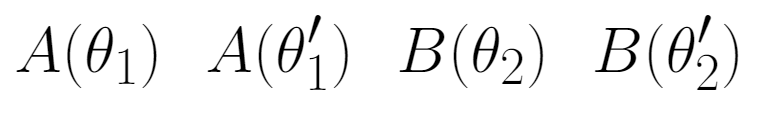 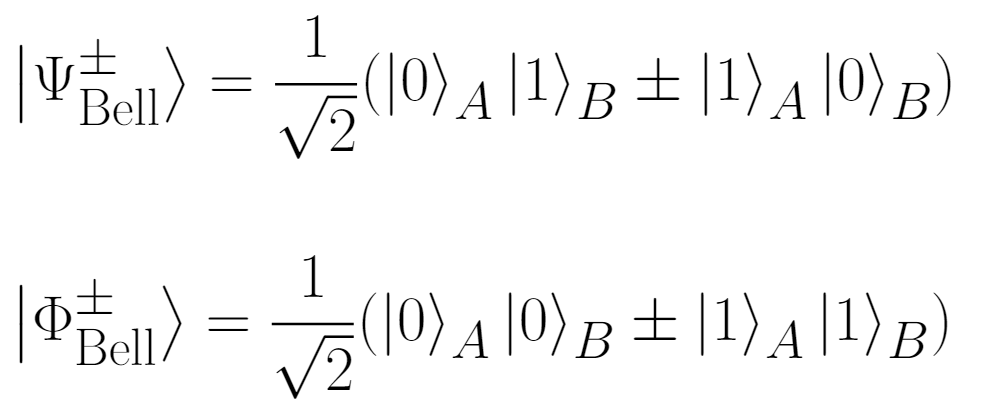 Local choice
Final Observer
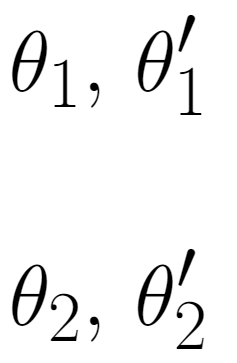 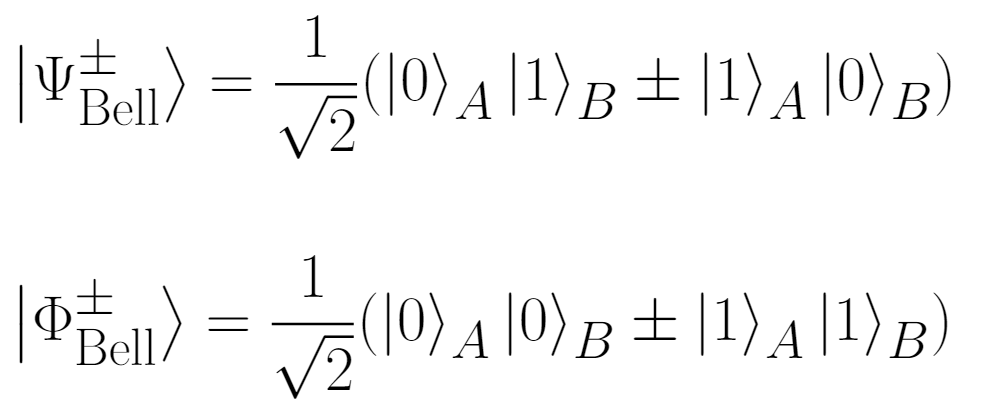 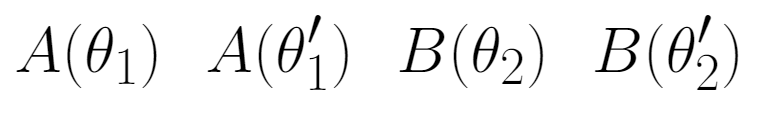 Local choice
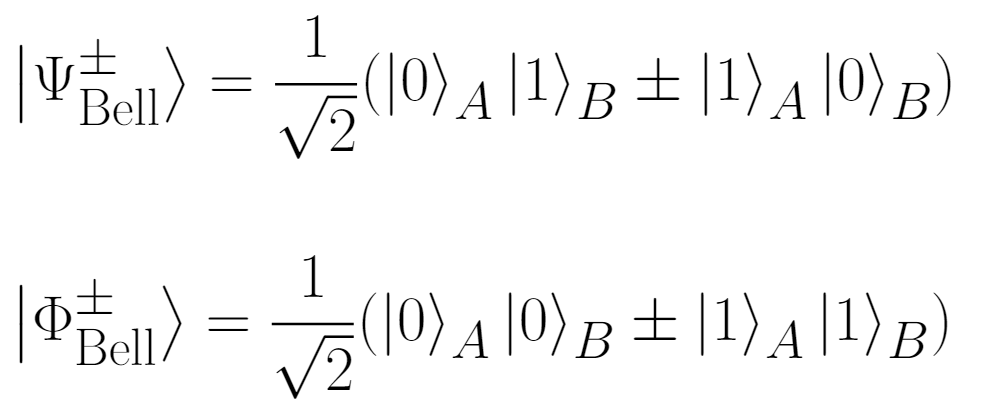 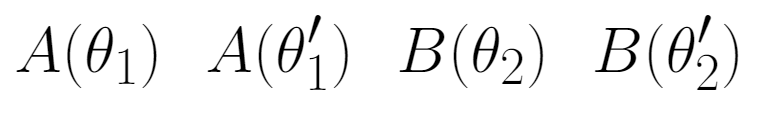 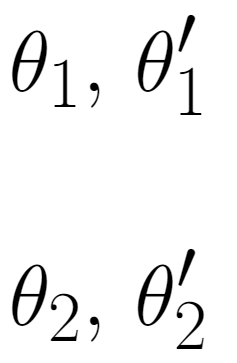 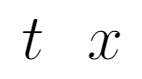 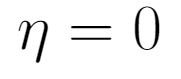 Elements of a Bell experiment
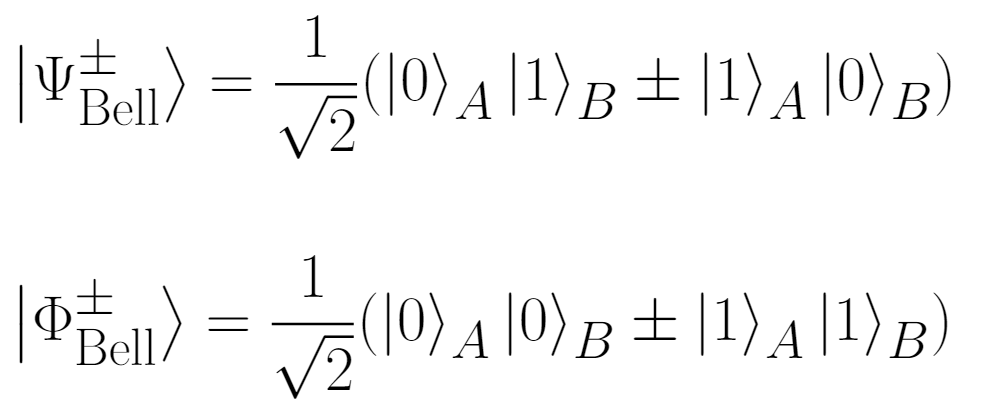 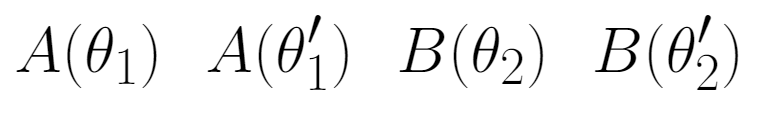 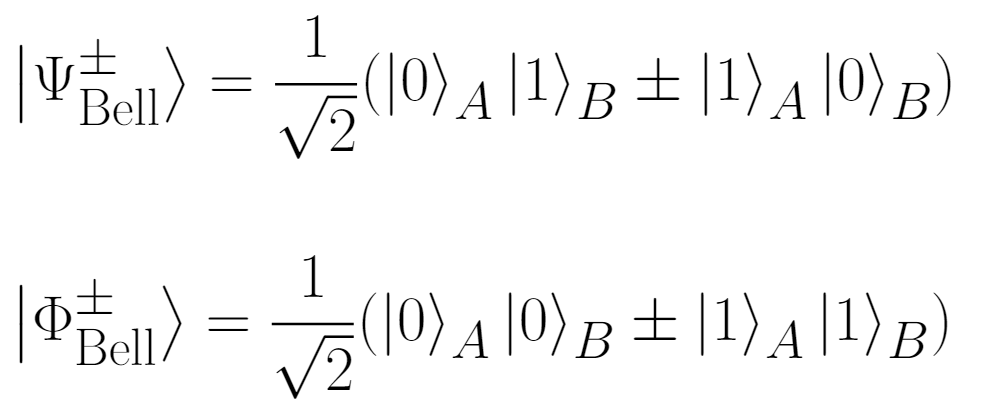 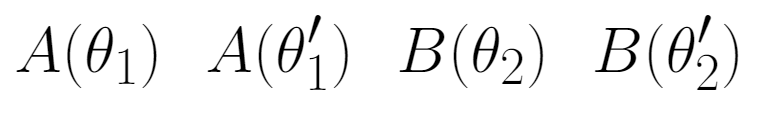 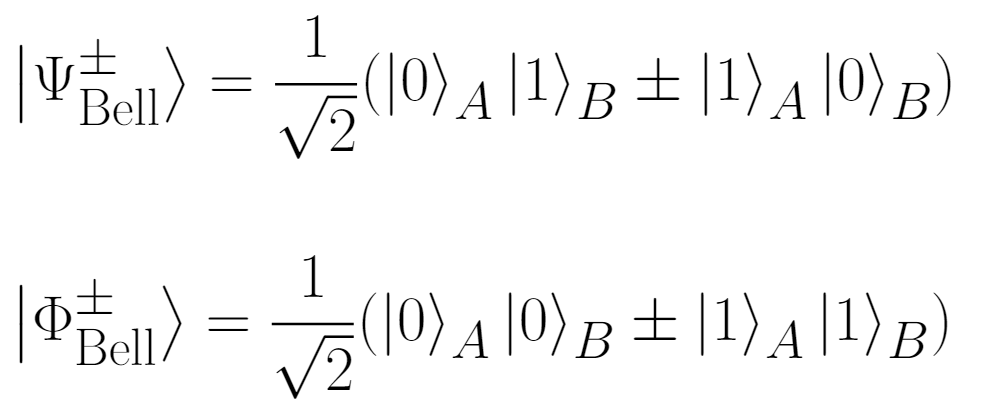 Local choice
Final Observer
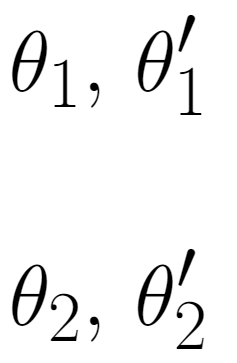 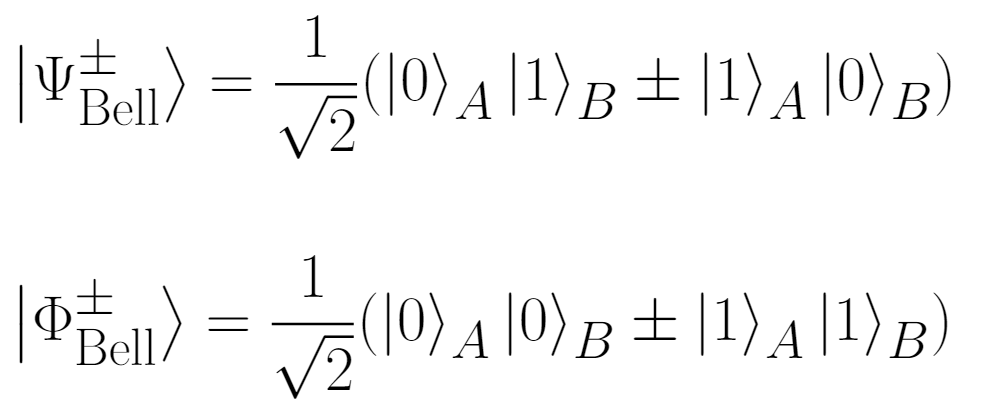 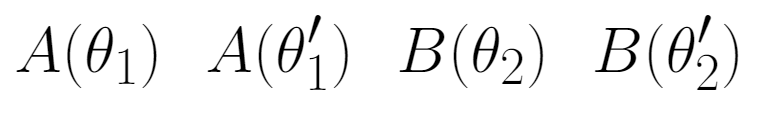 Local choice
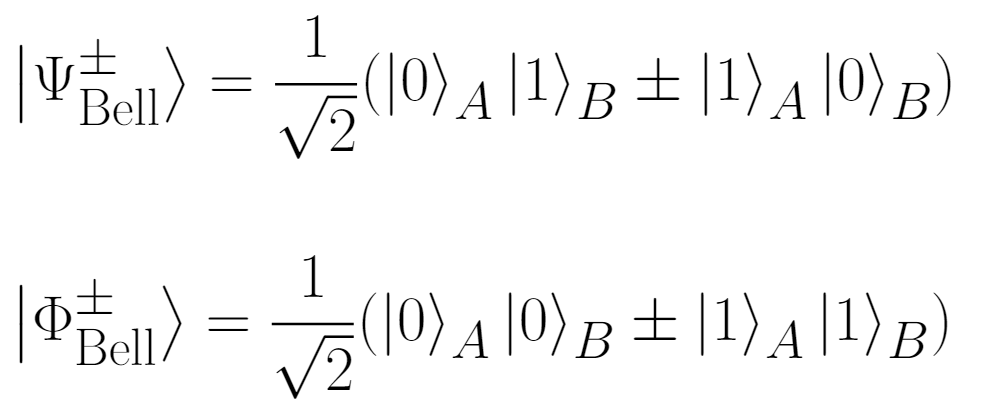 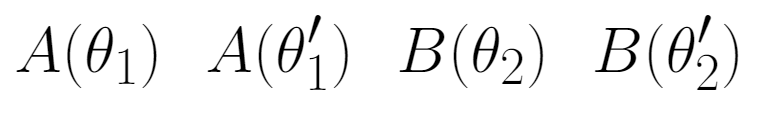 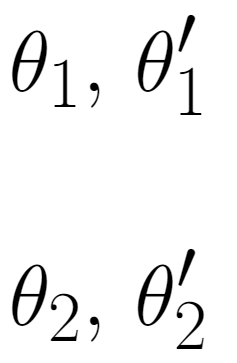 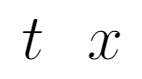 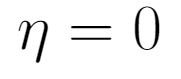 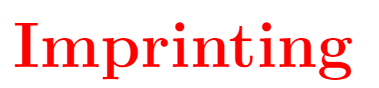 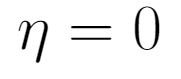 Entangled state of gravitons
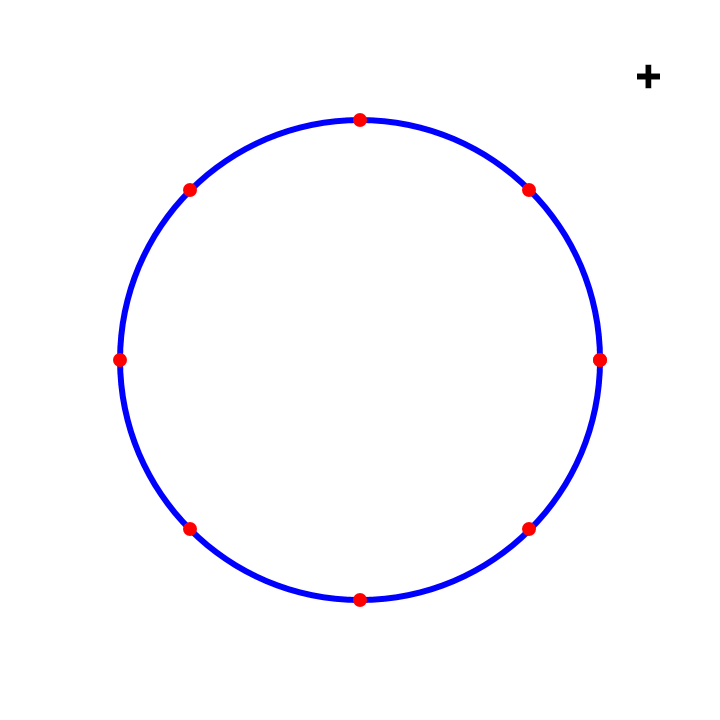 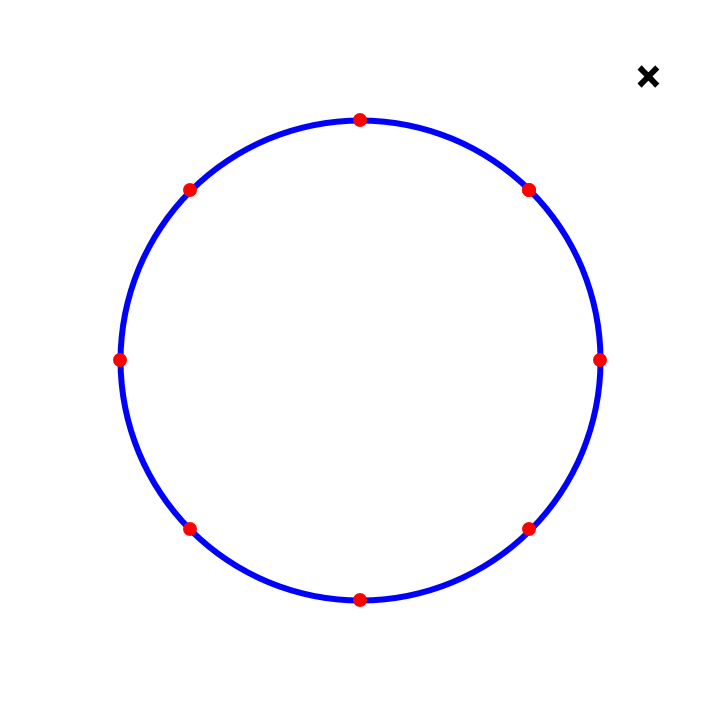 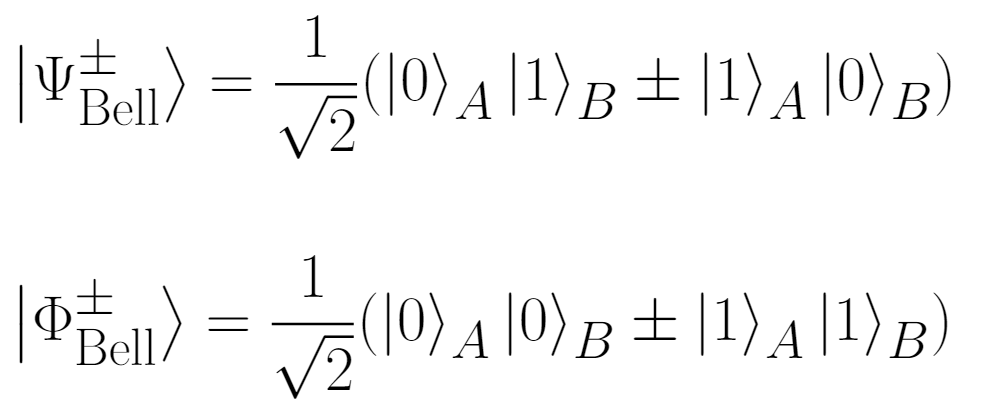 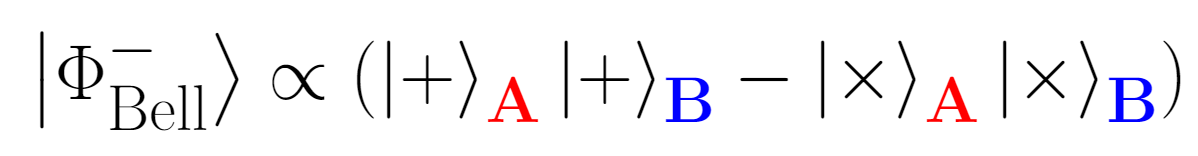 Entangled state of gravitons
We assume a coherent, classical state for the inflaton field at an early stage of inflation – “pump” field:
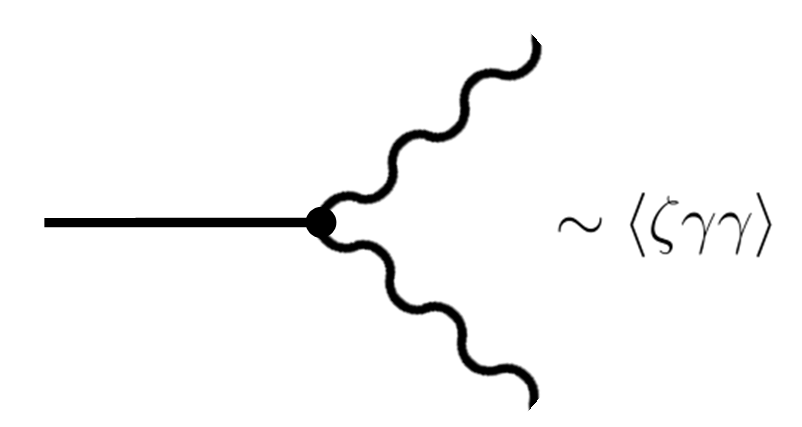 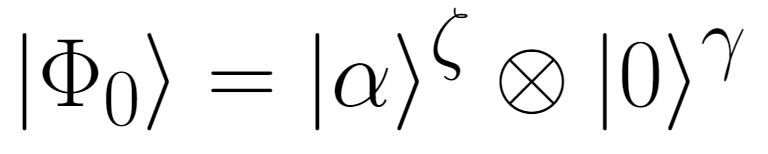 Action to 3rd order in perturbations:
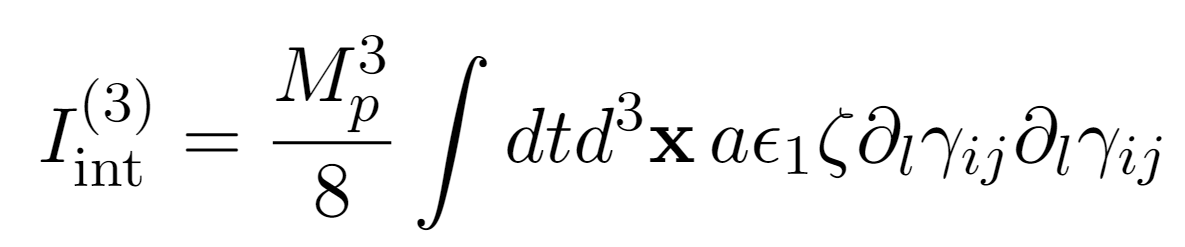 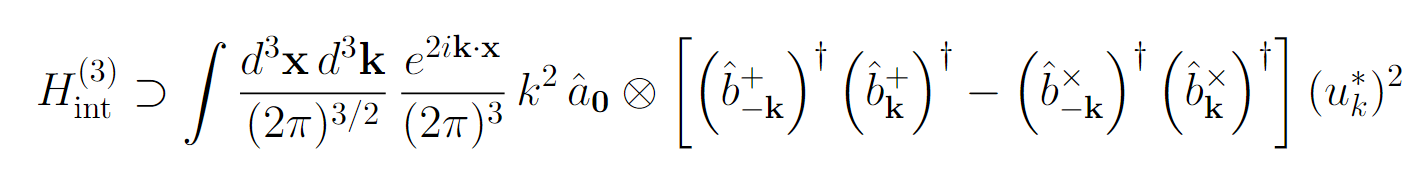 Entangled state of gravitons
We assume a coherent, classical state for the inflaton field at an early stage of inflation – “pump” field:
A
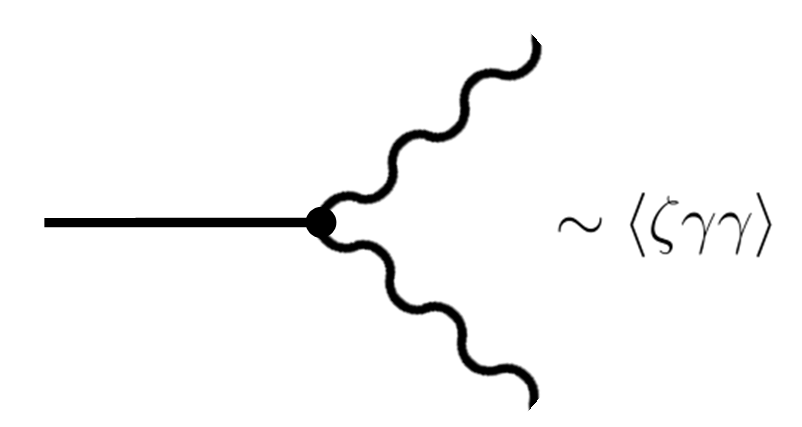 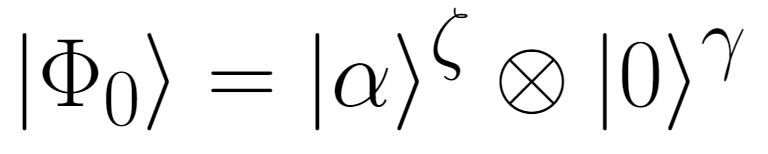 Action to 3rd order in perturbations:
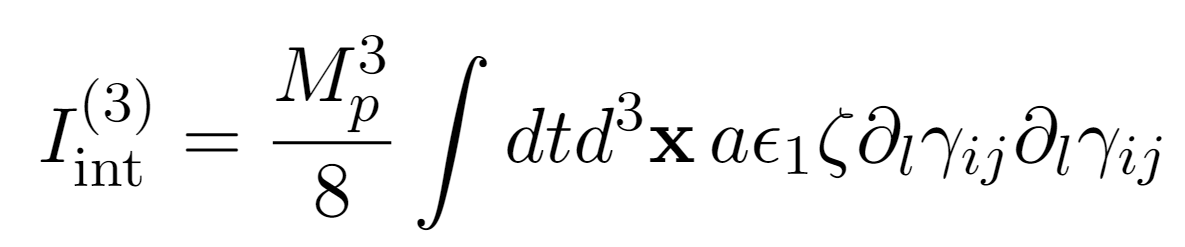 B
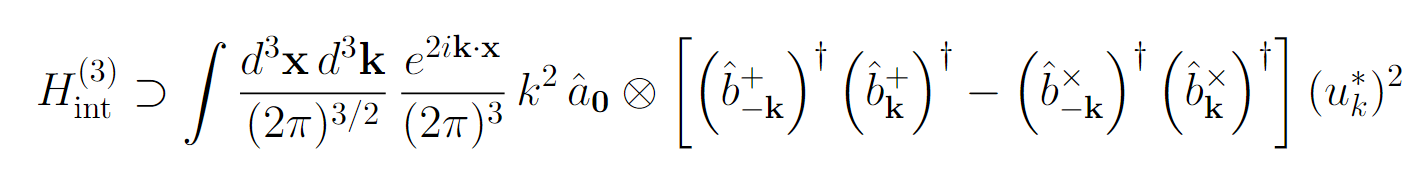 A
B
A
B
Entangled state of gravitons
We assume a coherent, classical state for the inflaton field at an early stage of inflation – “pump” field:
A
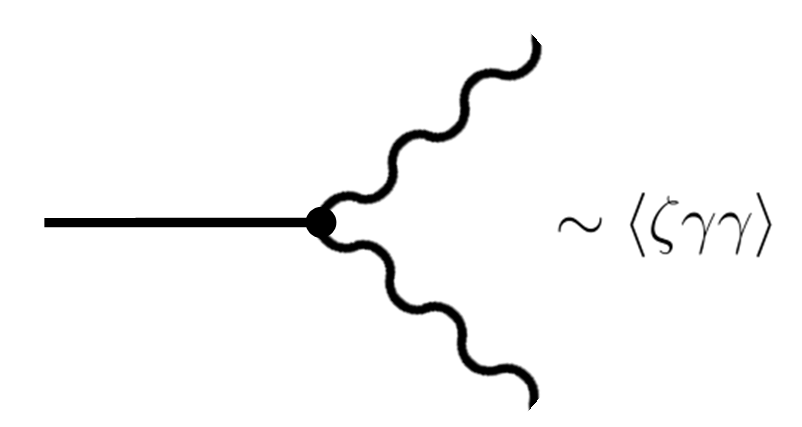 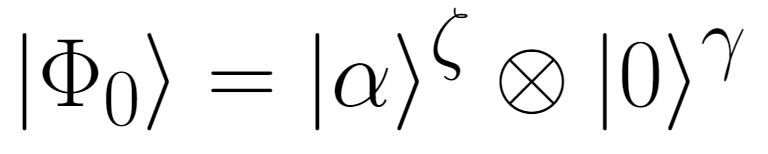 Action to 3rd order in perturbations:
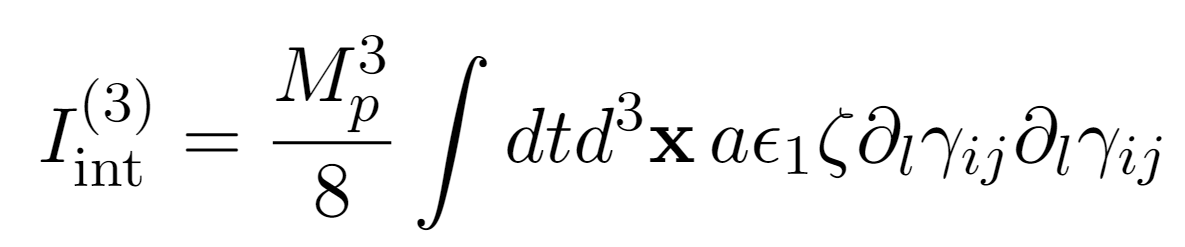 B
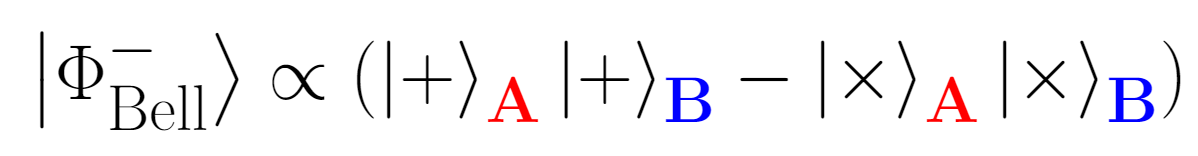 Elements of a Bell experiment
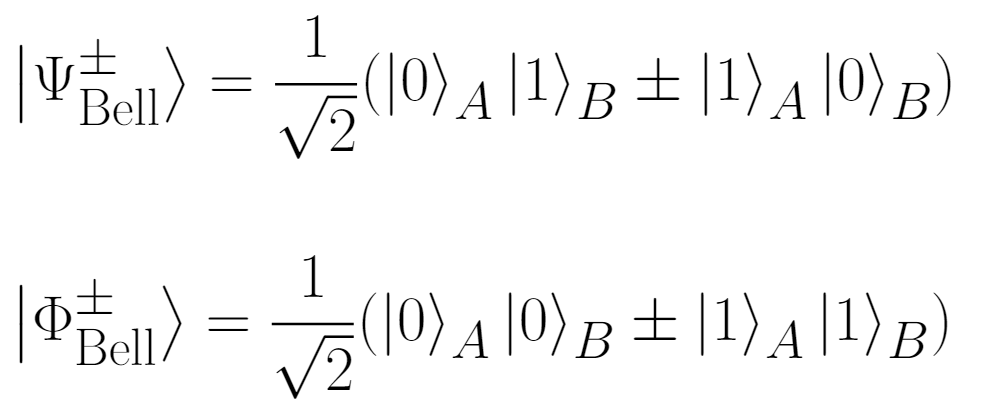 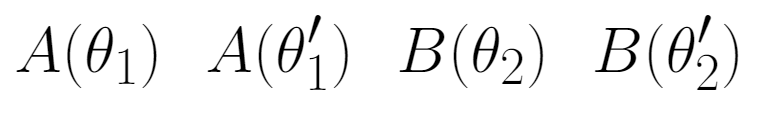 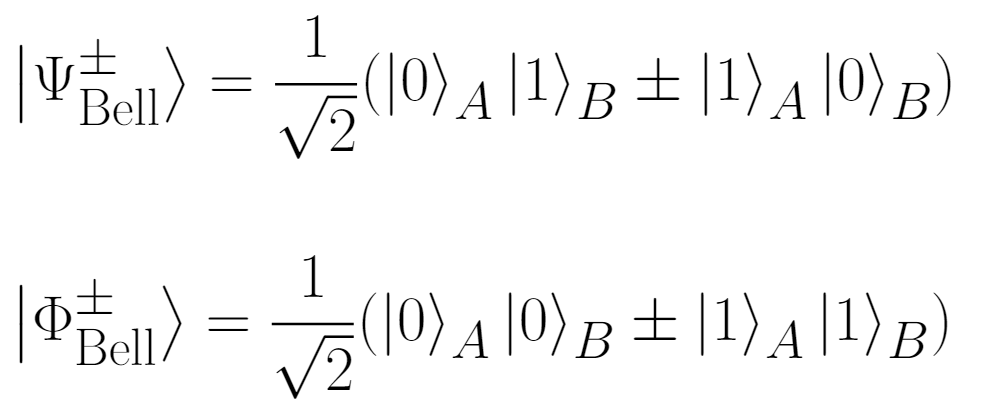 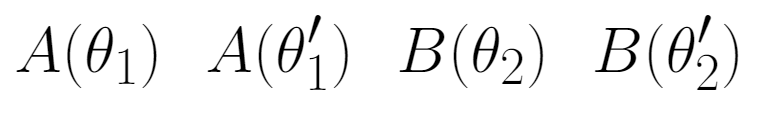 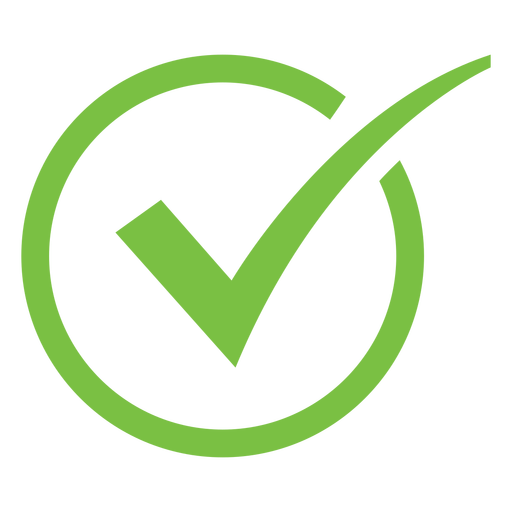 Local choice
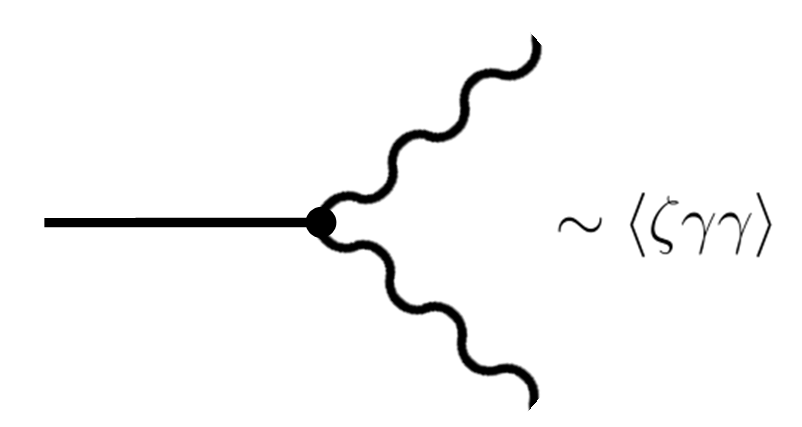 Final Observer
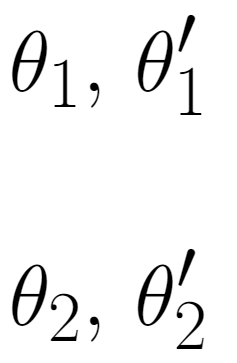 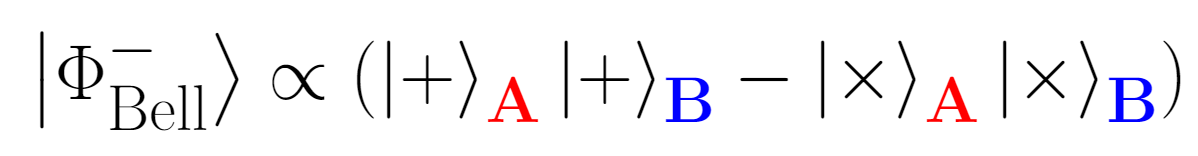 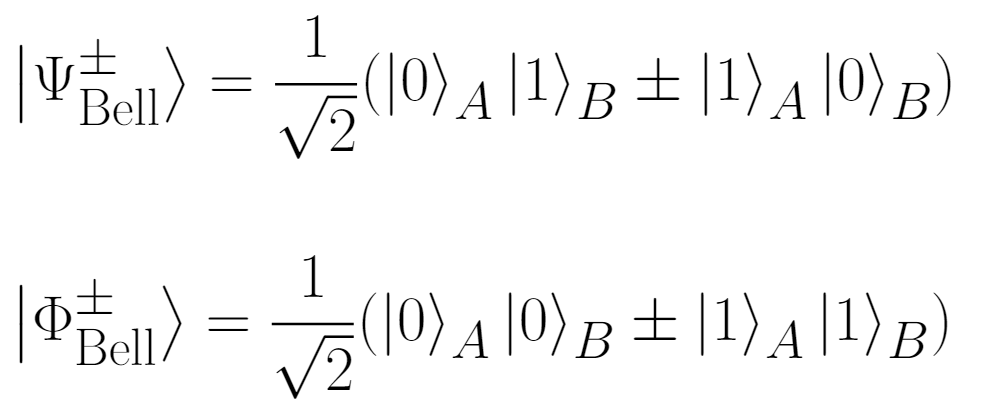 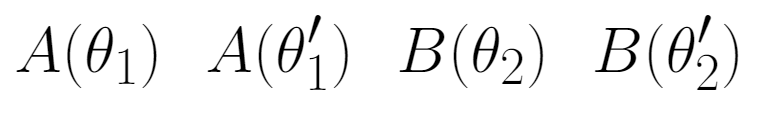 Local choice
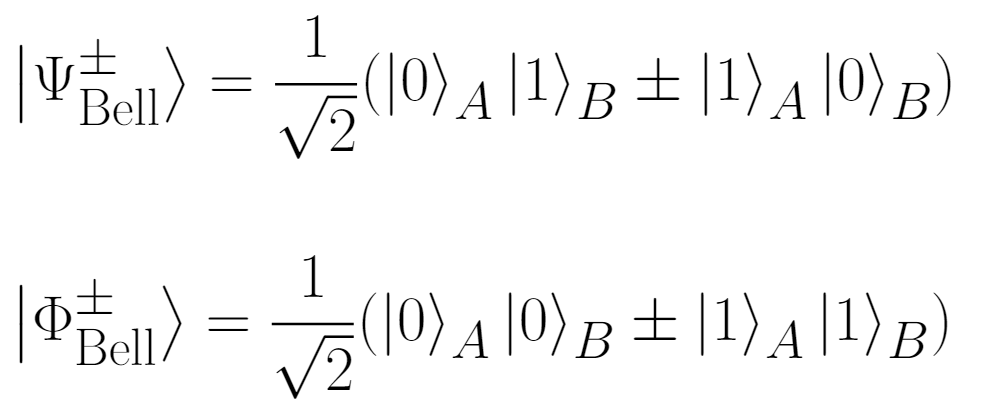 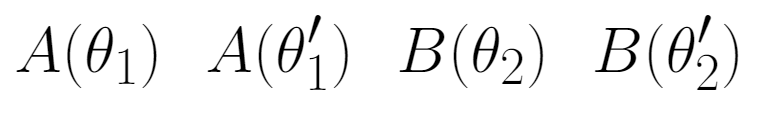 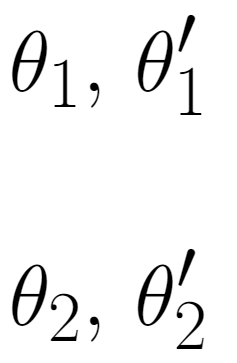 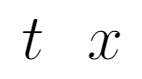 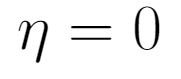 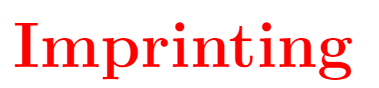 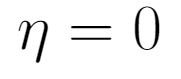 Time
Elements of a Bell experiment
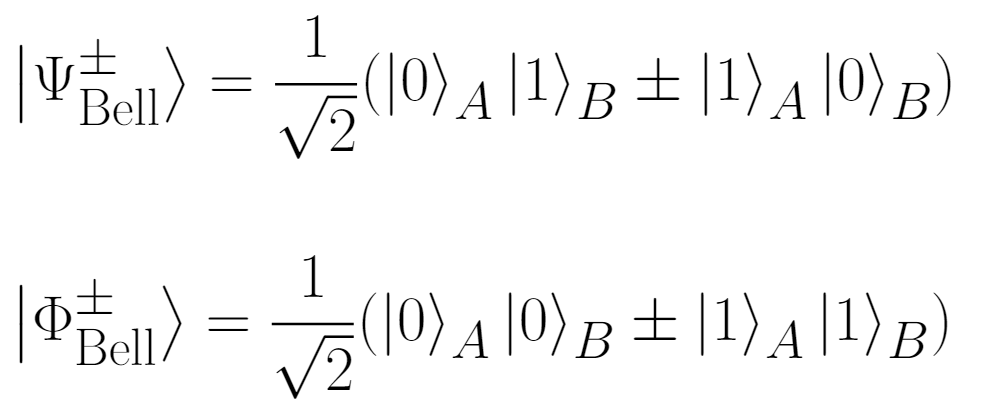 Measure ?
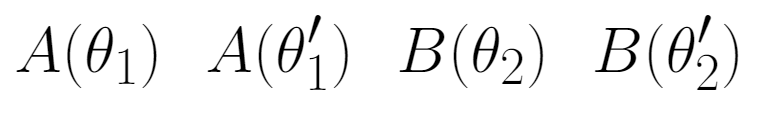 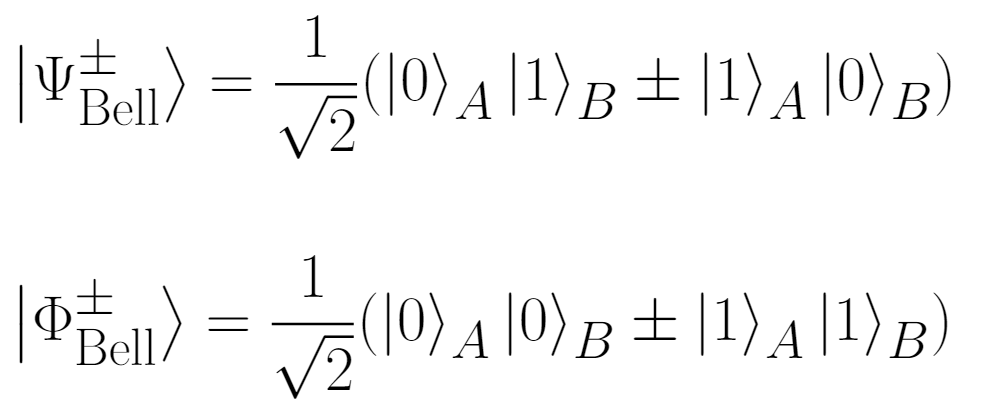 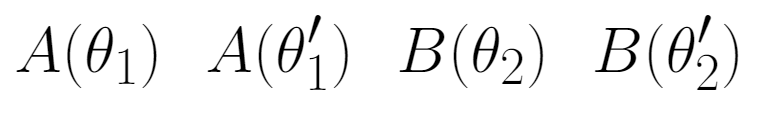 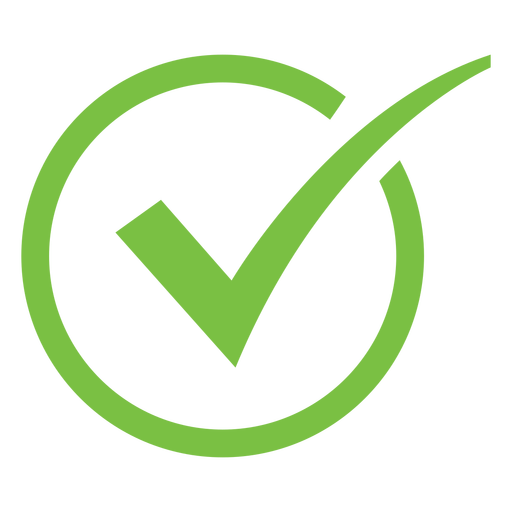 Local choice
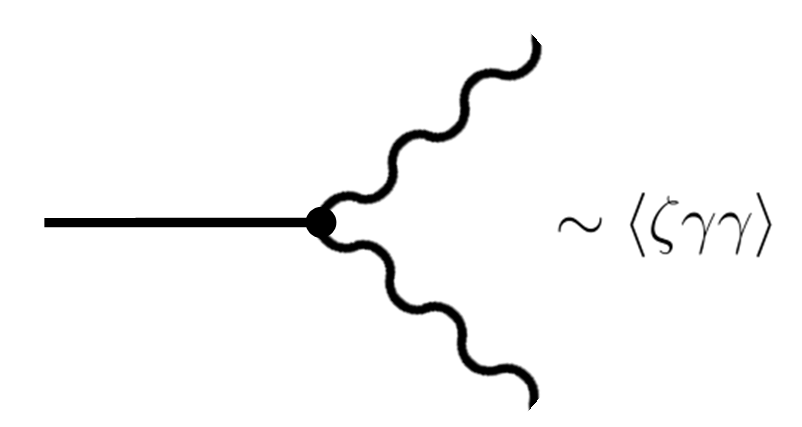 Final Observer
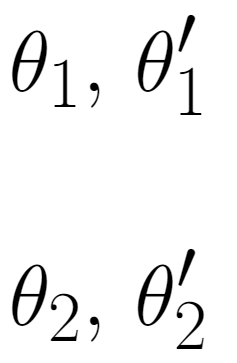 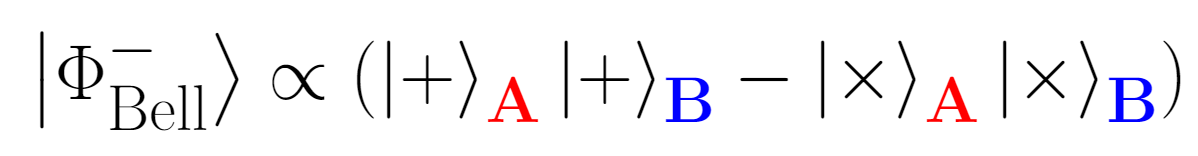 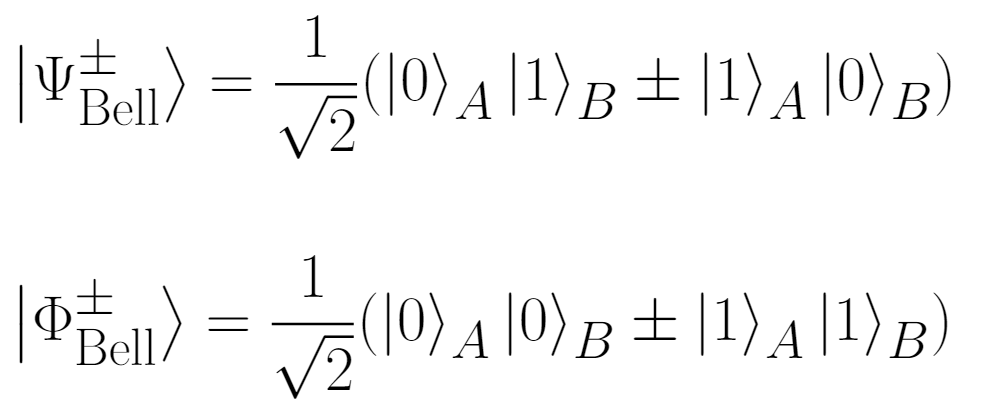 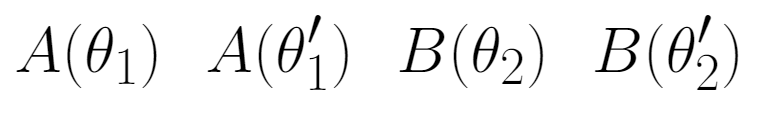 Local choice
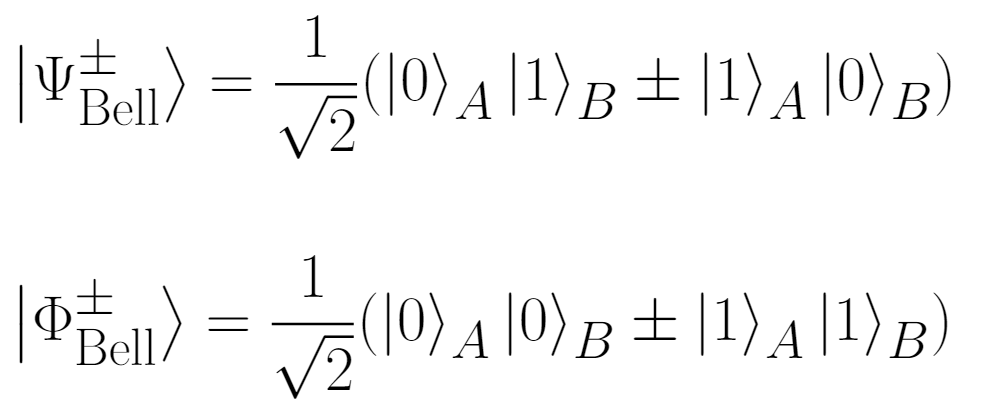 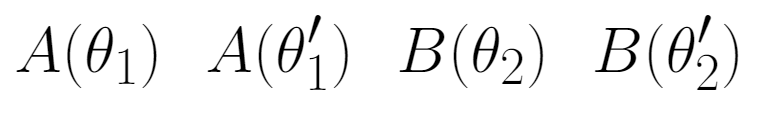 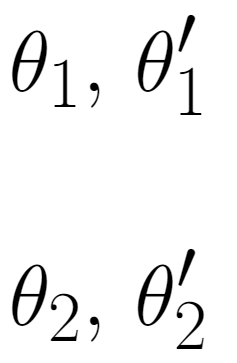 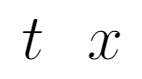 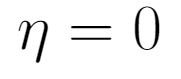 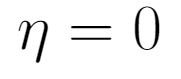 Time
Decohere Quantum Superpositions:  Wald approach
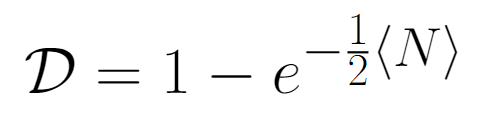 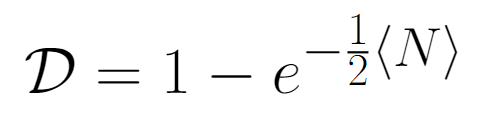 [D. Danielson, G. Satishchandran, R. Wald, arXiv:2301.00026]
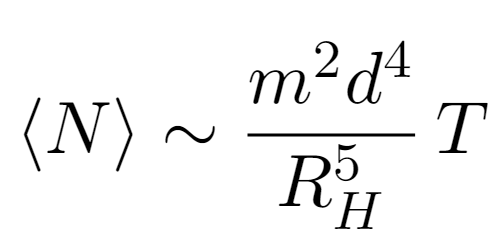 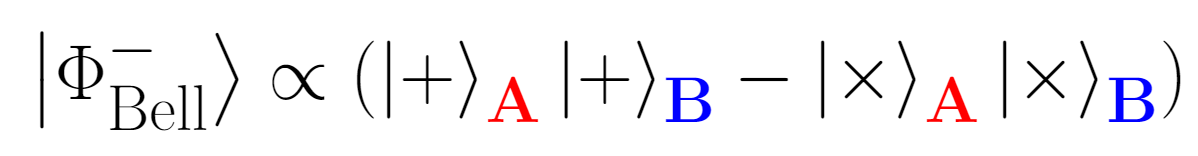 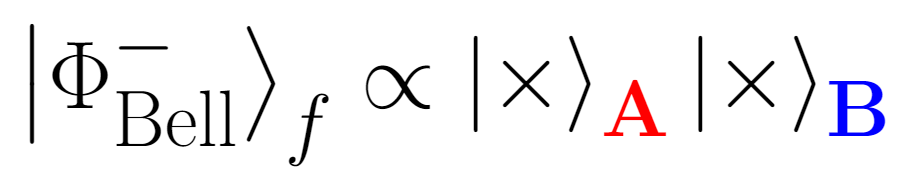 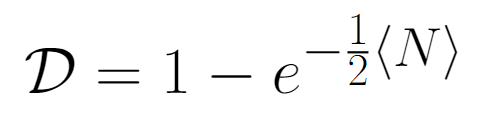 Elements of a Bell experiment
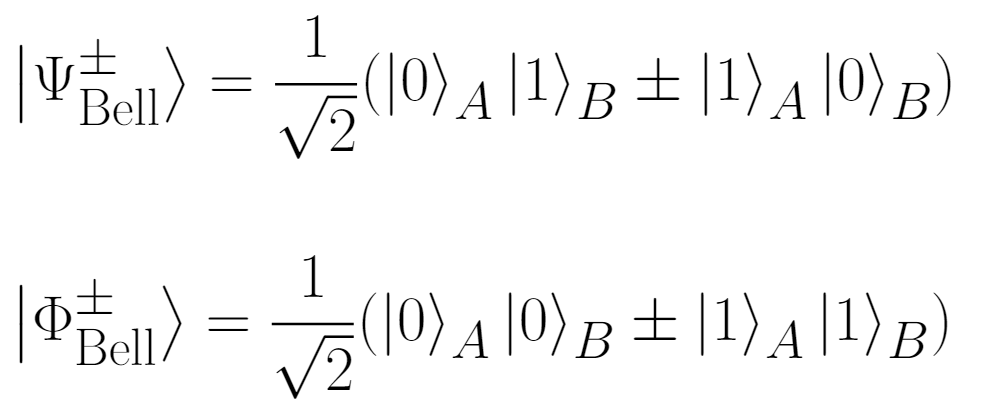 Measure:
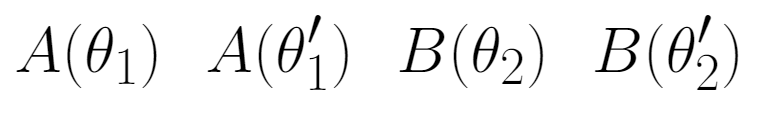 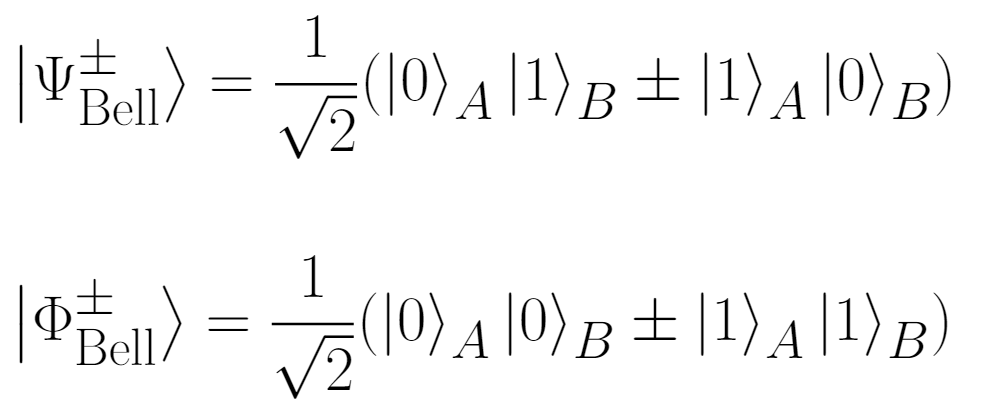 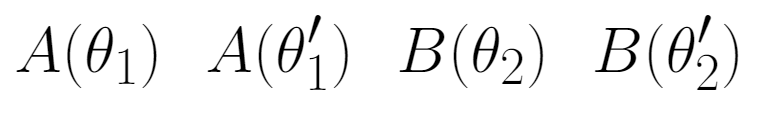 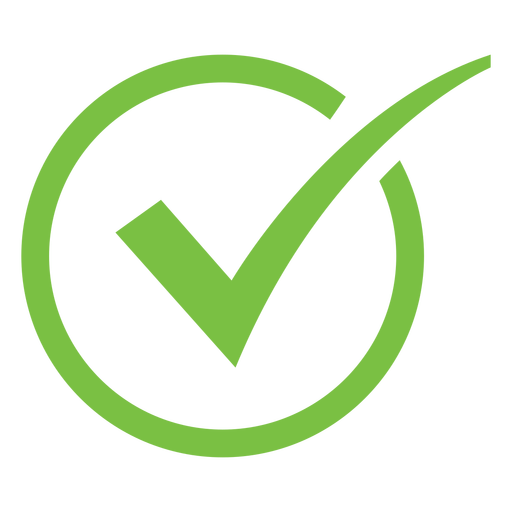 Local choice
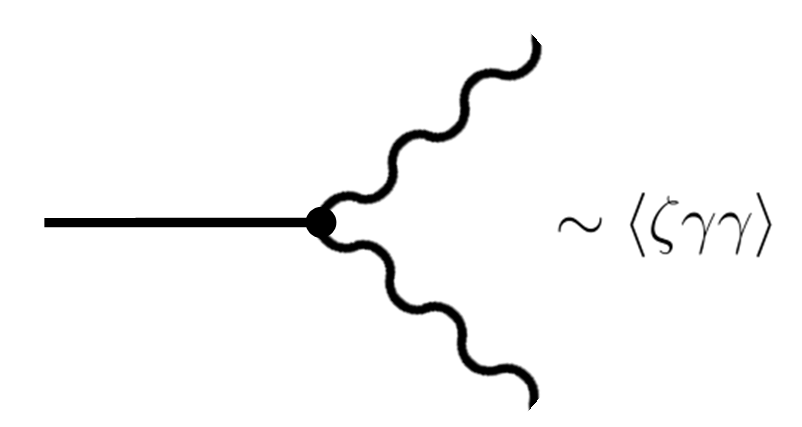 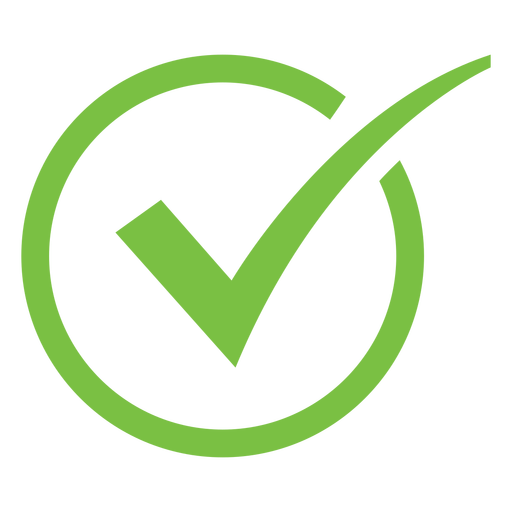 Final Observer
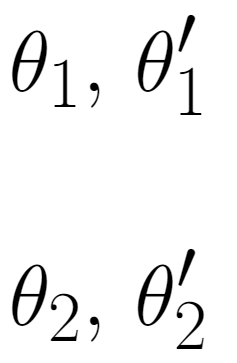 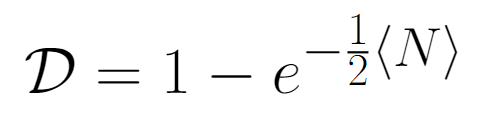 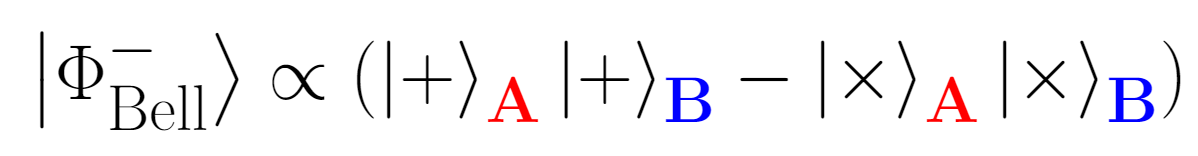 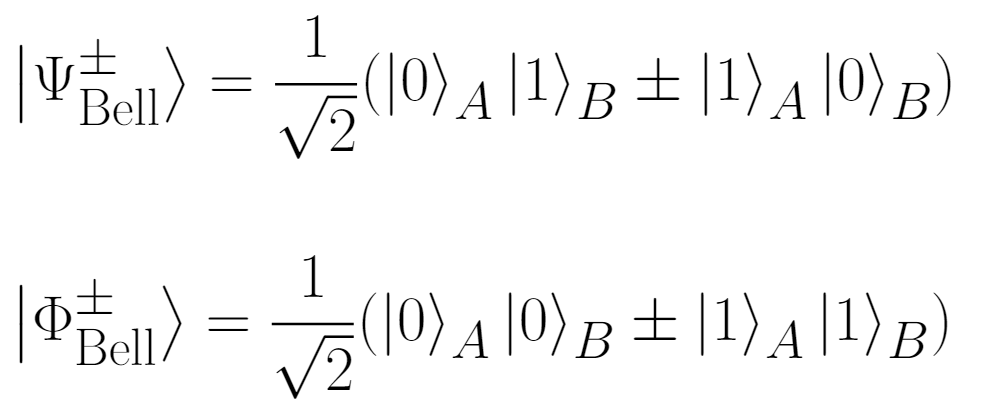 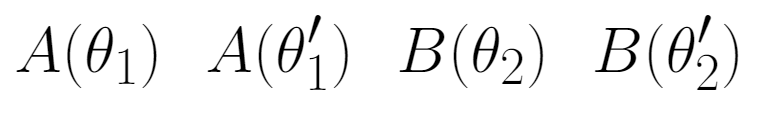 Local choice
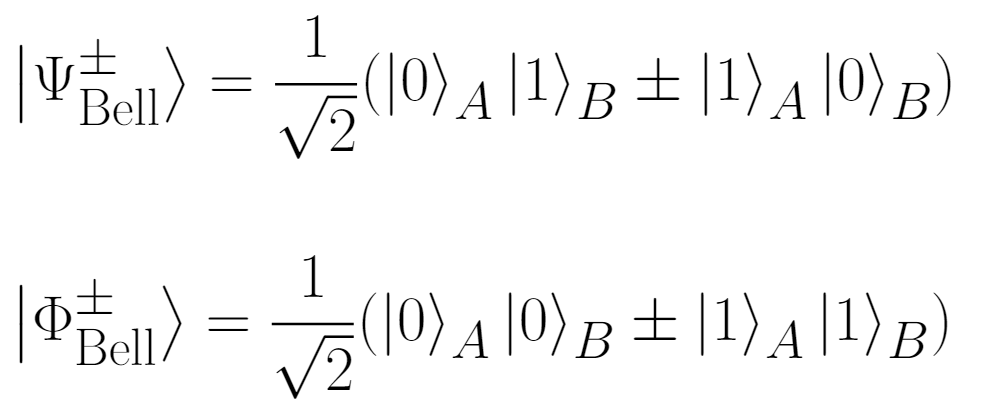 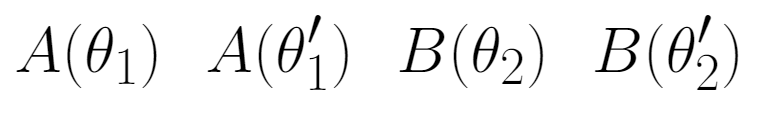 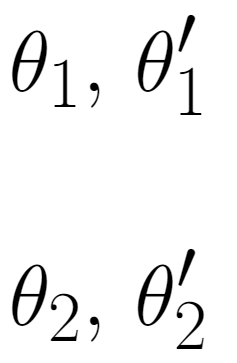 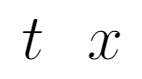 Imprinting ?
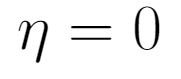 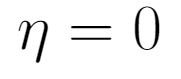 Time
Time
late time observables
Results get classically transmitted to after inflation through horizon-exit and later deceleration of spacetime, which makes fluctuations re-enter.
(An alternative way for the measure and) late time observables
Results get classically transmitted to after inflation through horizon-exit and later deceleration of spacetime, which makes fluctuations re-enter. Then:
Time
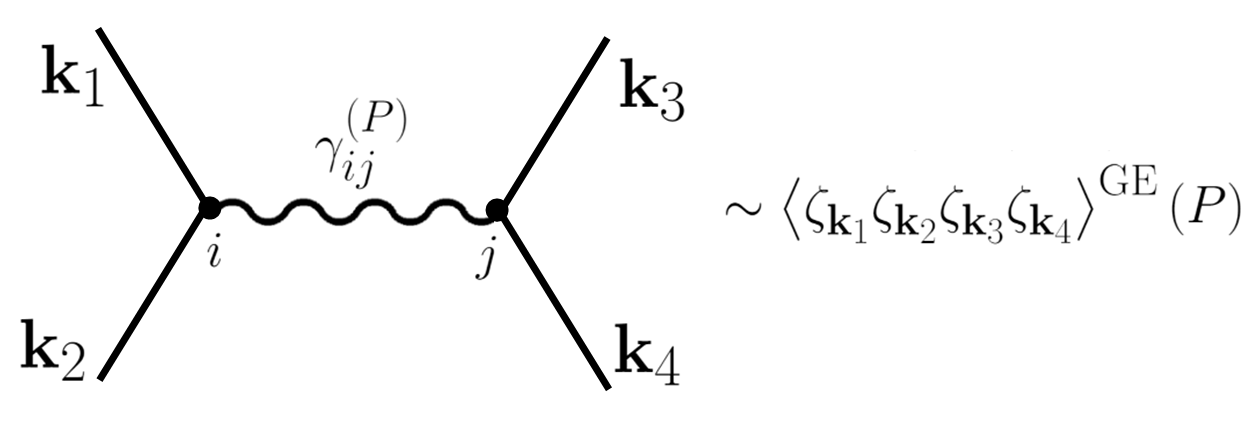 in
in
An alternative way for the measure
in
It can give a measurable signal in the halo bias (in the non-Gaussian part of the 2- and 3-point functions of dark matter halos).
Alice/Bob
out
Additional derivatives may imprint on intrinsic alignment between subhalos in the same patch (i.e. a tidal effect between these two subhalos linked to the polarization of the graviton)
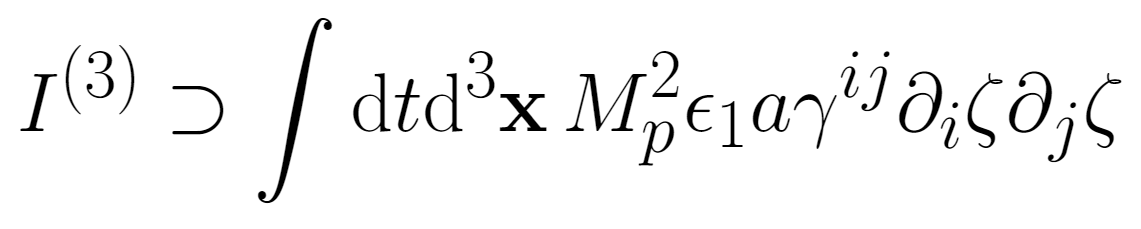 An alternative way for the measure and late time observables
Results get classically transmitted to after inflation through horizon-exit and later deceleration of spacetime, which makes fluctuations re-enter. Then:
Time
Time
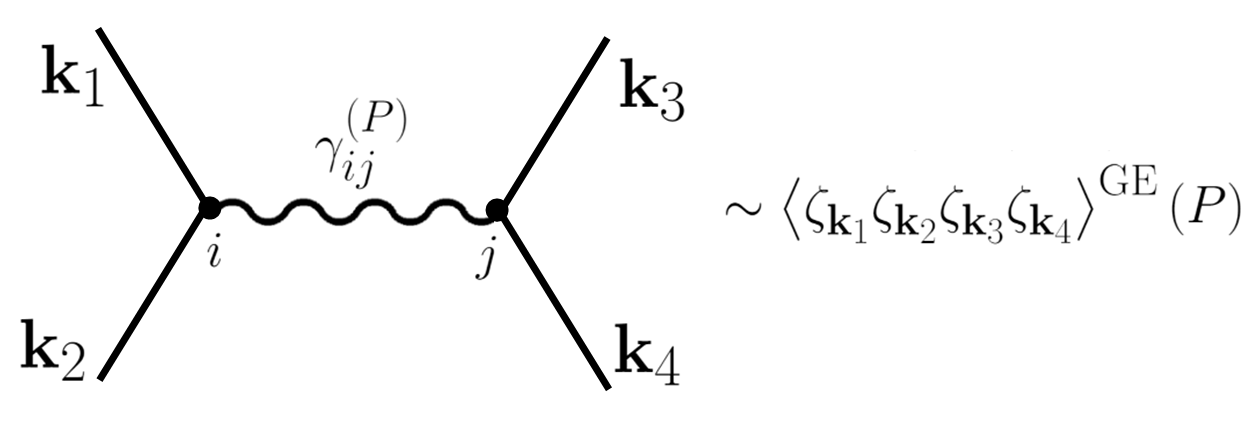 Decohere Quantum Superpositions
in
in
in
or
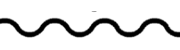 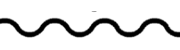 It can give a measurable signal in the halo bias (in the non-Gaussian part of the 2- and 3-point functions of dark matter halos).
Bob
Alice
Alice/Bob
out
Additional derivatives may imprint on intrinsic alignment between subhalos in the same patch (i.e. a tidal effect between these two subhalos linked to the polarization of the graviton)
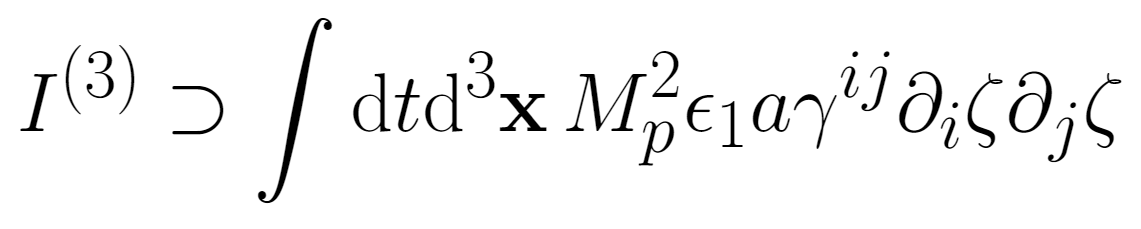 Summary and conclusions (first part)
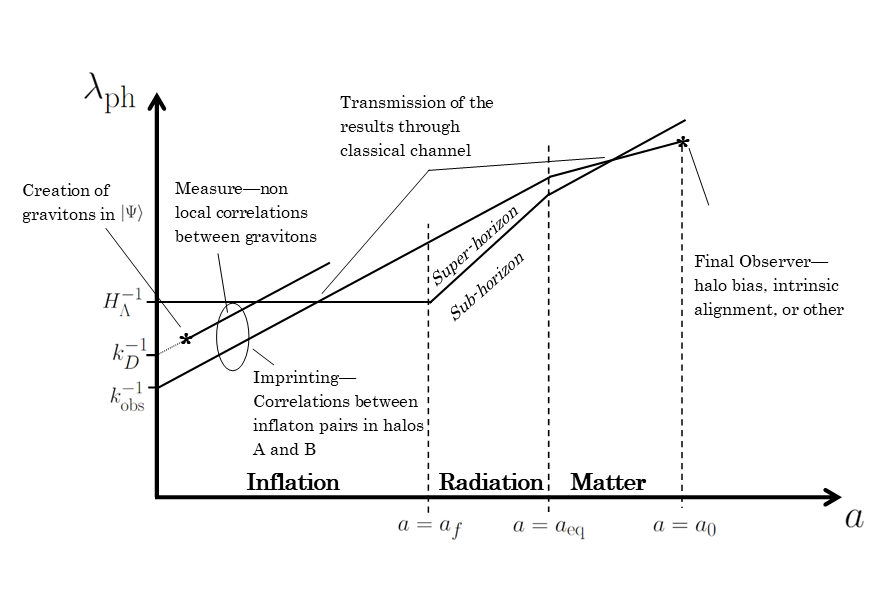 Mechanism for creation of an entangled state of gravitons in their tensor polarizations from a coherent inflaton field.
19/19
Summary and conclusions (first part)
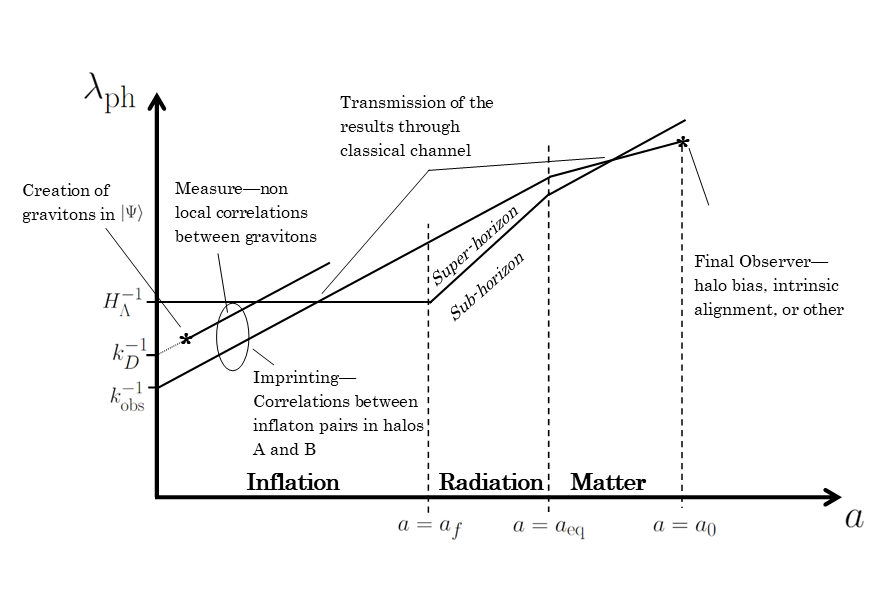 Mechanism for creation of an entangled state of gravitons in their tensor polarizations from a coherent inflaton field.

Appearance of non-local correlations around the time of horizon crossing due to decoherence from cosmological horizon.
19/19
Summary and conclusions (first part)
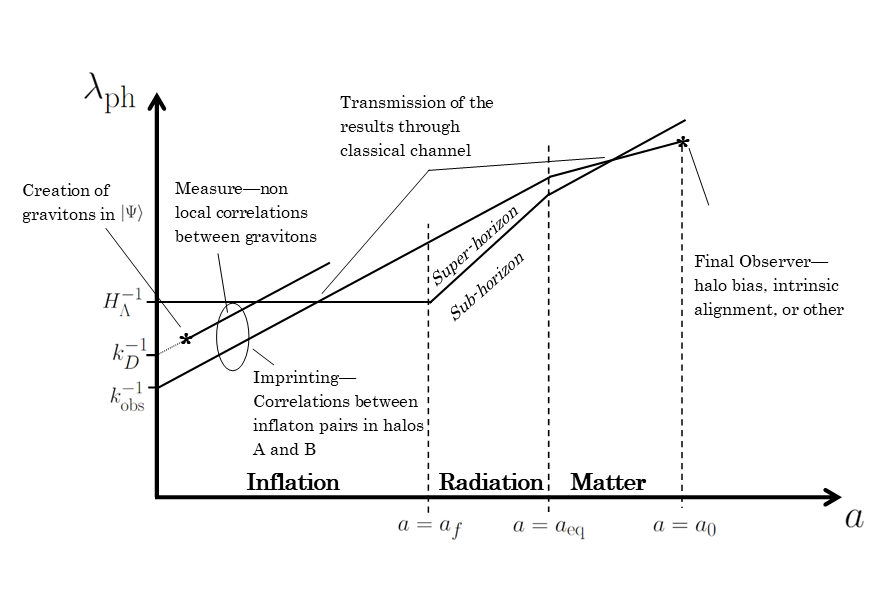 Mechanism for creation of an entangled state of gravitons in their tensor polarizations from a coherent inflaton field.

Appearance of non-local correlations around the time of horizon crossing due to decoherence from cosmological horizon.

Construction of a Bell-violating type operator in an inflationary setup, based on the effect of GE on 4-point scalar correlation functions.
19/19
Summary and conclusions (first part)
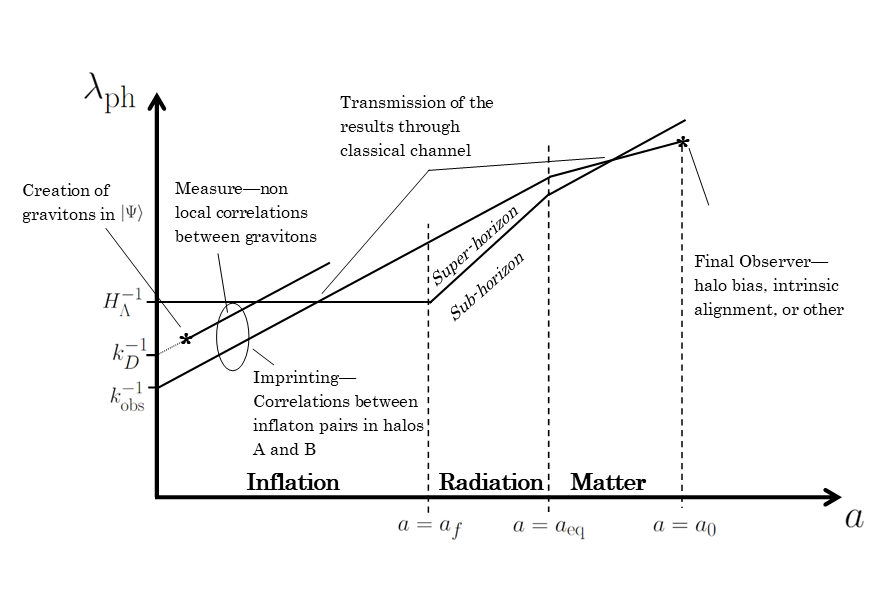 Mechanism for creation of an entangled state of gravitons in their tensor polarizations from a coherent inflaton field.

Appearance of non-local correlations around the time of horizon crossing due to decoherence from cosmological horizon.

Construction of a Bell-violating type operator in an inflationary setup, based on the effect of GE on 4-point scalar correlation functions.

Suggestion of late-time observables that may carry the imprinting from the 4-point scalar correlation function.
19/19
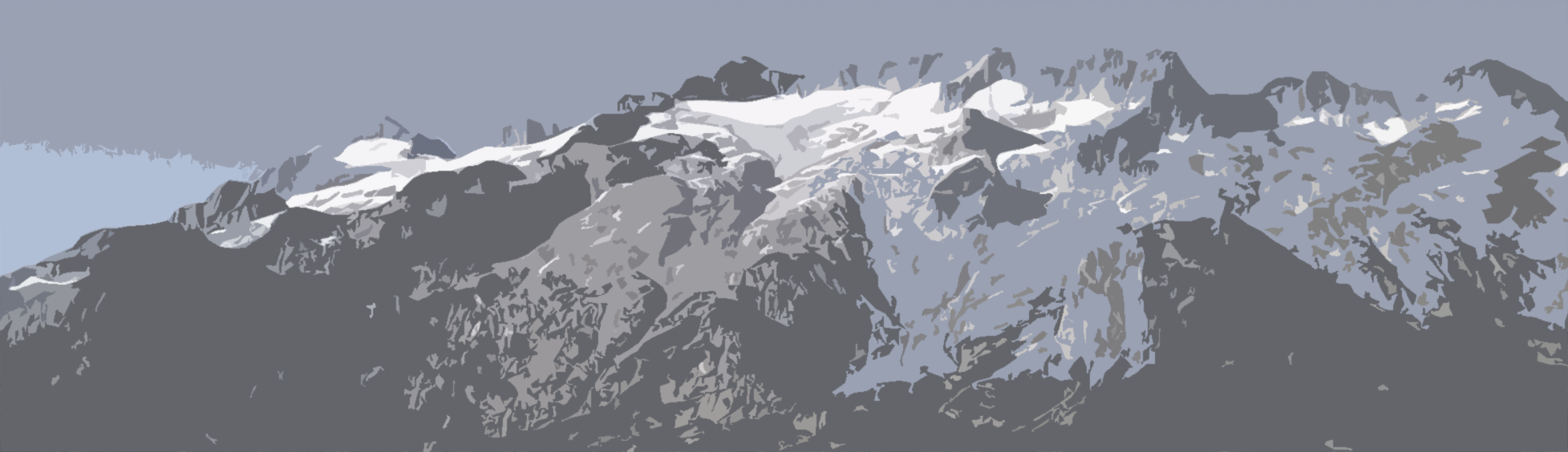 Inflation without an Inflaton
Project by: 
Daniele Bertacca, Raul Jiménez, Sabino Matarrese and Angelo Ricciardone
ArXiv: 2412.14265 in Physical Review
The inflationary paradigm
The inflationary paradigm [see, e.g., Starobinsky (1979, 1980, 1982), Mukhanov & Chibisov (1981), Guth (1981), Linde (1983, 1987), Albrecht and P. J. Steinhardt (1982), Kofman, A. D. Linde and A. A. Starobinsky (1985)] remains the most successful candidate to explain the origin and evolution of the Universe and its large-scale structure [Mukhanov and G. V. Chibisov 1981]. 

This has led to the search among fundamental particle physics for an inflaton scalar field.
Has there been any definitive theoretical argument leading to a single inflaton candidate? So far, no...
Has there been any definitive theoretical argument leading to a single inflaton candidate? So far, no...
and… an inflation without the inflaton?
In DB, Jimenez, Matarrese & Ricciardone, 2412.14265, we focus on how scalar perturbations are generated in a model-independent fashion, within a purely quantum physics framework. 
We propose a novel scenario in which scalar perturbations, that seed the large-scale structure of the Universe, are generated without relying on a scalar field (the inflaton).
and… an inflation without the inflaton?
In DB, Jimenez, Matarrese & Ricciardone, 2412.14265, we focus on how scalar perturbations are generated in a model-independent fashion, within a purely quantum physics framework. 
We propose a novel scenario in which scalar perturbations, that seed the large-scale structure of the Universe, are generated without relying on a scalar field (the inflaton).
In this framework, inflation is driven by a de Sitter space-time (dS), where tensor metric fluctuations (i.e., gravitational waves) naturally arise from quantum vacuum oscillations, and scalar fluctuations are generated via second-order tensor eﬀects
and… an inflation without the inflaton?
In DB, Jimenez, Matarrese & Ricciardone, 2412.14265, we focus on how scalar perturbations are generated in a model-independent fashion, within a purely quantum physics framework. 
We propose a novel scenario in which scalar perturbations, that seed the large-scale structure of the Universe, are generated without relying on a scalar field (the inflaton).
In this framework, inflation is driven by a de Sitter space-time (dS), where tensor metric fluctuations (i.e., gravitational waves) naturally arise from quantum vacuum oscillations, and scalar fluctuations are generated via second-order tensor eﬀects
We show that scalar perturbations arise as a second-order eﬀect from tensor perturbations and can become significantly enhanced, allowing them to dominate over the linear tensor modes, which are inherently present in dS.
Generation of second-orderscalar modes from tensor perturbations
The generation of these tensor perturbations was first studied in Tomita (1971, 1972) and Matarrese, S. Mollerach and M. Bruni (1998).
Generation of second-orderscalar modes from tensor perturbations
The generation of these tensor perturbations was first studied in Tomita (1971, 1972) and Matarrese, S. Mollerach and M. Bruni (1998).
Recently, a quantitative analysis of such tensor-induced scalar perturbations was done in Bari+(2022, 2023) for post-inflationary epochs. Our scenario relies on a similar mechanism to generate the scalar perturbations.
Generation of second-orderscalar modes from tensor perturbations
The generation of these tensor perturbations was first studied in Tomita (1971, 1972) and Matarrese, S. Mollerach and M. Bruni (1998).
Recently, a quantitative analysis of such tensor-induced scalar perturbations was done in Bari+(2022, 2023) for post-inflationary epochs. Our scenario relies on a similar mechanism to generate the scalar perturbations. 
In addition, the instability of dS space [see, e.g., Mottola (1985), Antoniadis+ (2007), Polyakov (1982, 2007, 2012), Dvali+ (2007, 2014, 2017), Alicki+ (2023a, b)] provides both a natural way for a graceful exit from inflation and also the means to end into a radiation dominated epoch.
If dS metric as process of scattering and decay of the gravitons: Dvali et al. point of view
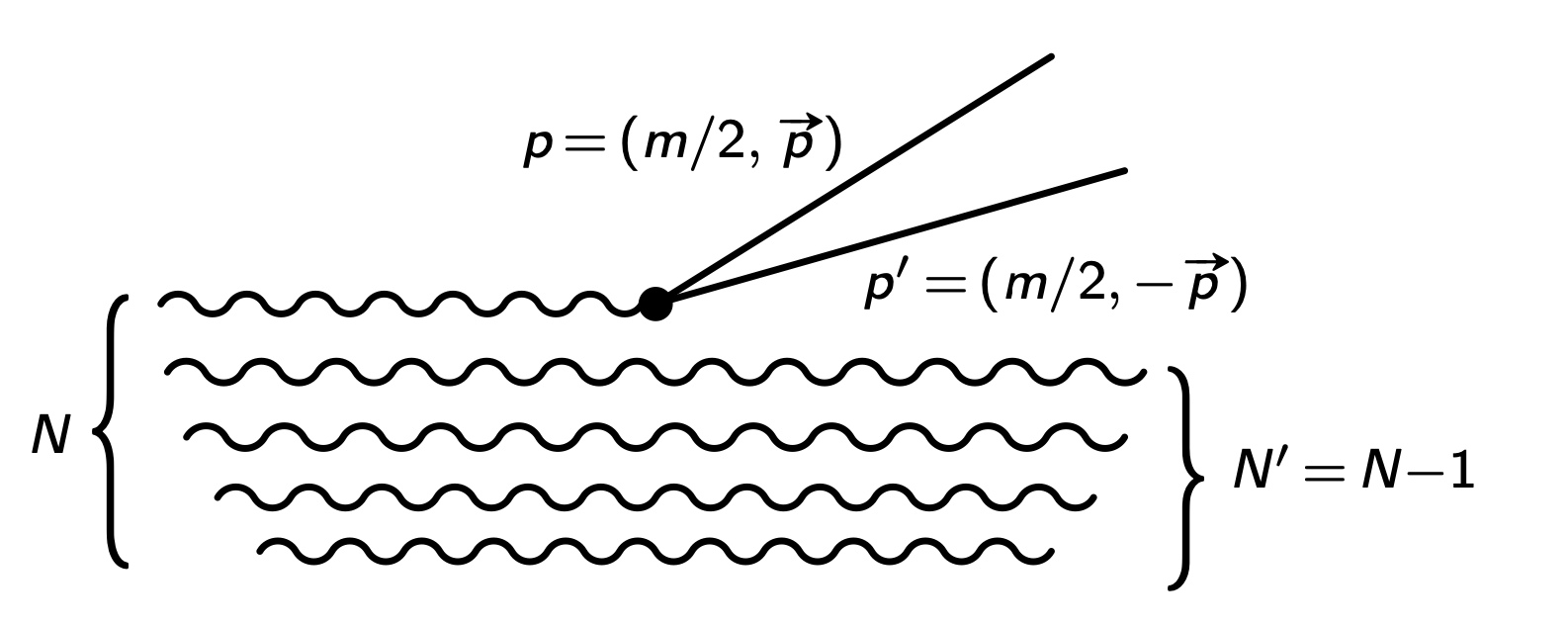 As it has been pointed out in Dvali+ (2007, 2014, 2017), if the quantum picture of the dS metric can be described as a Hamiltonian process of scattering and decay of the gravitons composing the coherent state of gravitons, then the self-coupling of gravitons and their coupling with other relativistic particle species leads to metric processes quantum scattering and decay of the constituent gravitons of dS.
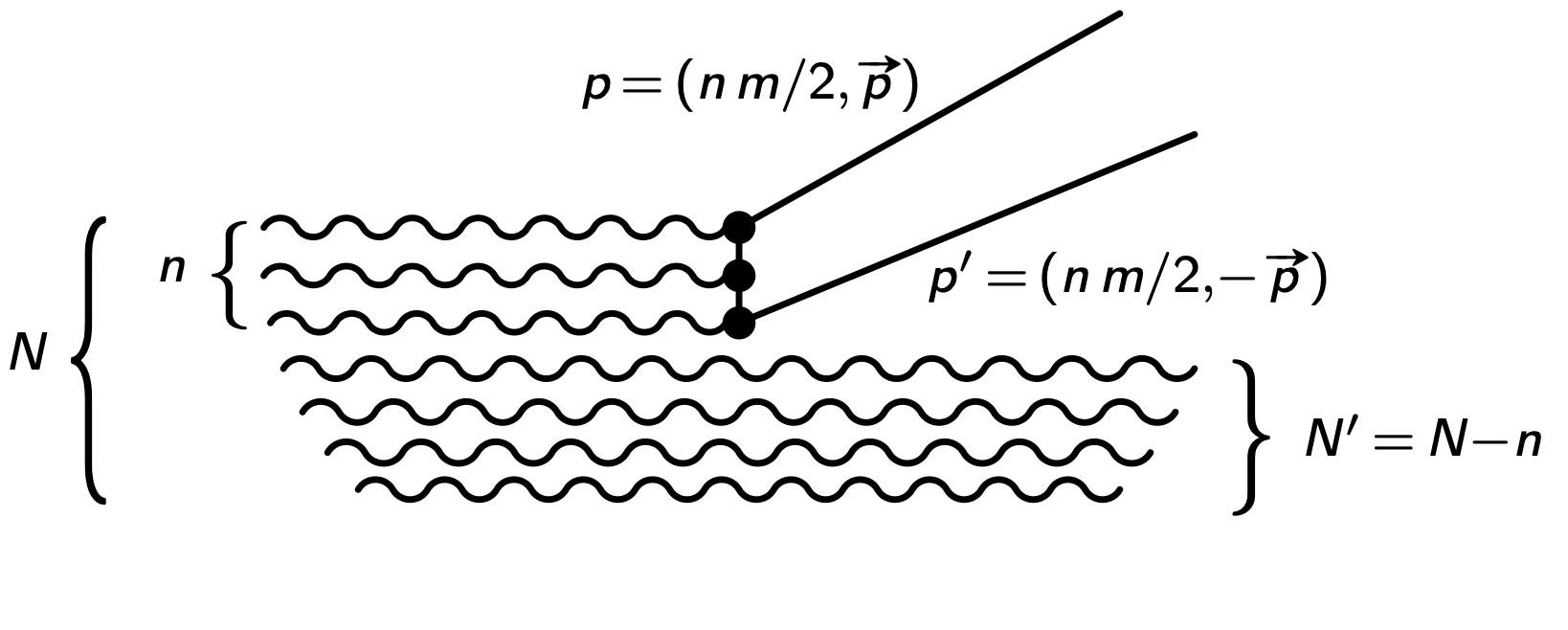 If dS metric as process of scattering and decay of the gravitons: Dvali et al. point of view
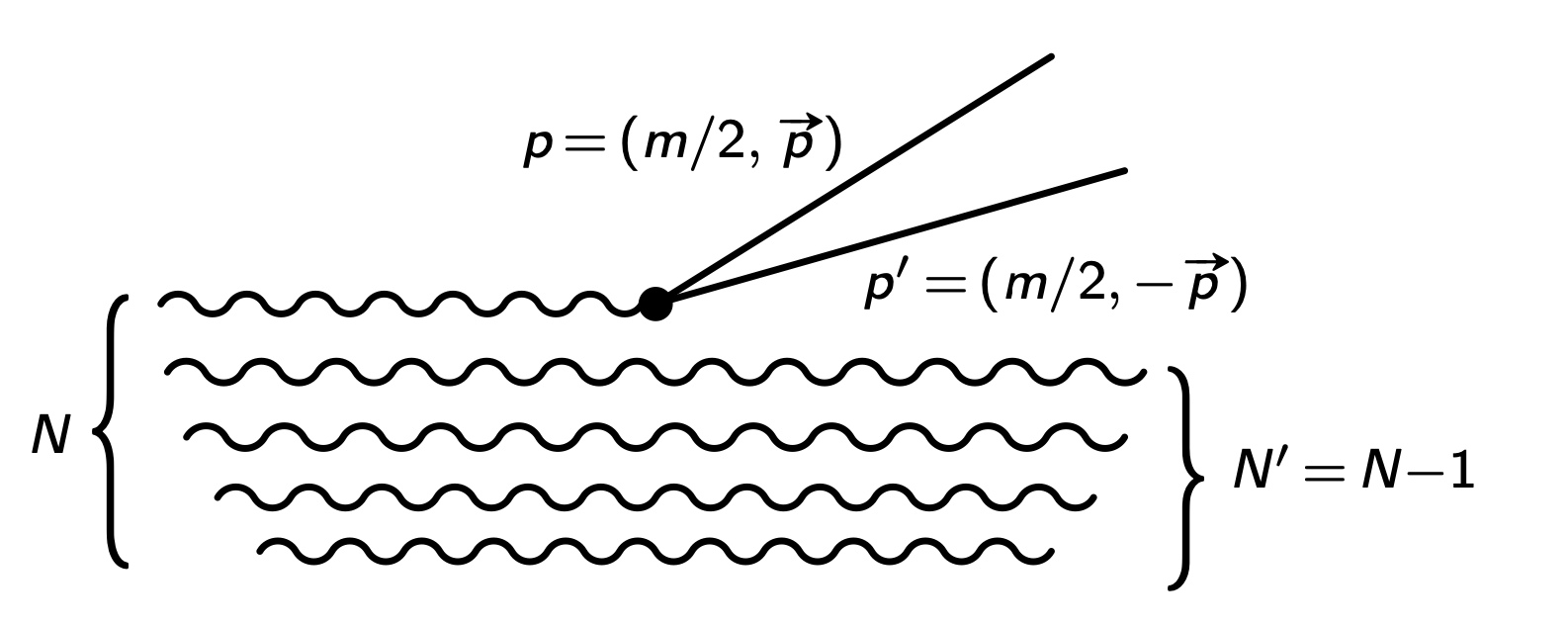 As it has been pointed out in Dvali+ (2007, 2014, 2017), if the quantum picture of the dS metric can be described as a Hamiltonian process of scattering and decay of the gravitons composing the coherent state of gravitons, then the self-coupling of gravitons and their coupling with other relativistic particle species leads to metric processes quantum scattering and decay of the constituent gravitons of dS.
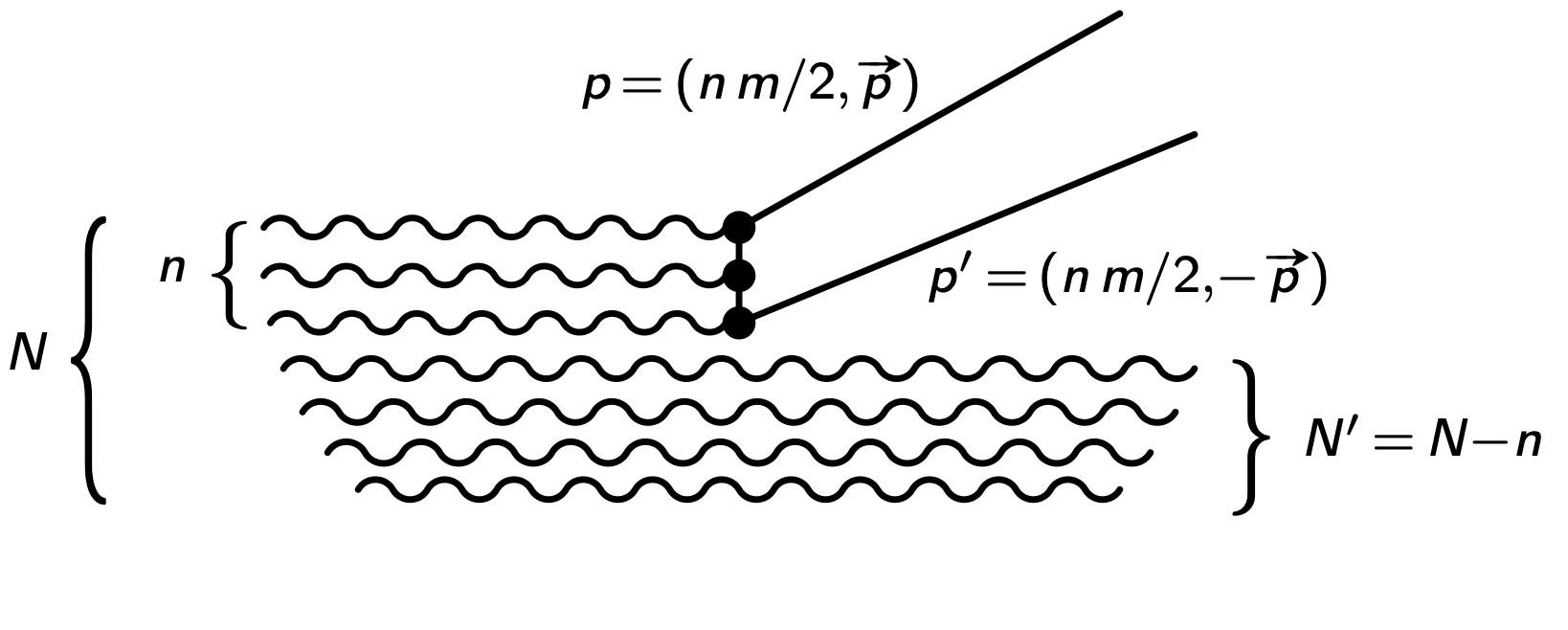 If dS metric as process of scattering and decay of the gravitons: Dvali et al. point of view
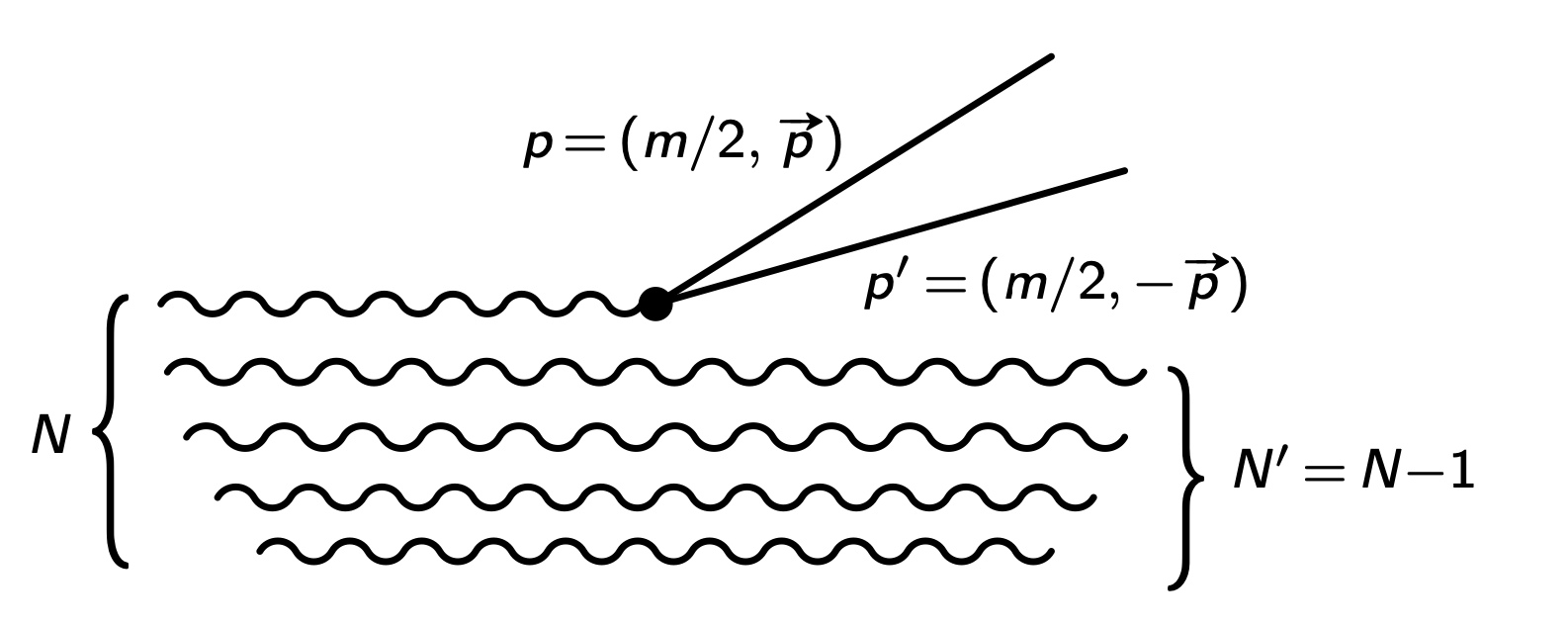 As it has been pointed out in Dvali+ (2007, 2014, 2017), if the quantum picture of the dS metric can be described as a Hamiltonian process of scattering and decay of the gravitons composing the coherent state of gravitons, then the self-coupling of gravitons and their coupling with other relativistic particle species leads to metric processes quantum scattering and decay of the constituent gravitons of dS. 
In Dvali+ 2017 they called it as a “Quantum Break-Time of de Sitter of a system ” and it is the time-scale after which its true quantum evolution departs from the classical mean field evolution.
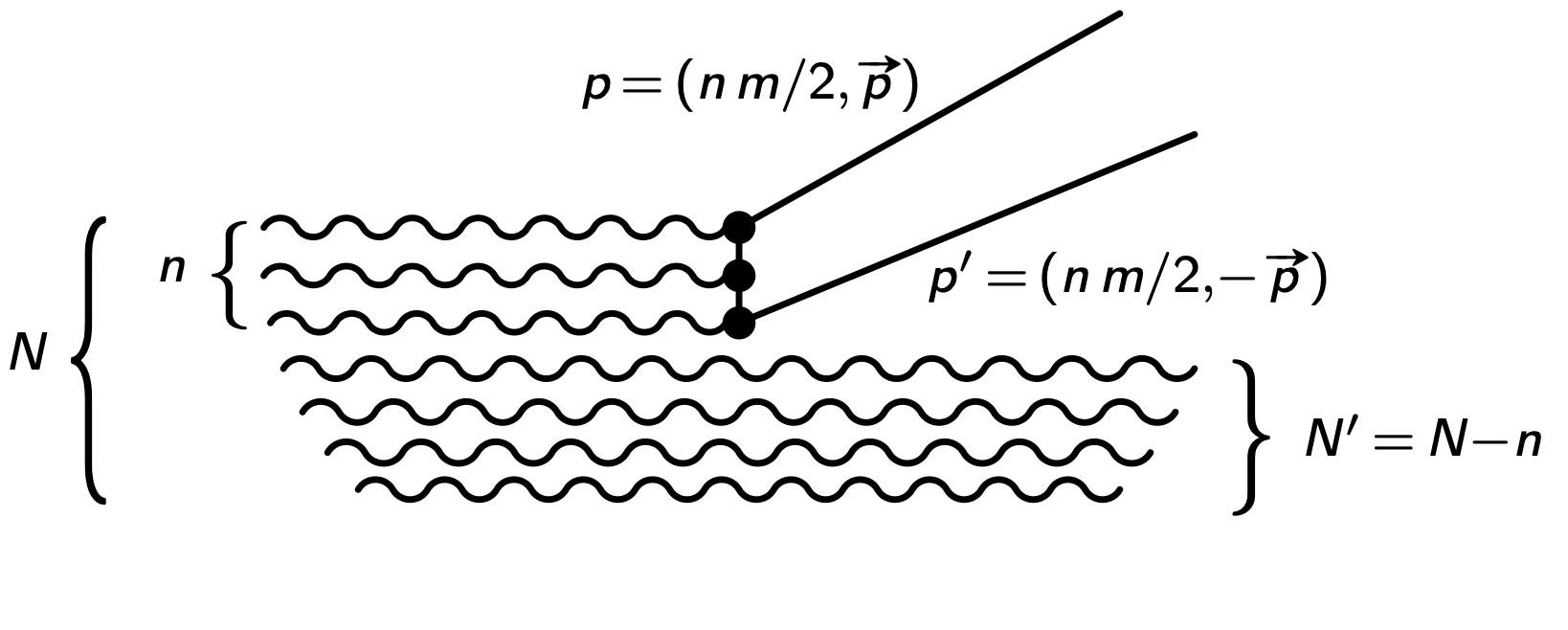 If dS metric as process of scattering and decay of the gravitons: Dvali et al. point of view
Let me precise the last point:
If one describes dS as a quantum coherent state composite of gravitons, then the self-coupling of gravitons— as well as their coupling to other relativistic particle species, such as those in the Standard Model (SM), which must always be present—leads to quantum scattering and decay of the constituent gravitons of dS.
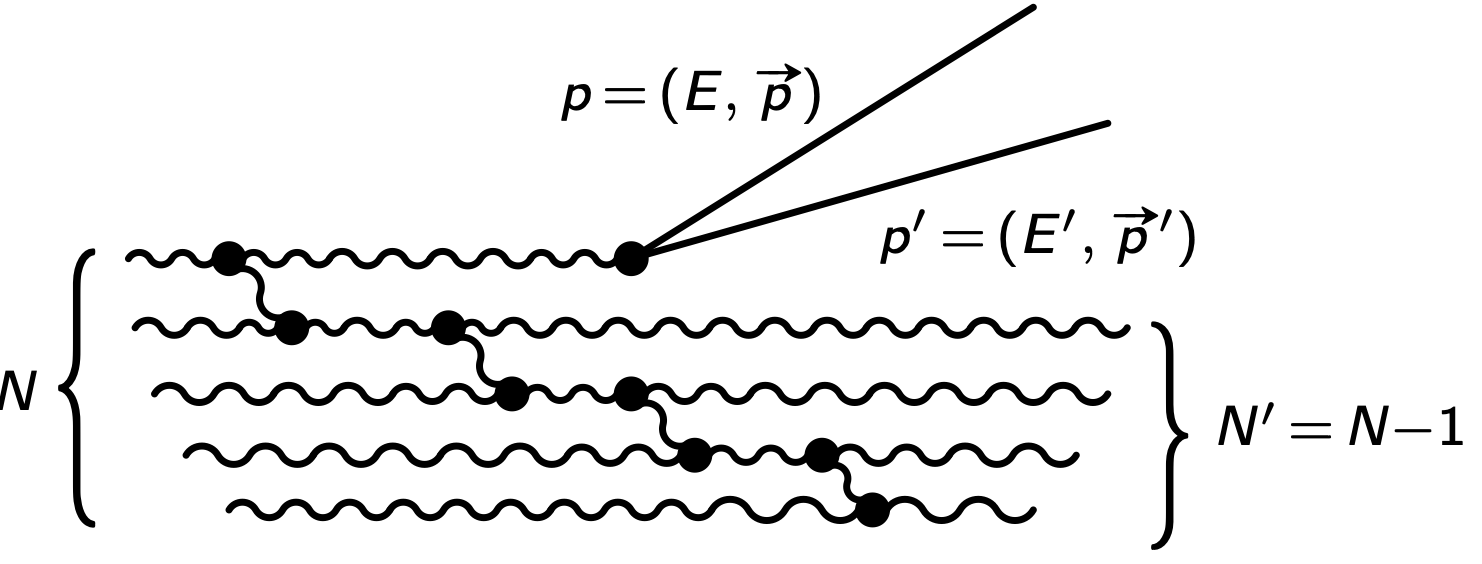 Higher order process of particle production, in which the produced particles recoil against all remaining gravitons. In particular, this allows for produced particles of low energies E,         E′ ≪ m/2.
If dS metric as process of scattering and decay of the gravitons: Dvali et al. point of view
Let me precise the last point:
If one describes dS as a quantum coherent state composite of gravitons, then the self-coupling of gravitons— as well as their coupling to other relativistic particle species, such as those in the Standard Model (SM), which must always be present—leads to quantum scattering and decay of the constituent gravitons of dS.
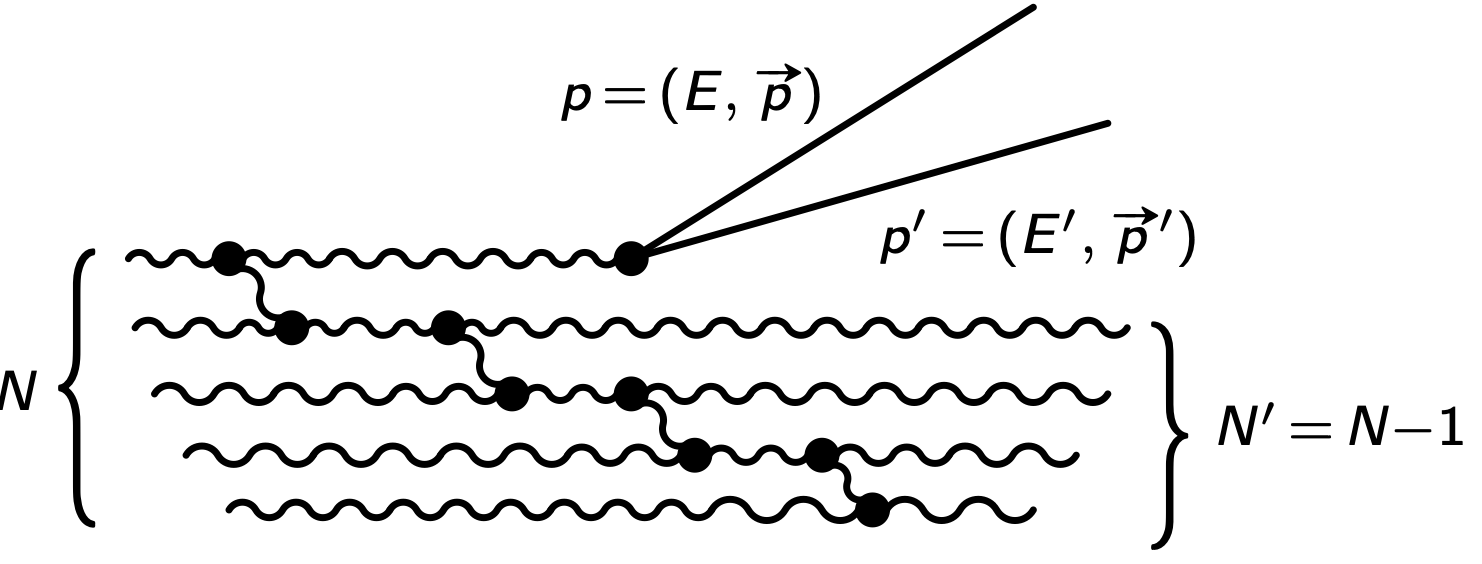 Higher order process of particle production, in which the produced particles recoil against all remaining gravitons. In particular, this allows for produced particles of low energies E,         E′ ≪ m/2.
If dS metric as process of scattering and decay of the gravitons: Dvali et al. point of view
Let me precise the last point:
If one describes dS as a quantum coherent state composite of gravitons, then the self-coupling of gravitons— as well as their coupling to other relativistic particle species, such as those in the Standard Model (SM), which must always be present—leads to quantum scattering and decay of the constituent gravitons of dS. 
In this case, the final quantum state cannot be described as a coherent state, and there will no longer be the dispersion relations of the free quanta propagating on a classical dS background.
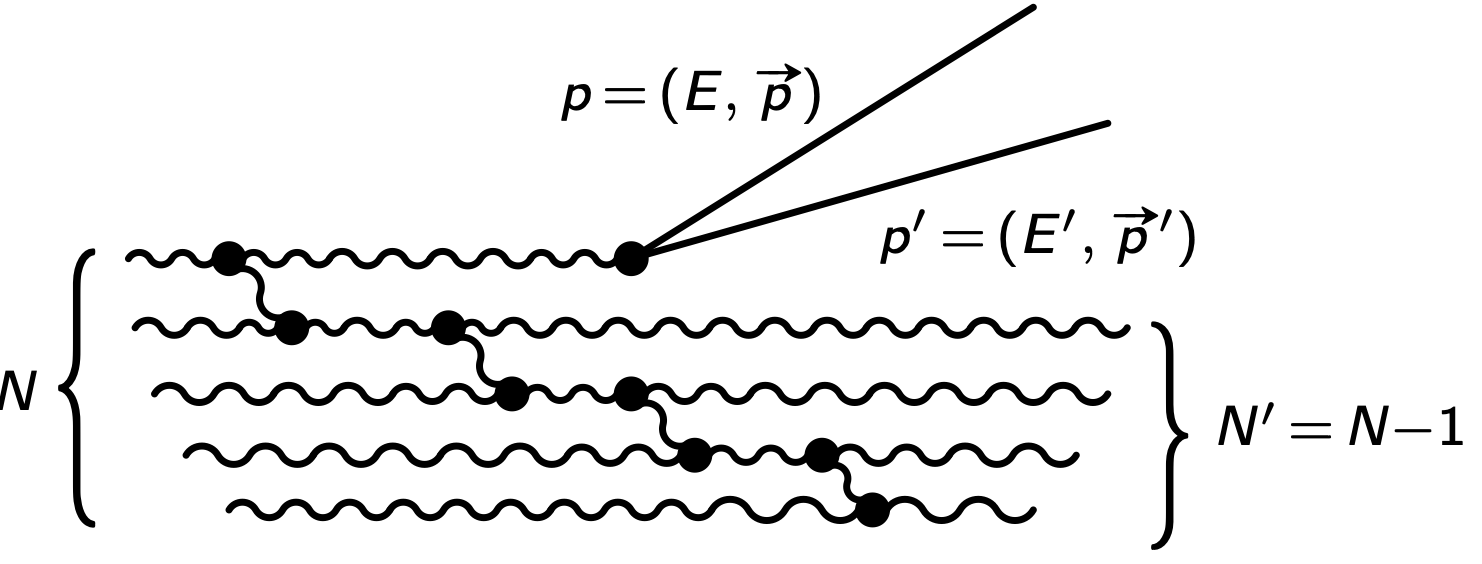 Higher order process of particle production, in which the produced particles recoil against all remaining gravitons. In particular, this allows for produced particles of low energies E,         E′ ≪ m/2.
Instability of dS? [Mottola point of view]
As Antoniadis+ (2007) points out, based on particle creation Mottola (1985) and the fluctuation-dissipation theorem Mottola (1986a) or, equivalently, on thermodynamic considerations Mottola (1986b), dS spacetime is unstable and the time scale of this instability can be exponentially large given any initial perturbation.
Instability of dS? [Mottola point of view]
As Antoniadis+ (2007) points out, based on particle creation Mottola (1985) and the fluctuation-dissipation theorem Mottola (1986a) or, equivalently, on thermodynamic considerations Mottola (1986b), dS spacetime is unstable and the time scale of this instability can be exponentially large given any initial perturbation.
This occurs because the geometry of the gravitational field is coupled to the energy-momentum stress tensor and this quantity, in turn, governs the dynamics of the gravitational field.
Consequently, the quantum fluctuations of the vacuum or, equivalently, the effects of particle creation are linked to a background gravitational field.
Instability of dS: singular behavior for low frequencies [Mottola point of view]
By analyzing the polarization function corresponding to the perturbations in scalar/metric traces of the de Sitter background, the fluctuations of quantum matter possess a spectrum with a singular behavior for low frequencies Mottola (1985).
[Note that this describes a system response to perturbations on length scales of the order of the horizon size or larger. ]
Instability of dS: singular behavior for low frequencies [Mottola point of view]
By analyzing the polarization function corresponding to the perturbations in scalar/metric traces of the de Sitter background, the fluctuations of quantum matter possess a spectrum with a singular behavior for low frequencies Mottola (1985).
[Note that this describes a system response to perturbations on length scales of the order of the horizon size or larger. ]
Then, due to this infrared phenomena a classically stable dS background becomes unstable due to quantum fluctuations and the system will decay towards a final state in which the classical field energy can, on average, be described in matter or radiation field modes.
Instability of dS: singular behavior for low frequencies [Mottola point of view]
By analyzing the polarization function corresponding to the perturbations in scalar/metric traces of the de Sitter background, the fluctuations of quantum matter possess a spectrum with a singular behavior for low frequencies Mottola (1985).
[Note that this describes a system response to perturbations on length scales of the order of the horizon size or larger. ]
Then, due to this infrared phenomena a classically stable dS background becomes unstable due to quantum fluctuations and the system will decay towards a final state in which the classical field energy can, on average, be described in matter or radiation field modes.
Instability of dS: singular behavior for low frequencies [Mottola point of view]
Therefore, quantum infrared effects in dS space might suggest a dynamic relaxation mechanism, see Mottola (1986a).
Instability of dS: singular behavior for low frequencies [Mottola point of view]
Therefore, quantum infrared effects in dS space might suggest a dynamic relaxation mechanism, see Mottola (1986a). 
Then, low frequency divergence determines the particle creation rate in the adiabatic limit of slowly varying backgrounds, and, at the same time, this singular behavior means that the background is unstable to small perturbations.
This, indeed, is the typical signal due to the spontaneous breaking of the time reversal symmetry [see Antoniadis+ (2007)].
If we are initially in a de Sitter spacetime, the coherent vacuum energy converts into matter/radiation mode on the time scales relevant to cosmology.
Instability of dS: thermodynamic considerations [Mottola point of view]
If we use thermodynamic considerations, see Mottola (1986b), we note that the existence of such a maximally symmetric state cannot guarantee stability against small fluctuations.
Instability of dS: thermodynamic considerations [Mottola point of view]
If we use thermodynamic considerations, see Mottola (1986b), we note that the existence of such a maximally symmetric state cannot guarantee stability against small fluctuations. 
Indeed, considering a small fluctuation in the Hawking temperature of the horizon which (as in the case of the black hole) this causes a small net heat exchange between the inner region and the horizon and its surroundings.
Instability of dS: thermodynamic considerations [Mottola point of view]
If we use thermodynamic considerations, see Mottola (1986b), we note that the existence of such a maximally symmetric state cannot guarantee stability against small fluctuations. 
Indeed, considering a small fluctuation in the Hawking temperature of the horizon which (as in the case of the black hole) this causes a small net heat exchange between the inner region and the horizon and its surroundings. 
This leads to having a system with negative heat capacity always between the internal region and the horizon.
Instability of dS: thermodynamic considerations [Mottola point of view]
This negative heat capacity highlights the impossibility of a stable system in thermodynamic equilibrium and corresponds to an out-of-control process in which any infinitesimal heat exchange between the regions inside and outside the horizon further distances the system from its equilibrium configuration.
Instability of dS: thermodynamic considerations [Mottola point of view]
This negative heat capacity highlights the impossibility of a stable system in thermodynamic equilibrium and corresponds to an out-of-control process in which any infinitesimal heat exchange between the regions inside and outside the horizon further distances the system from its equilibrium configuration. 
The entire space is unstable to quantum/thermal fluctuations in its Hawking temperature, nucleating a sort of vacuum bubble at an arbitrary point, breaking global dS invariance, see Mottola (1986b).
E.g., Quantum Fisher Cosmology (QFC)
In Alicki+ (2023a, b)] using an approach related to quantum thermodynamics:

- they provide a natural mechanism for the irreversible relaxation of the cosmological constant, 
-  and dS decay, in order to escape the inflationary epoch, without the need for subsequent reheating, and 
- suggest an alternative way to generate the primordial perturbations which could arise from the thermal fluctuations described by the power spectrum.
Instability of dS - thermodynamic considerations: Alicki point of view
About perturbations?
About perturbations?
In DB, Jimenez, Matarrese & Ricciardone, 2412.14265 we introduce a  novel mechanism where we derive the exact expressions for the second-order scalar potentials and the scalar power spectrum resulting from second-order tensor perturbations. 
We demonstrate that the latter agrees with the expected nearly scale-invariance from observations, opening the way for numerous potential follow-up studies and extensions.

Note that here the considered fluid unavoidably arises from the vacuum expectation value of the second-order contribution to the Einstein’s tensor from gravitational waves (GW), which on sub-horizon scales leads to non-vanishing energy, pressure and anisotropic stress (this point is raised also in Dvali + 2013!!).
SCALAR PERTURBATIONS FROM TENSOR MODES
Now a first question that we can make…
Now a first question that we can make…
SCALAR PERTURBATIONS FROM TENSOR MODES
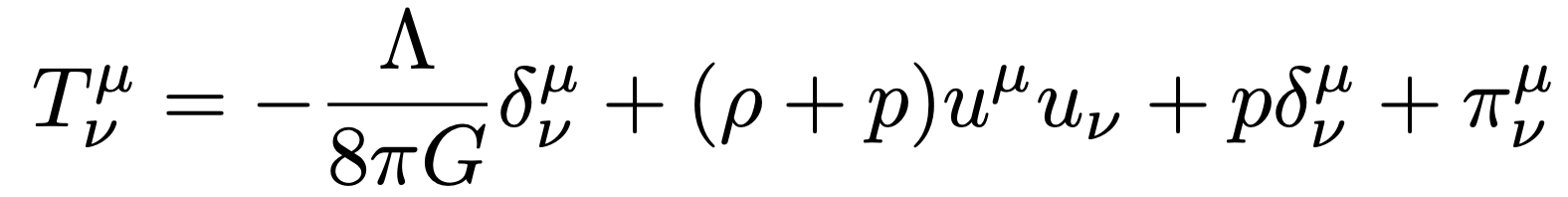 SCALAR PERTURBATIONS FROM TENSOR MODES
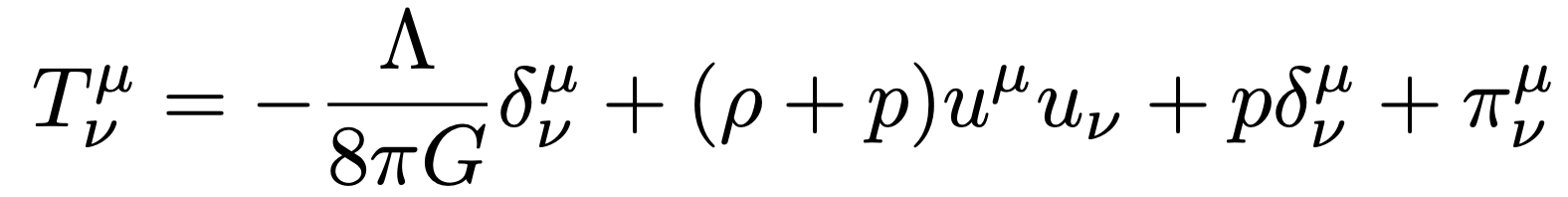 SCALAR PERTURBATIONS FROM TENSOR MODES
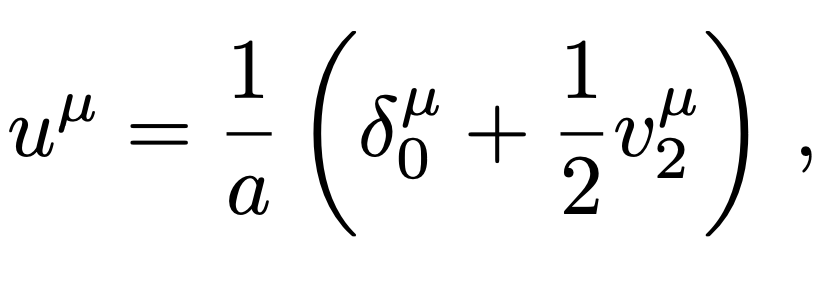 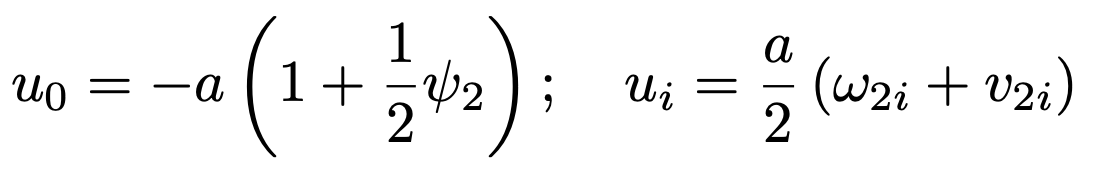 SCALAR PERTURBATIONS FROM TENSOR MODES
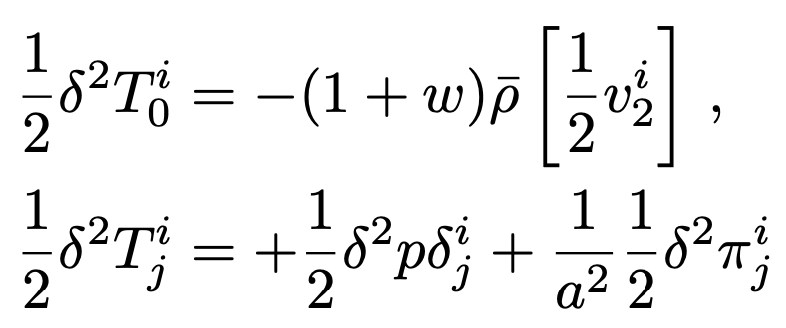 SCALAR PERTURBATIONS FROM TENSOR MODES
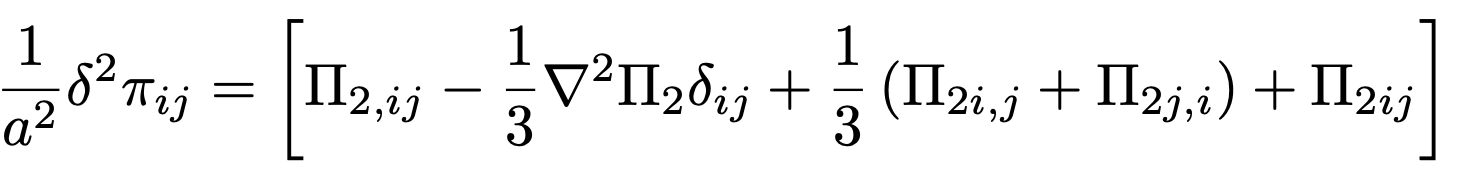 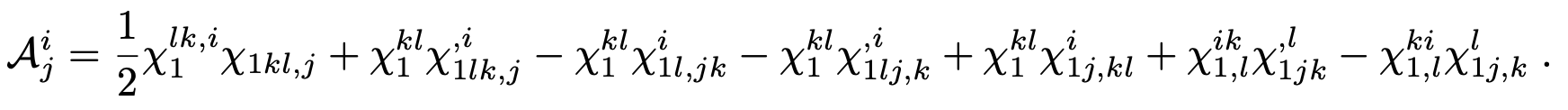 Using the traceless part of the ij components we find



where



and, considering only the tensor contribution, the gauge-invariant curvature perturbation on uniform density hyper-
surfaces is



Then using the energy constraint equation we get





                                                                                                                                           .
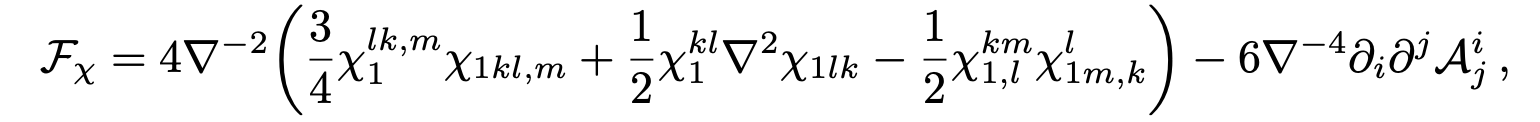 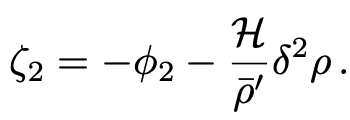 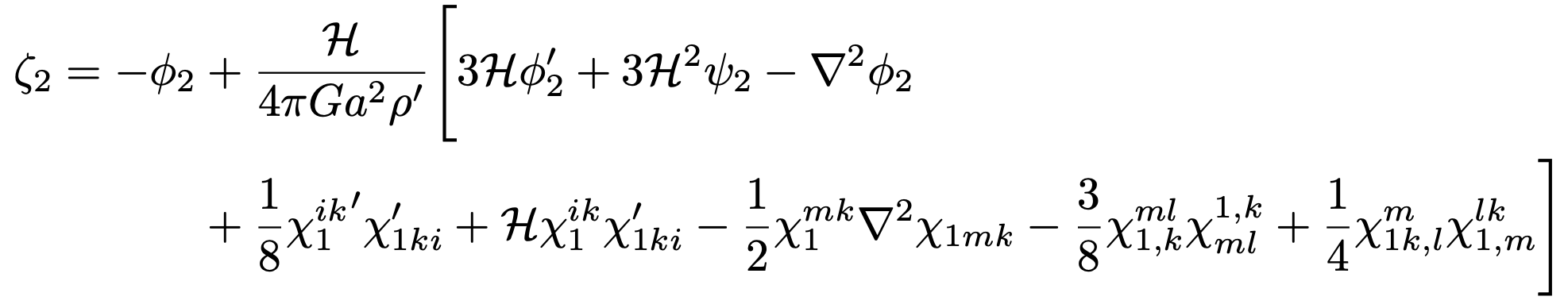 Focusing only modes larger than the horizon…
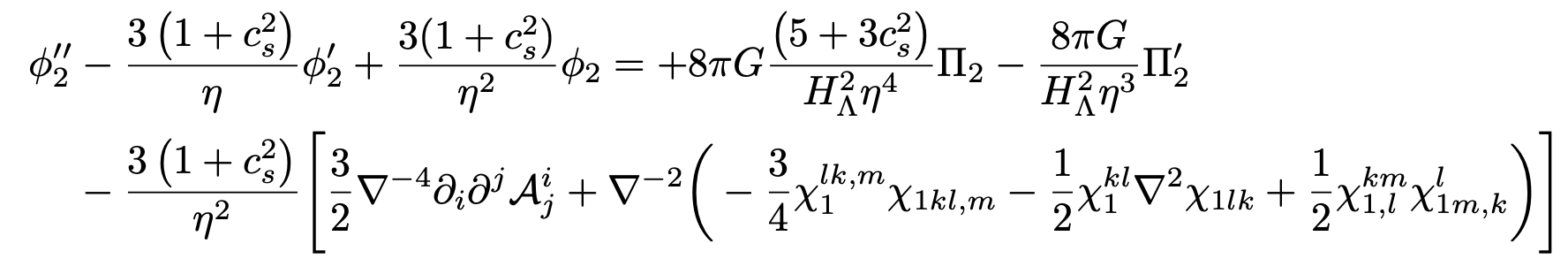 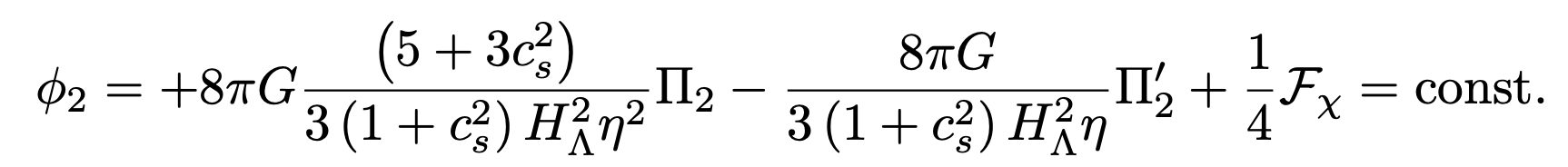 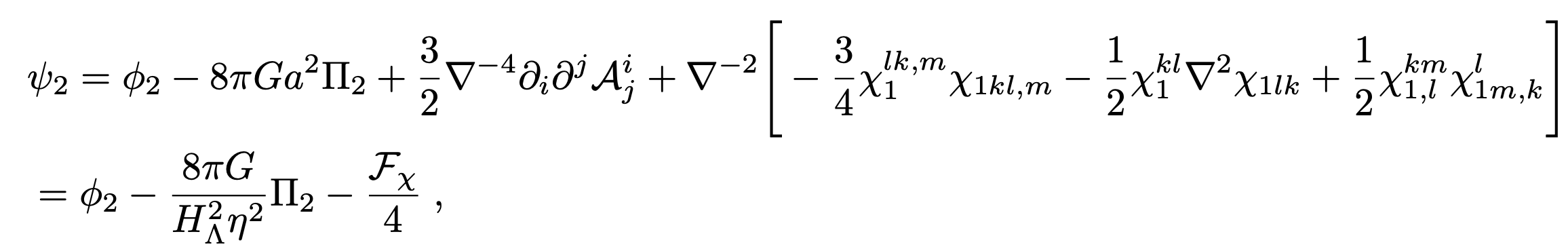 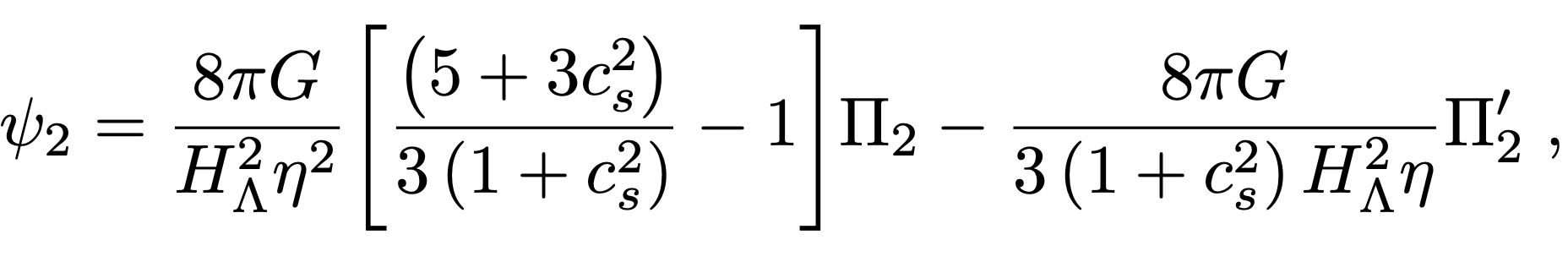 Then using the energy-momentum constraint equation we get







We can quickly verify that the previous two equations can be combined again to recover the usual relation
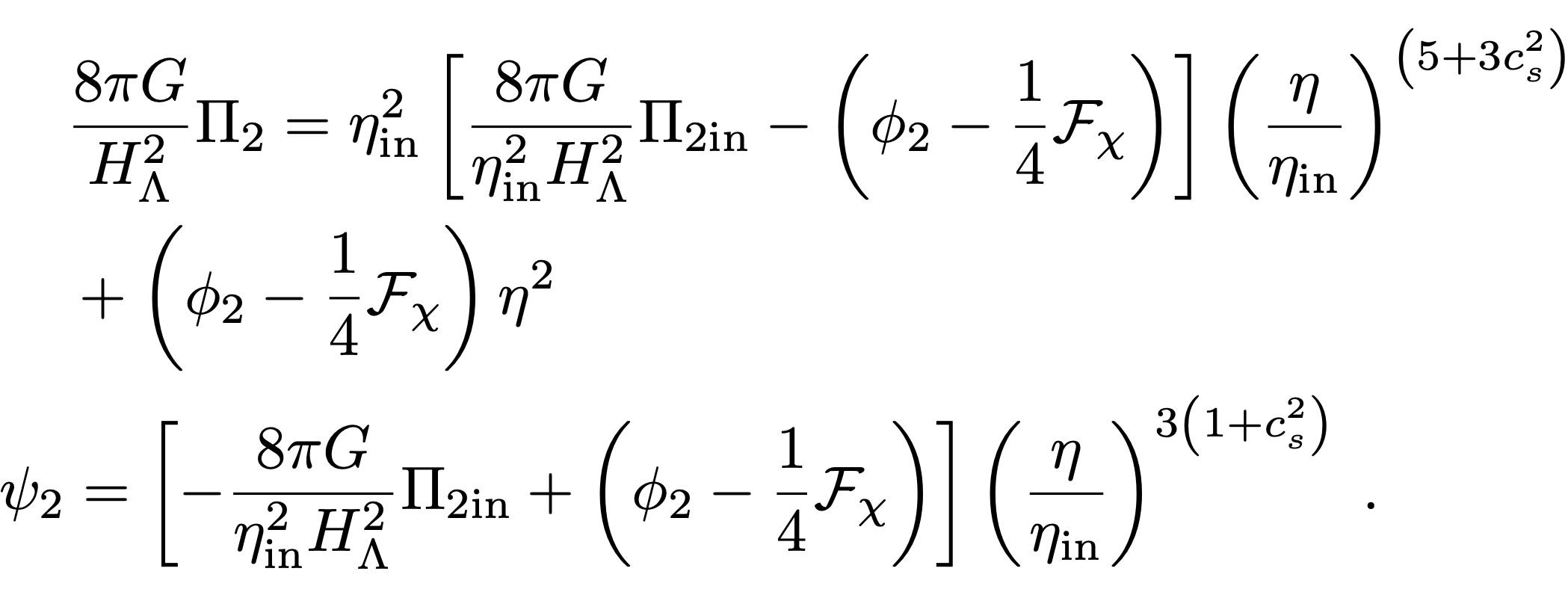 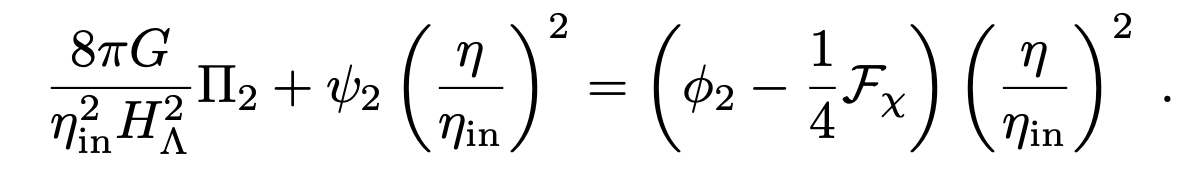 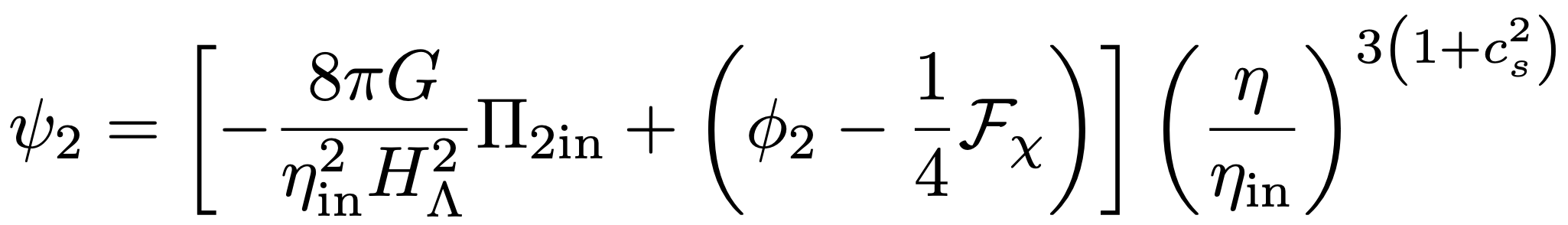 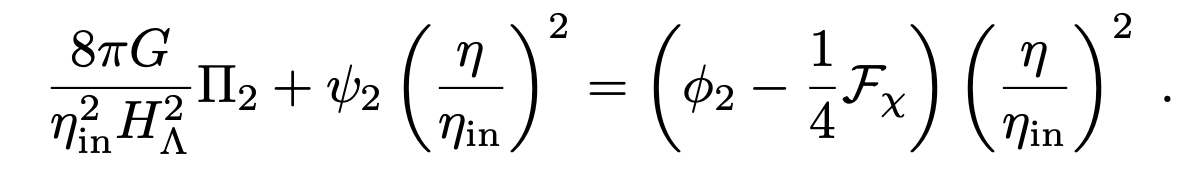 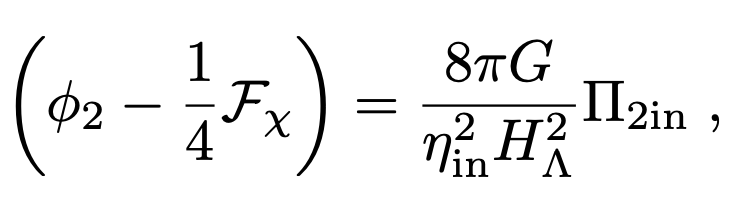 A comment:
As can be seen from the metrics we have considered, with our approach we can analytically study vectors and tensors at the second order. 
These contributions will also be analysed in detail in a subsequent paper.
Let me focus only on the first terms in


then we have



where
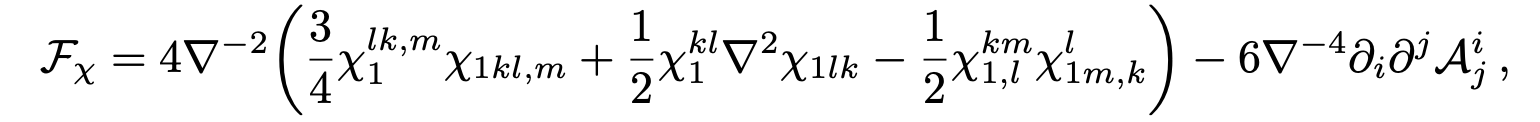 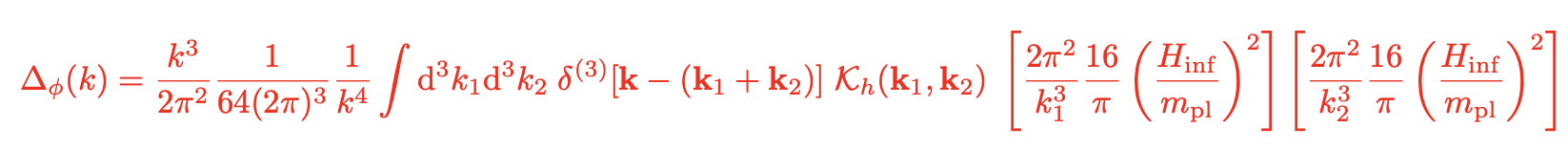 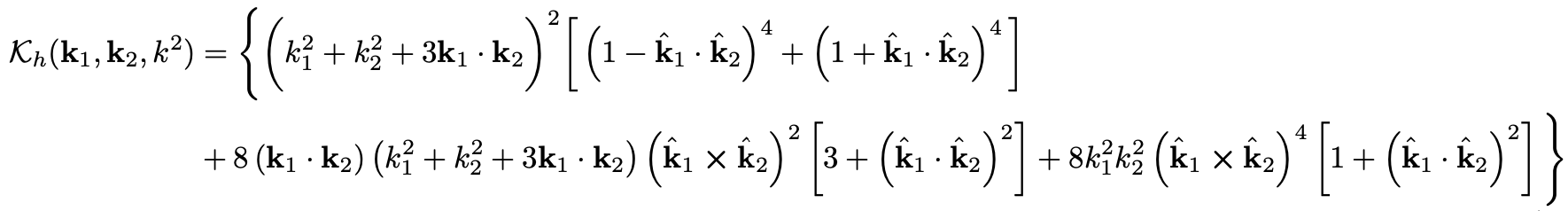 Possible answer(s): 
This effect is very important (for the framework we are considering in this paper) to obtain at the end of inflation an amplitude for the power spectrum of Pζ that is larger than the tensor one. 
This is a specific feature of our scenario, which allows us to reach constraints imposed, for instance, at CMB scales. Otherwise, we are not able to reach the constraint imposed, for example, by CMB measurements. As for the smallest (comoving) scales, they should be very small compared to the (comoving) cosmological horizon. 
Of course, there are several non-trivial effects that can be directly observed via Master equation that we have obtained.
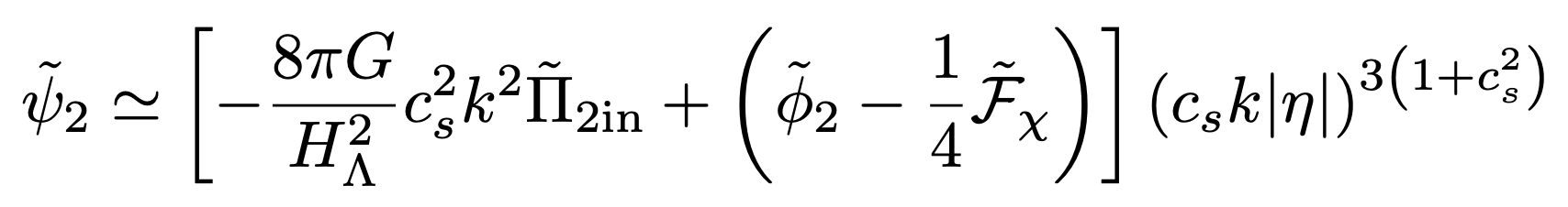 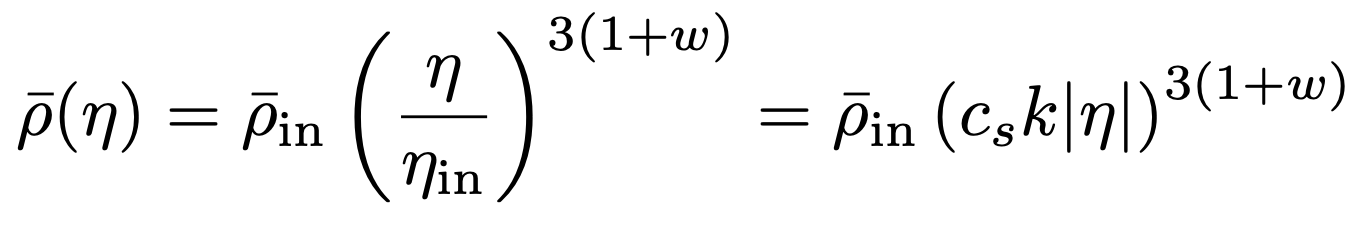 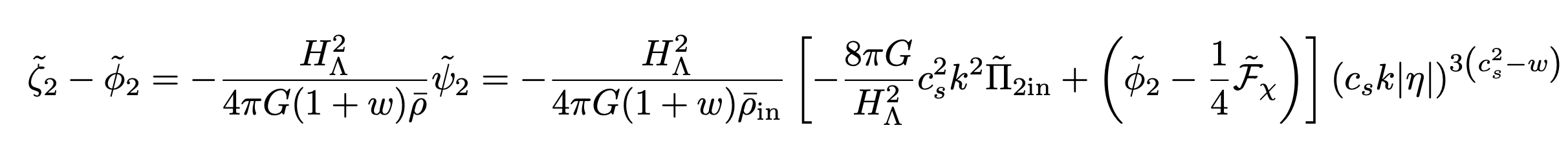 About Rehating
At a usual end of inflation, however it came to be, there must be some reheating process which repopulates the observable patch with the standard model matter. In this scenario, the reheating is gravity mediated (since there is no scalar field to couple to the SM). 
Instead, in our scenario, particle production is produced by de Sitter decaying into radiation as postulated in the Mottola, Polyakov, Dvali works... This out-of-equilbrium transition to a radiation phase is what provides a replenishment of the patch with SM particles. We can use Kolb & Turner book to be more quantitative. For out of equilibrium decay TRH = 10−10(E/GeV )3/2 GeV, where E is the scale of inflation. Using the value derived from the level of CMB fluctuations (1014−15 GeV) leads to           1011 < TRH/GeV < 1012, which allows for baryogenesis, and it is below the current CMB limits on the energy scale of inflation. 

This will result in a particle density of 1090 < nχ < 10100, perfectly consistent with the current number of particles in the horizon of 1090 and entropy generated out of equilibrium between 1−3 (Sf /Si = 107(E/GeV )−1/2), which guarantees no extra injection of entropy.
Some final comments (1):
The power spectrum is nearly scaling invariant;
We have shown that it is possible to generate nearly scale-invariant scalar adiabatic perturbations in pure de Sitter. 
This is a scenario where the inflaton does not exist, and thus opens up the possibility to provide a picture of inflation that is model independent.
Some final comments (2):
Some comments (3):
However, we note the following: for any non-conformally invariant field (with mass m≪H) the quantum generation of particles from the vacuum state (or quantum depletion of the Bose-Einstein condensate, see Dvali et al.) will add extra contributions to the second-order scalar perturbation mode, hence contributing to a gaussianization by the central limit theorem (see also the point of Dvali et al.). 
In our scenario, the magnitude of fluctuations which rely exclusively on dS features and potential physical mechanisms that enhance scalar perturbations. 
These factors suggest a possible explanation for why the fluctuations are at the 10−5 level.
Working progress…
Mariam Abdelaziz
PhD student in SSM Naples
Marisol Traforetti
PhD student at ICC Barcelona
She is also calculating bispectrum with a view to a more in-depth study of Non-Gaussianity for this type of model.
She is completing the account with the full kernel and is calculating the power spectrum on larger scales equal to the horizon until the end of inflation.
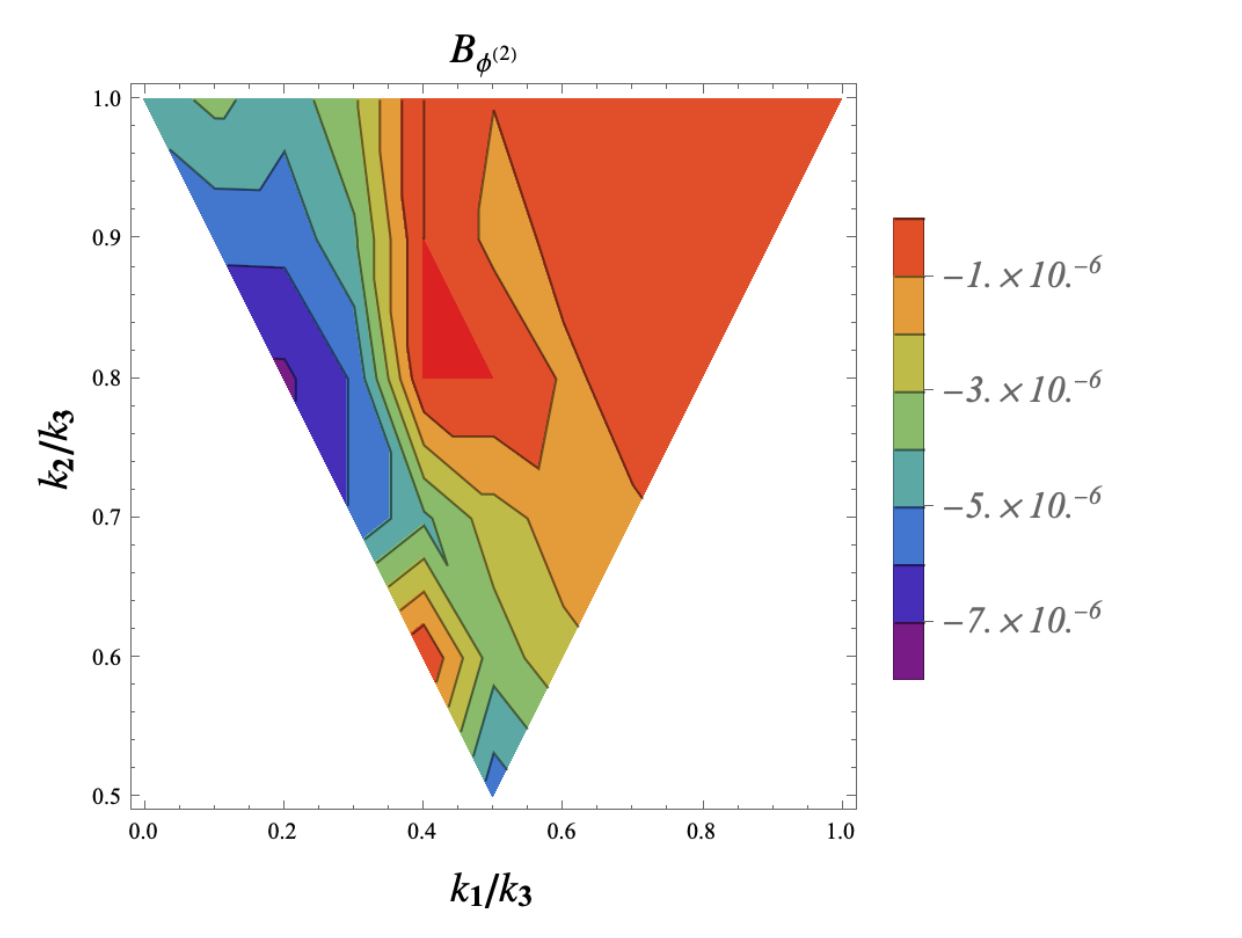 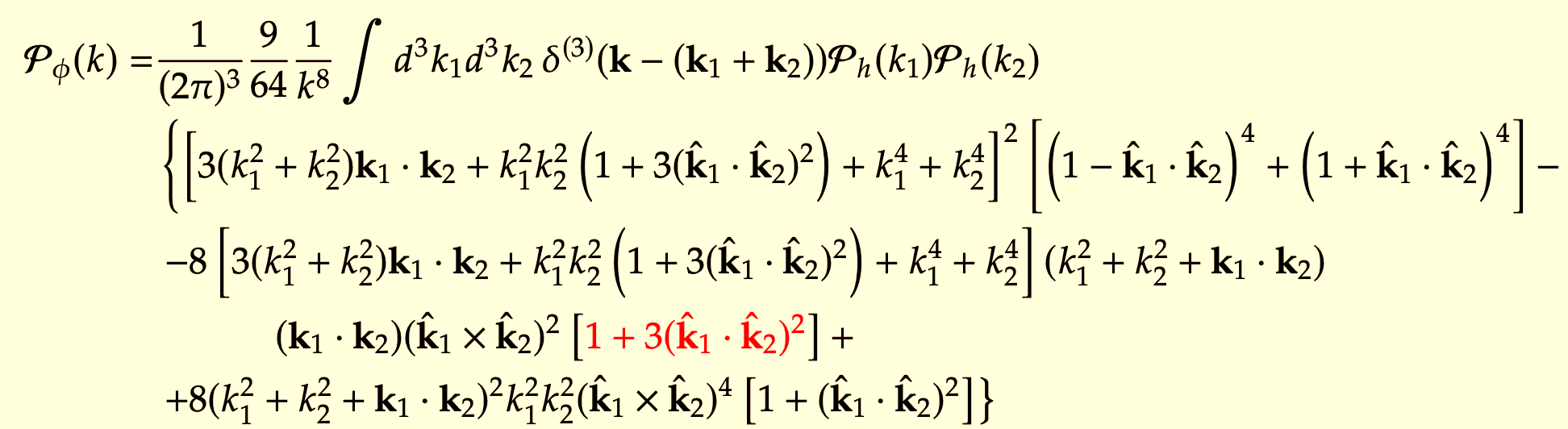 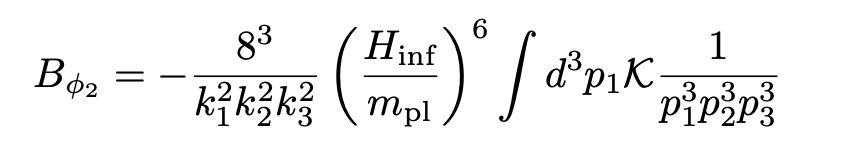 BACKUPS
BACKUPS
First part
Measure/Decoherence by the Cosmological Horizon
[R. Wald, Killing Horizons decohere quantum superpositions]
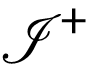 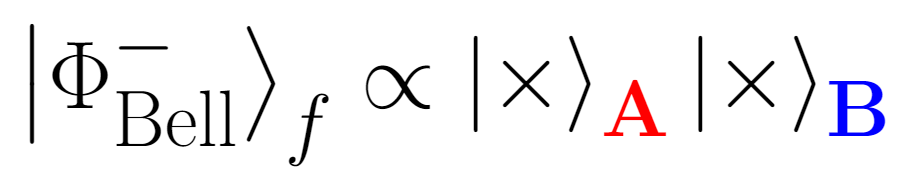 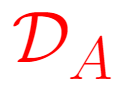 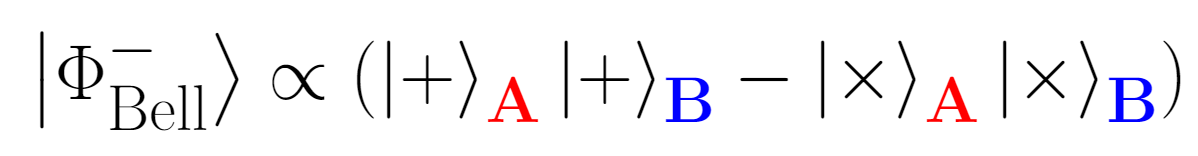 Non-local correlations on polarization of gravitons A and B
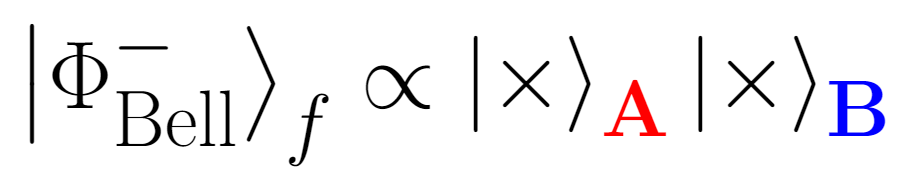 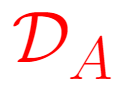 10/19
Non-local correlations on polarization of gravitons A and B
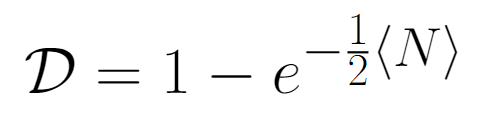 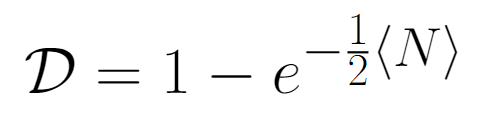 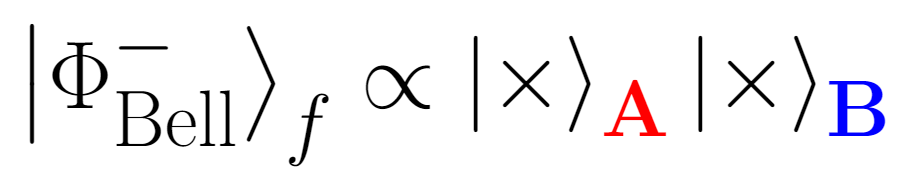 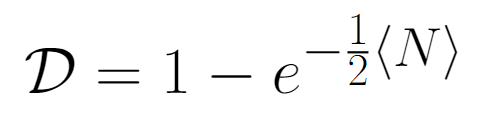 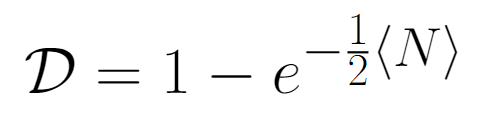 [D. Danielson, G. Satishchandran, R. Wald, arXiv:2301.00026]
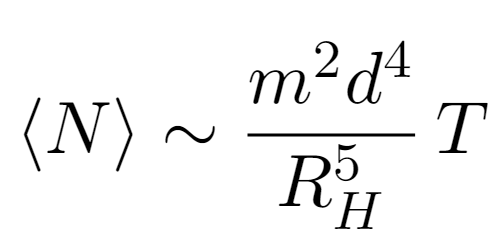 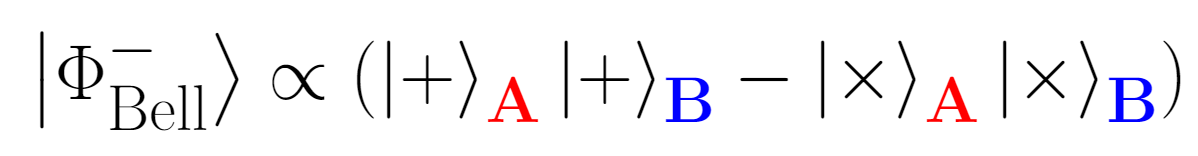 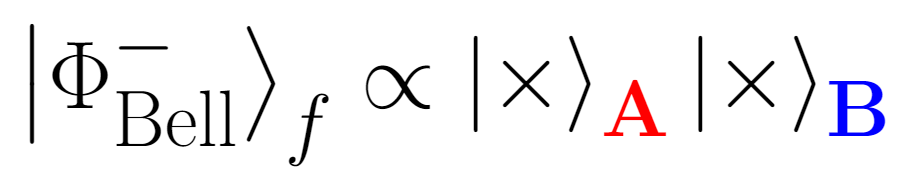 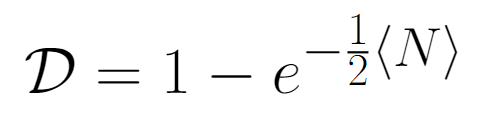 Elements of a Bell experiment
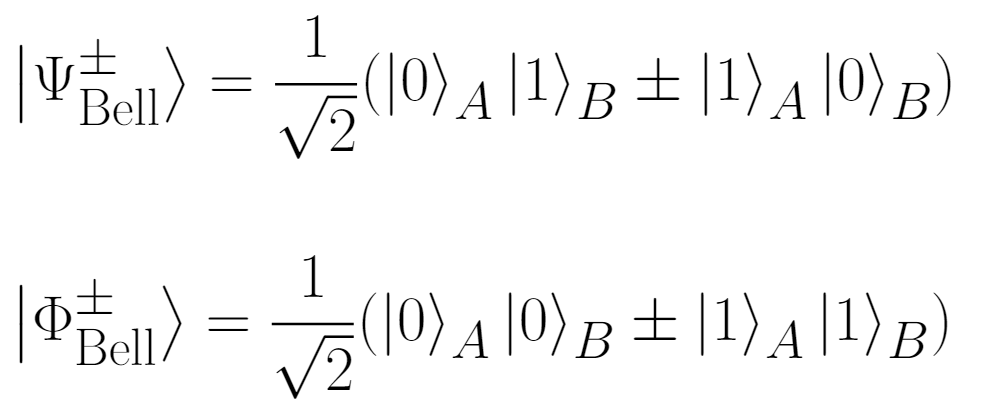 Measure:
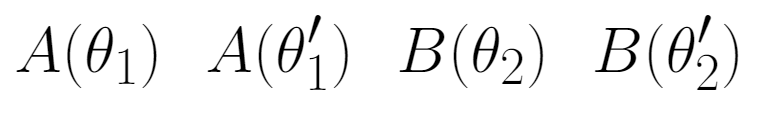 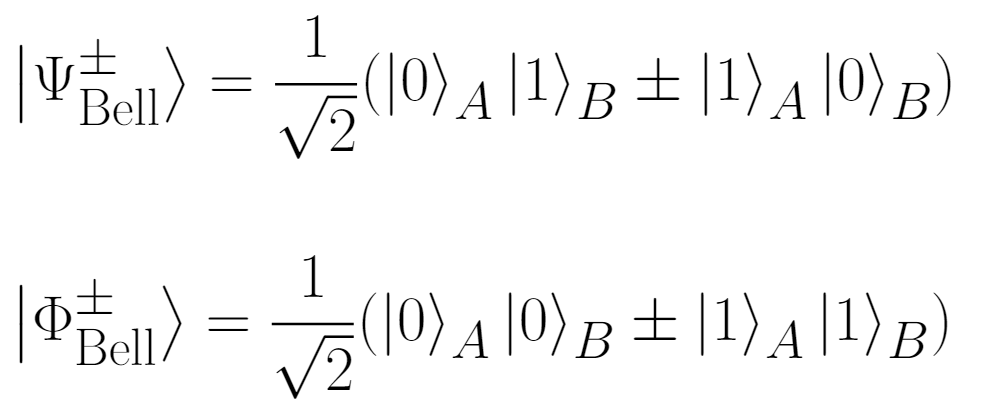 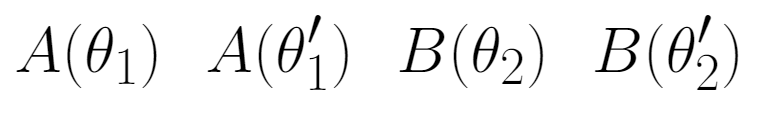 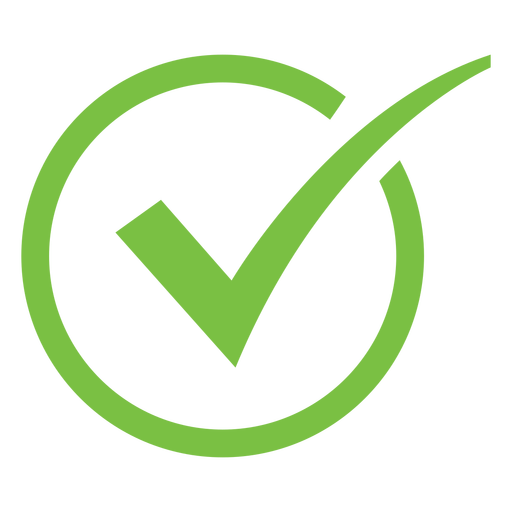 Local choice
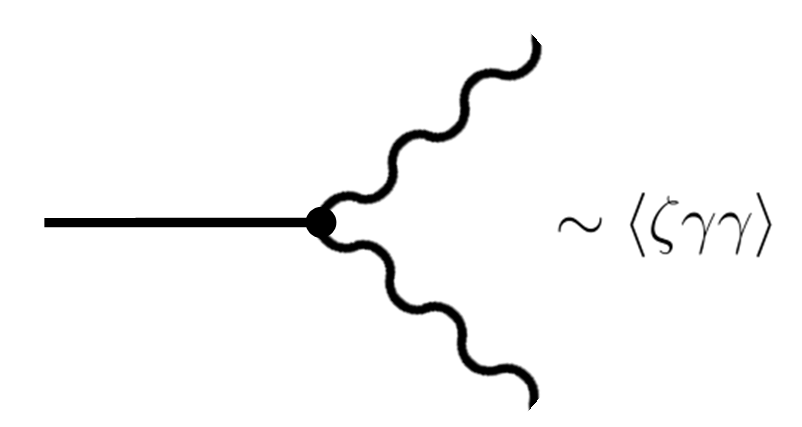 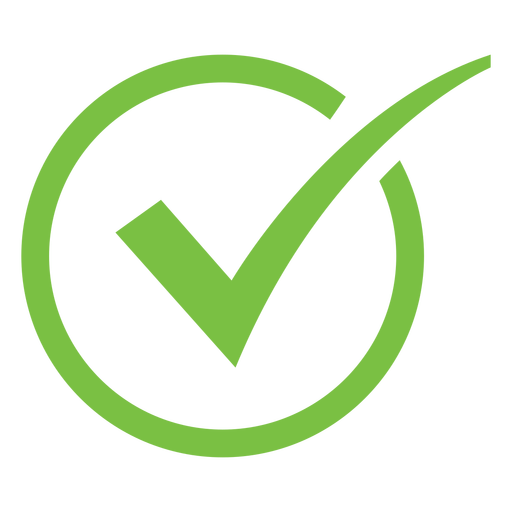 Final Observer
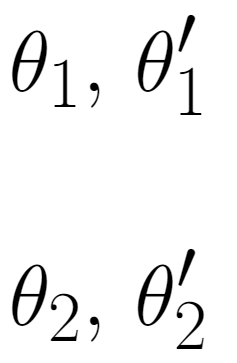 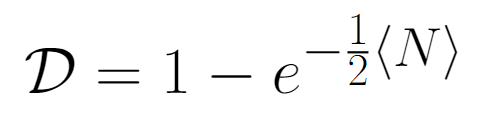 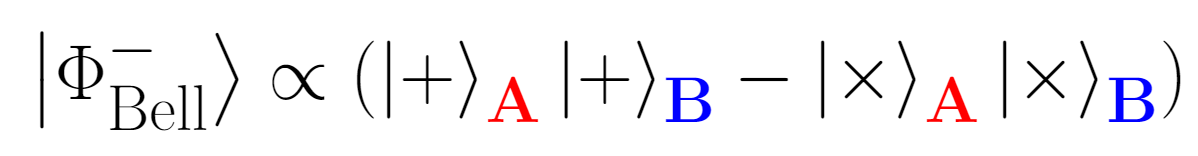 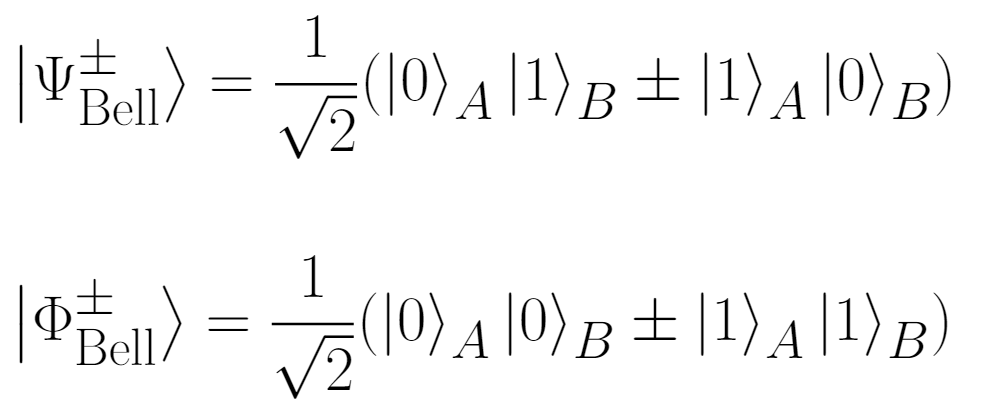 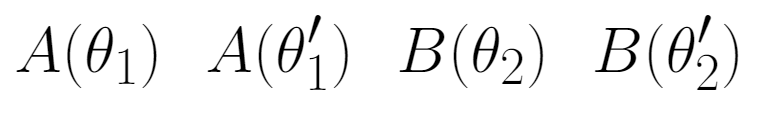 Local choice
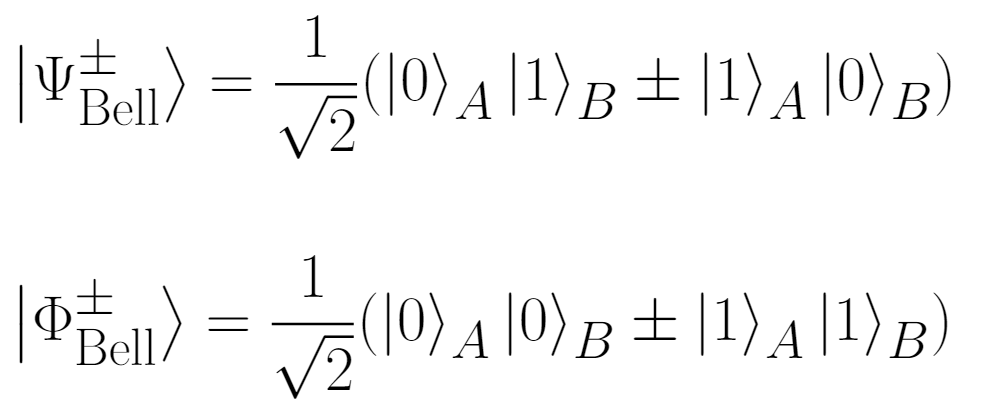 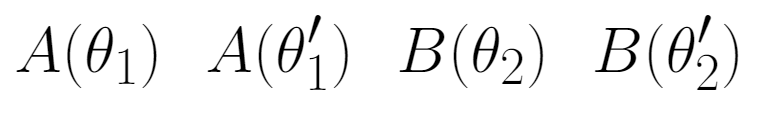 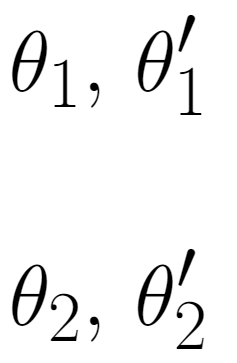 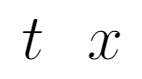 Imprinting ?
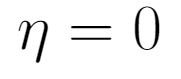 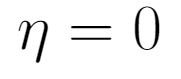 Late time observables
Results get classically transmitted to after inflation through horizon-exit and later deceleration of spacetime, which makes fluctuations re-enter. Then:
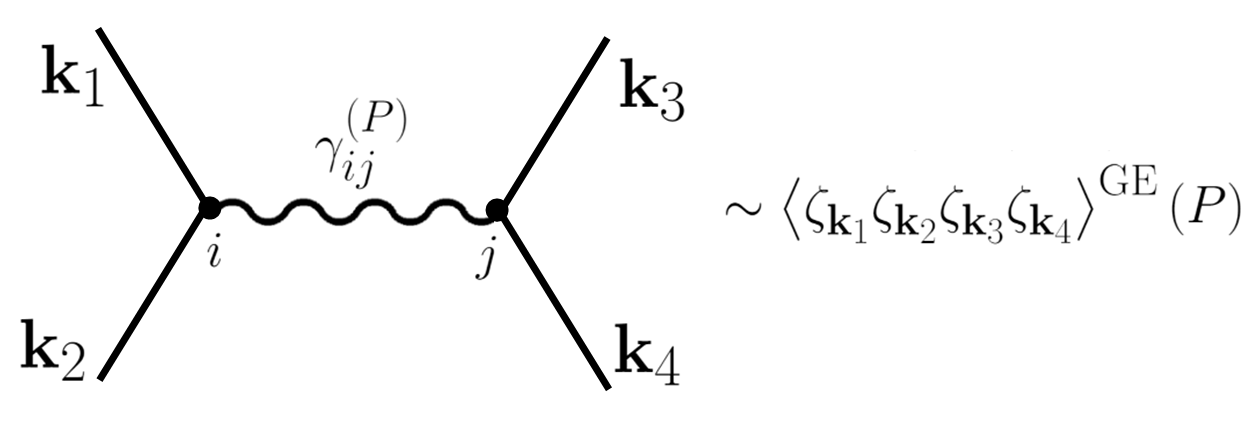 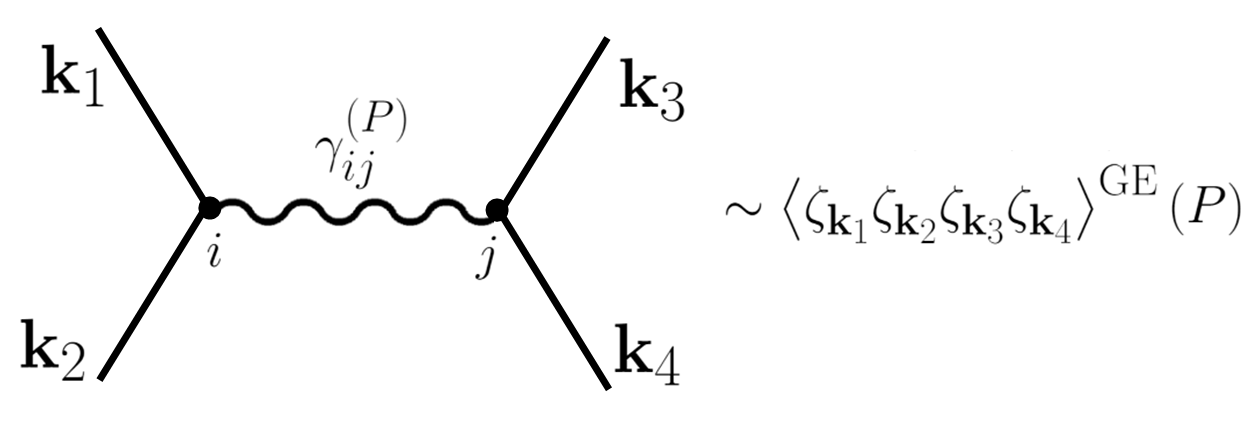 can give a measurable signal in the halo bias (in the non-Gaussian part of the 2- and 3-point functions of dark matter halos).
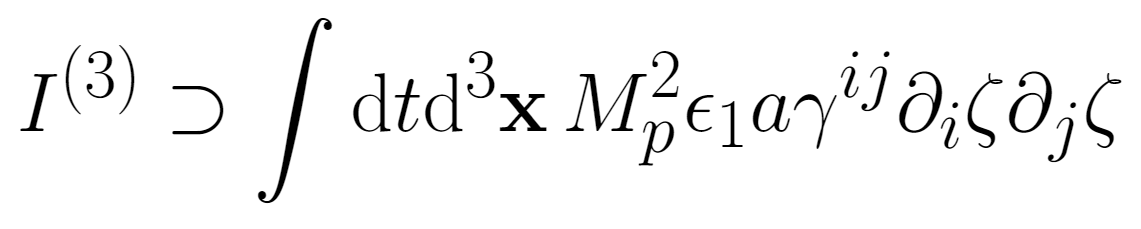 : Additional derivatives may imprint
on intrinsic alignment between subhalos in the same patch (i.e. a tidal effect between these two subhalos linked to the polarization of the graviton)
Back del Bakup della prima parte
Alice
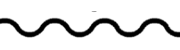 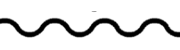 Bob
Imprinting by Graviton Exchange (GE)
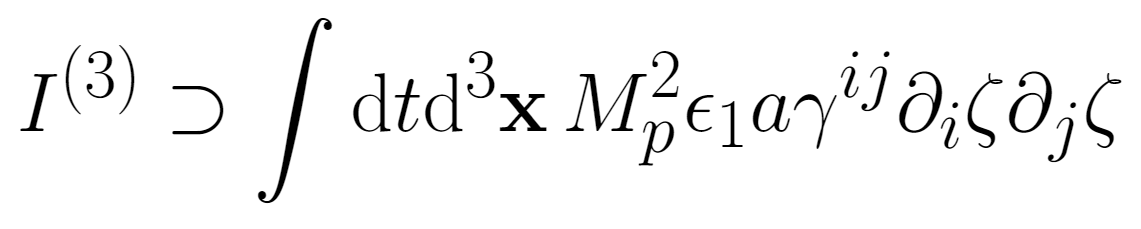 Imprinting by Graviton Exchange (GE)
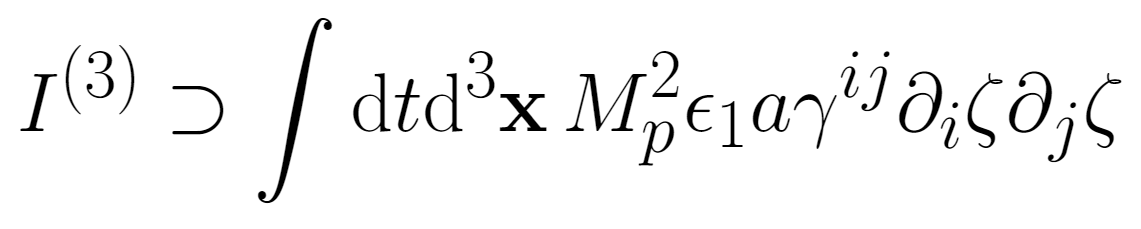 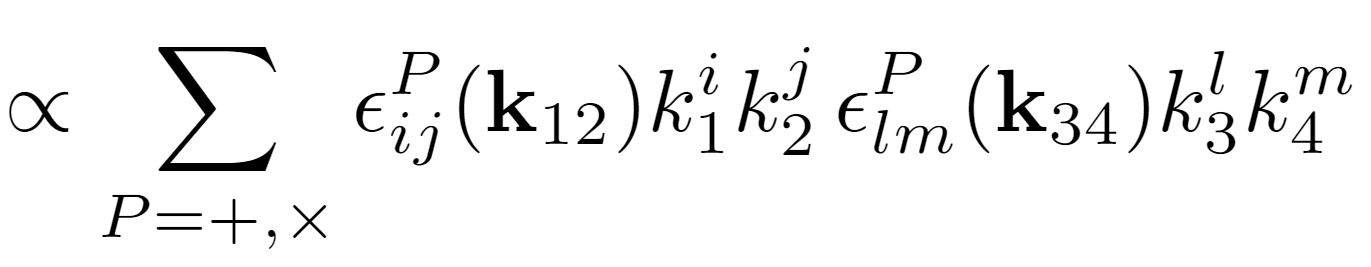 This interaction is sensitive to the polarization of the graviton(s). 
The collapse reduces the sum to 1 term only .
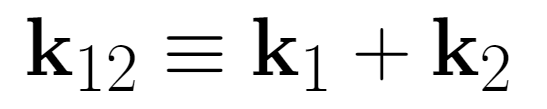 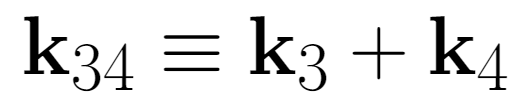 Imprinting by Graviton Exchange (GE)
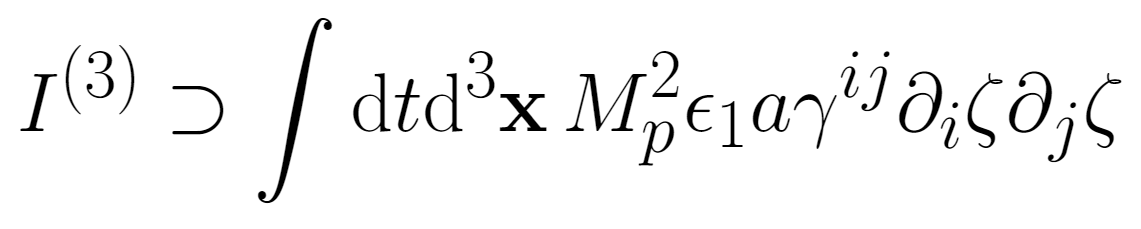 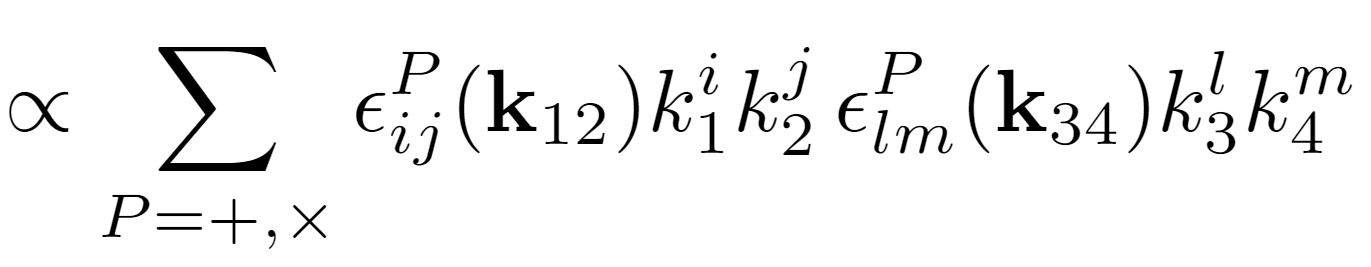 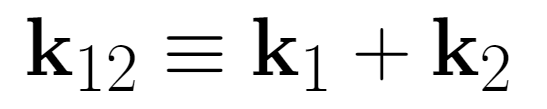 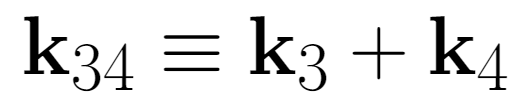 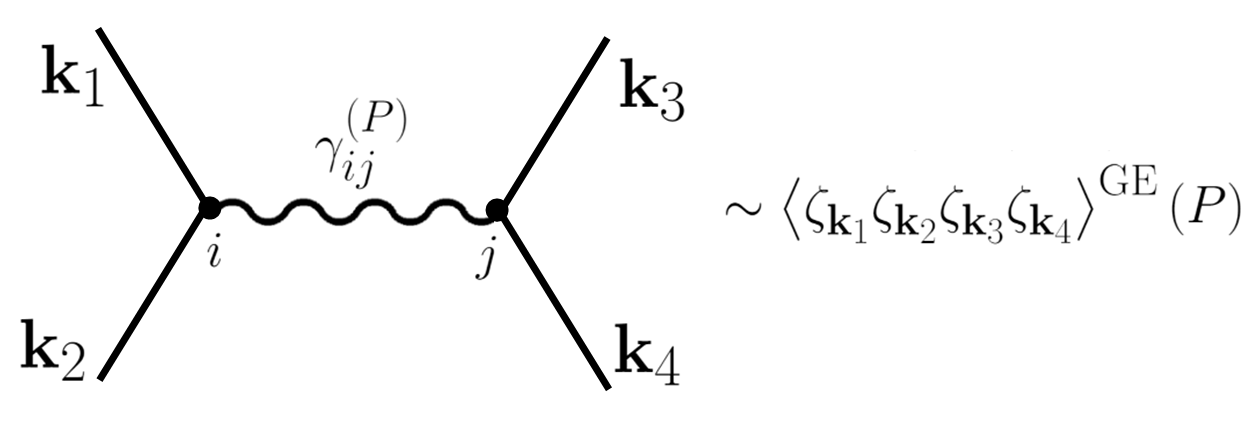 since:
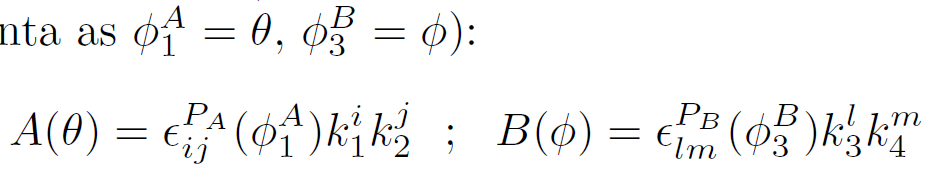 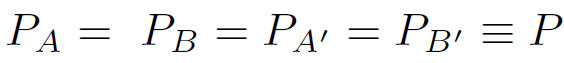 , and
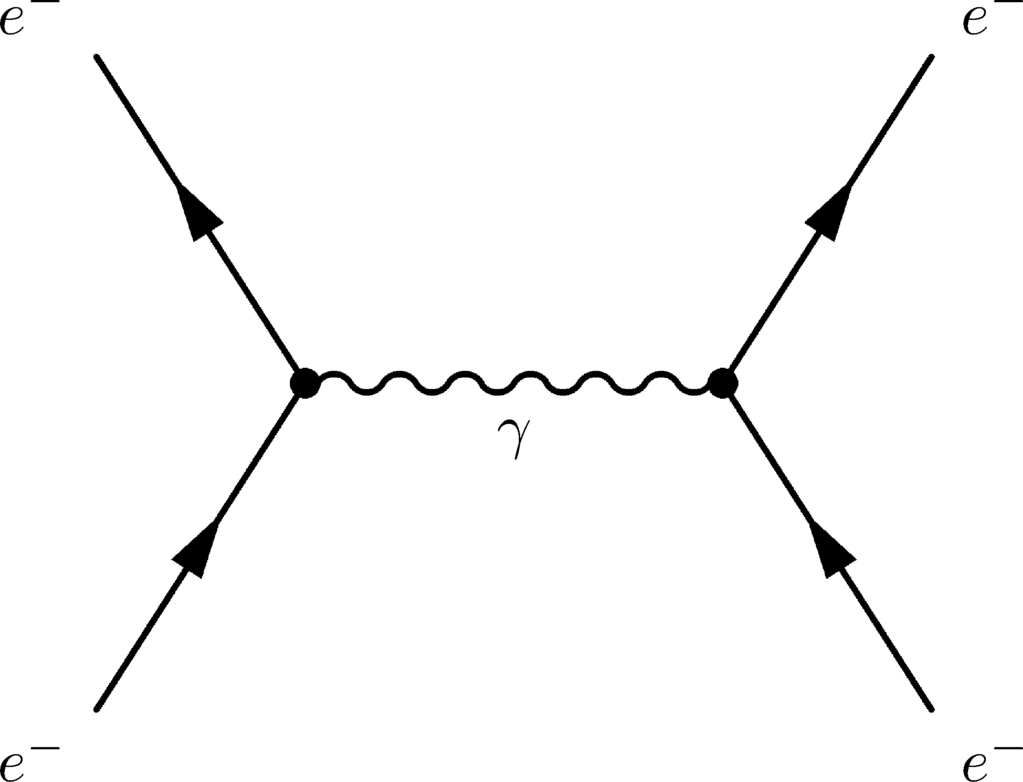 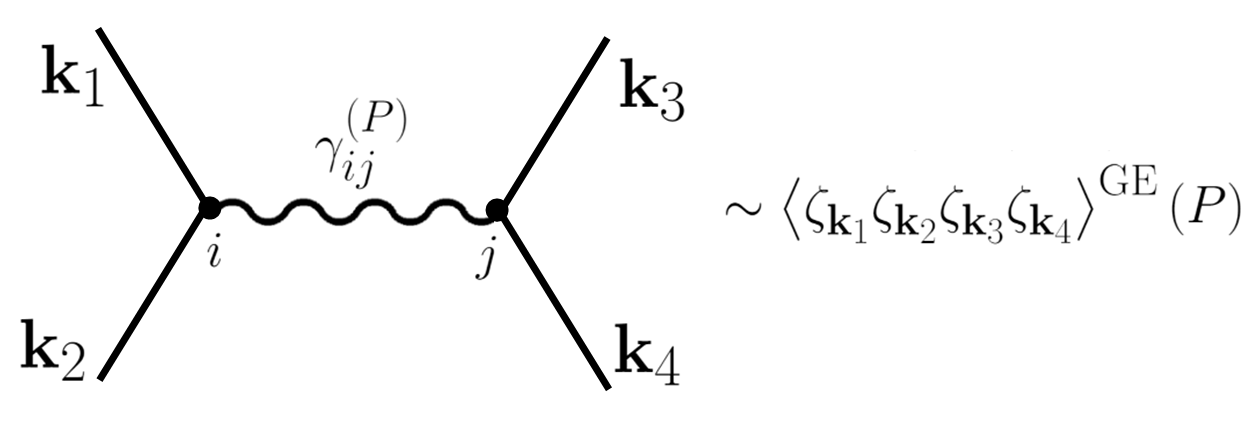 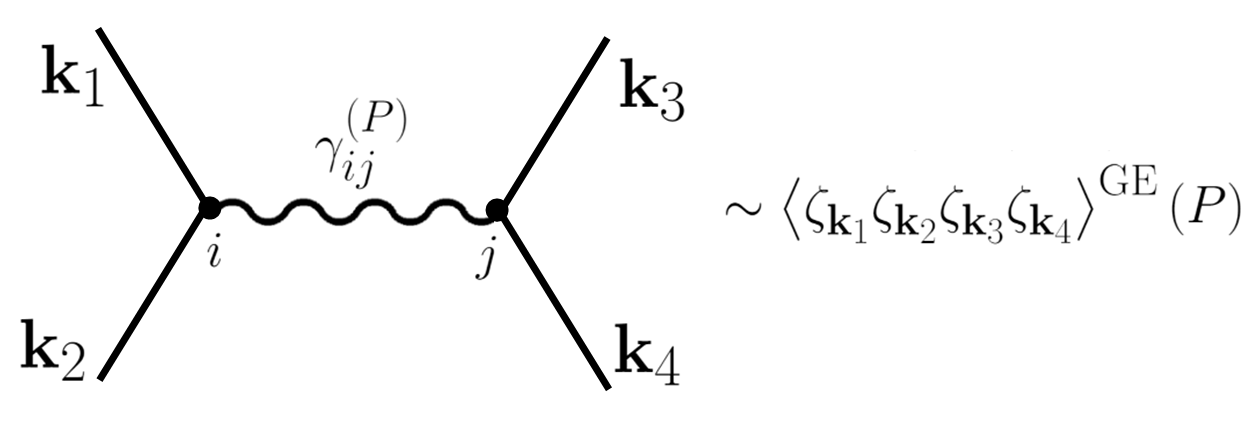 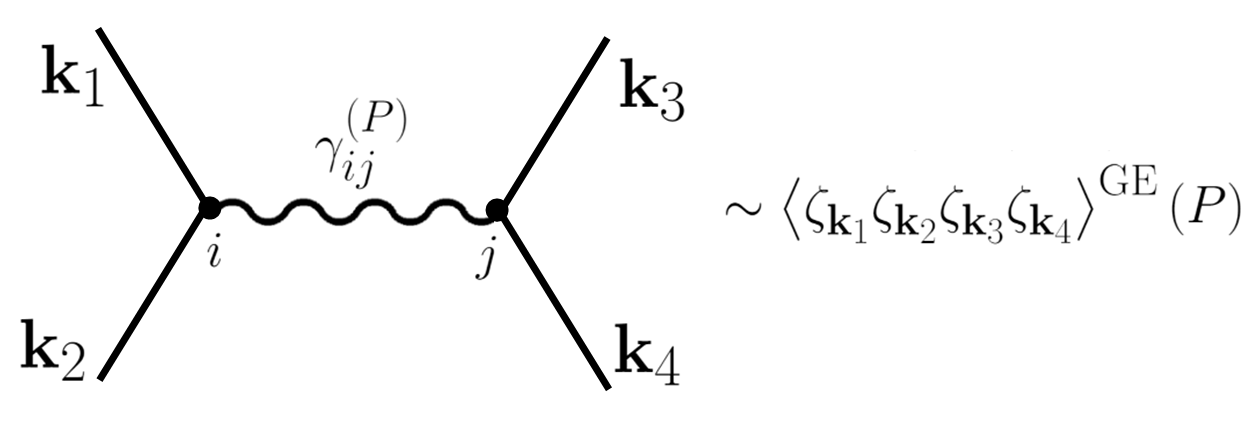 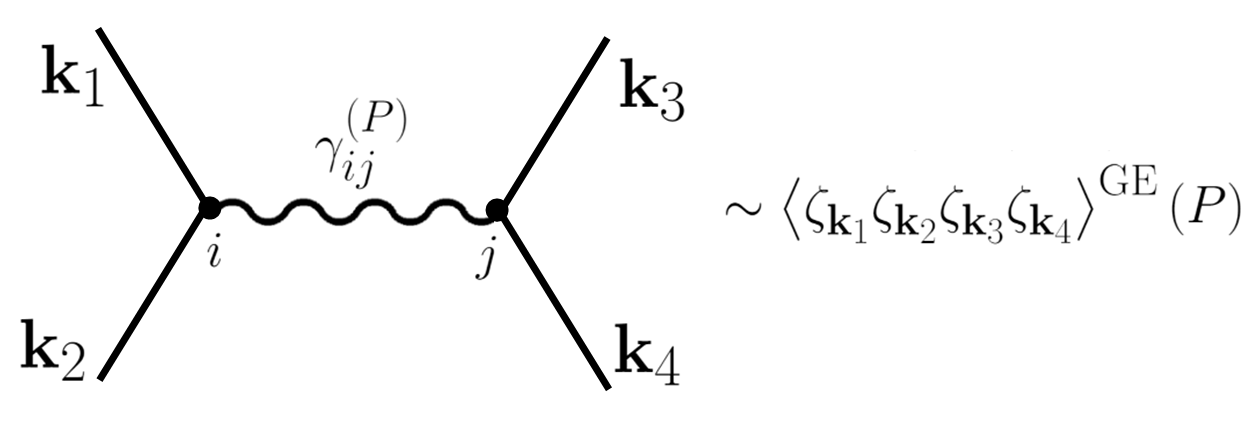 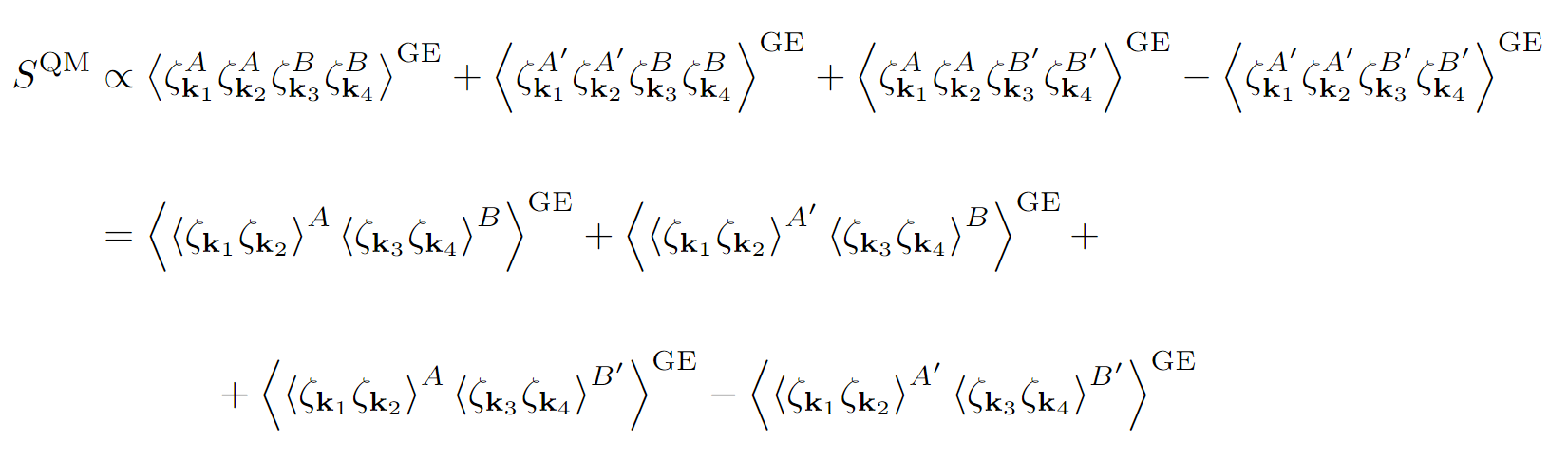 A’
A
B
B
A
B’
A’
B’
Interpretation?
15/19
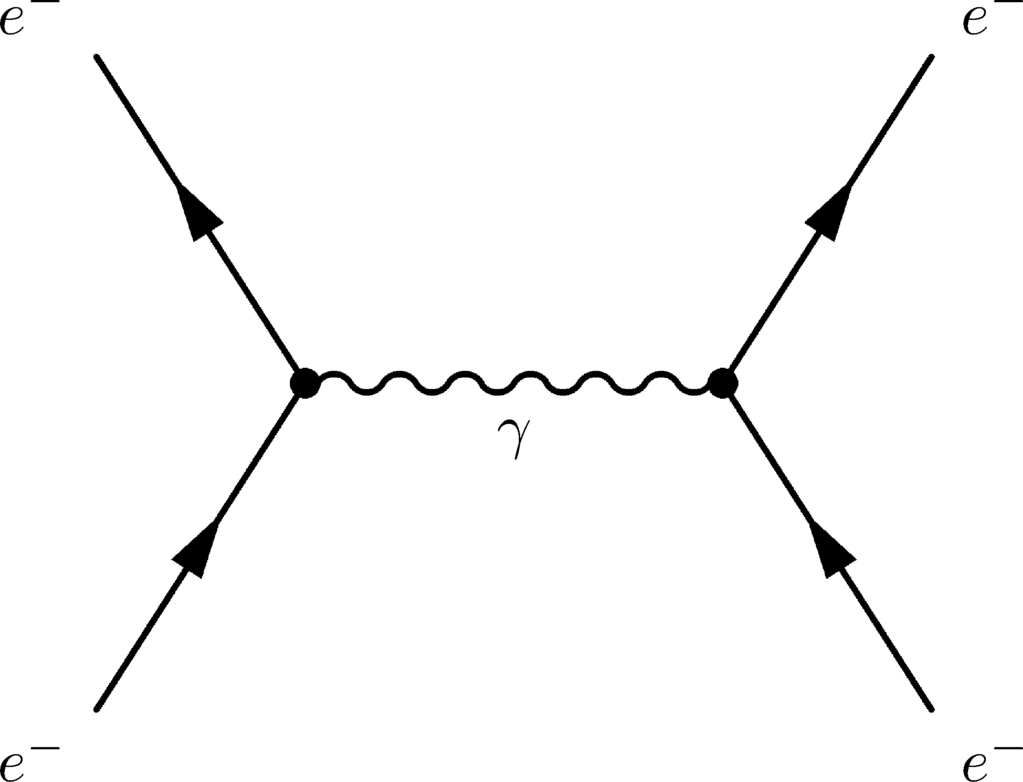 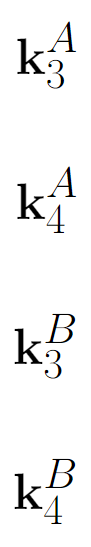 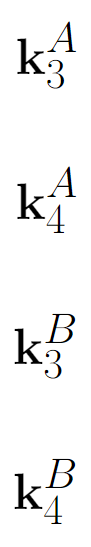 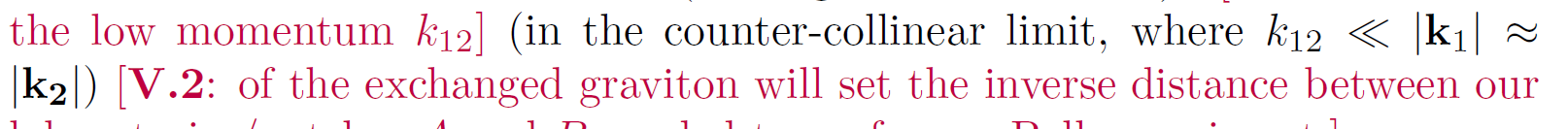 The momentum of the exchanged graviton will set the distance (inverse) between the 2 halos A and B
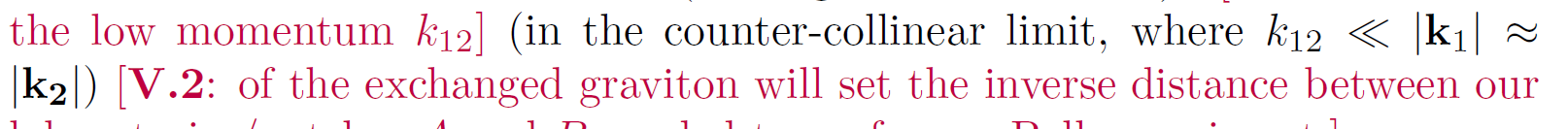 Halo B
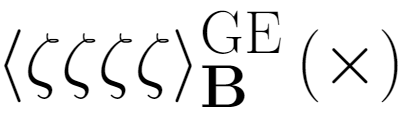 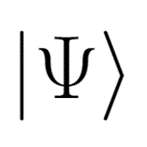 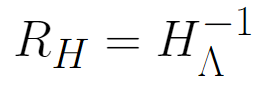 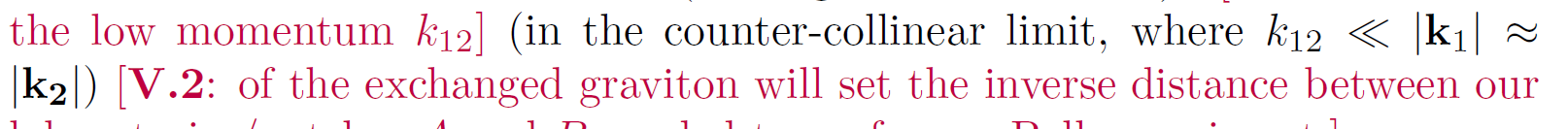 Halo A
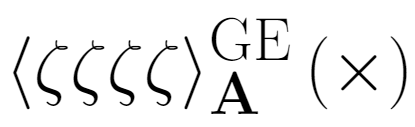 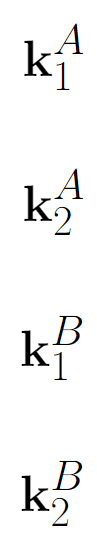 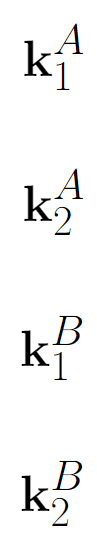 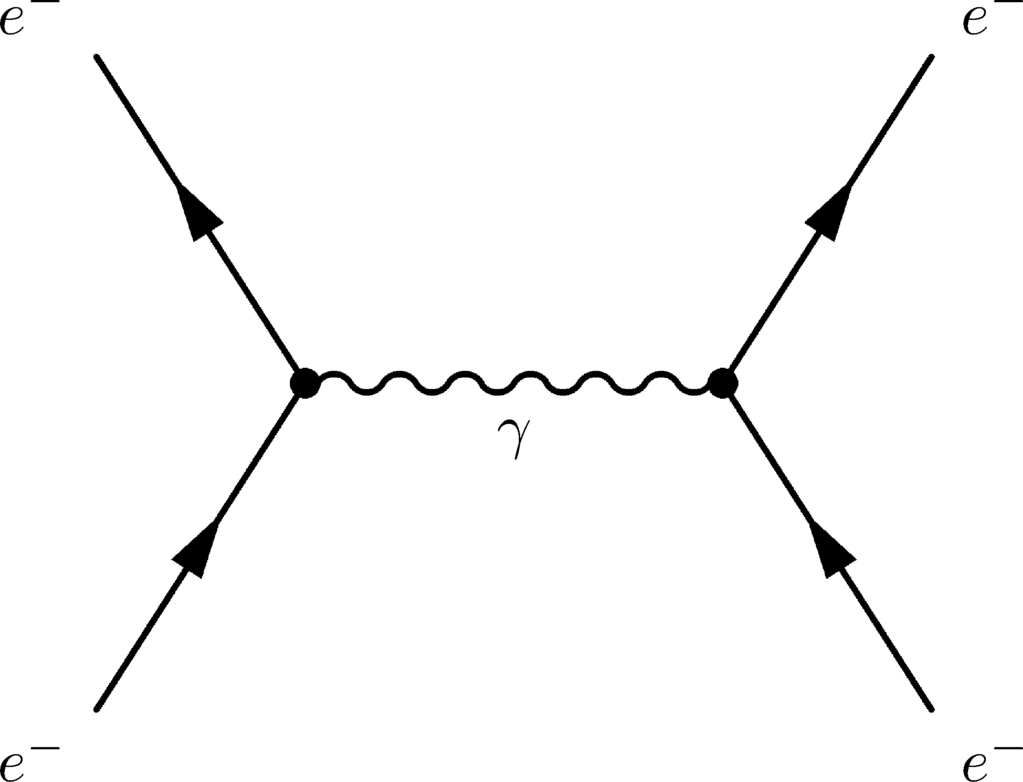 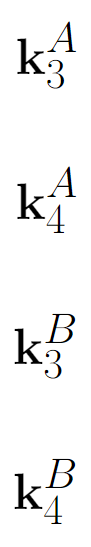 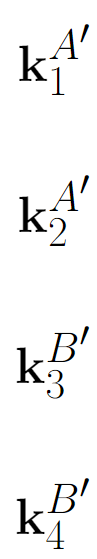 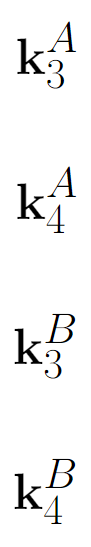 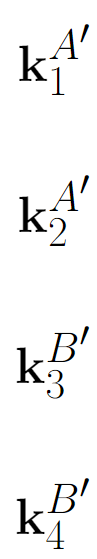 Halo B
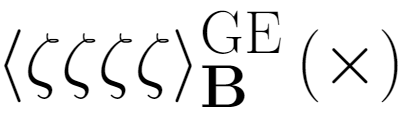 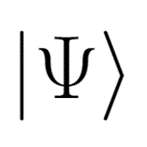 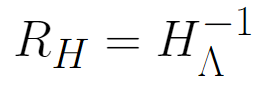 Halo A
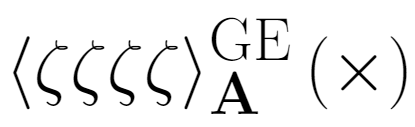 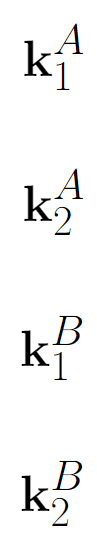 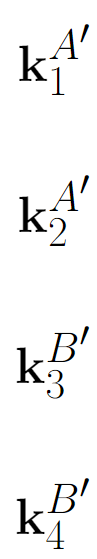 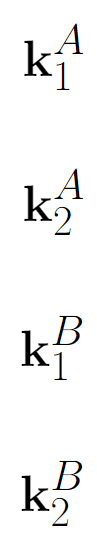 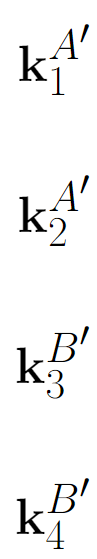 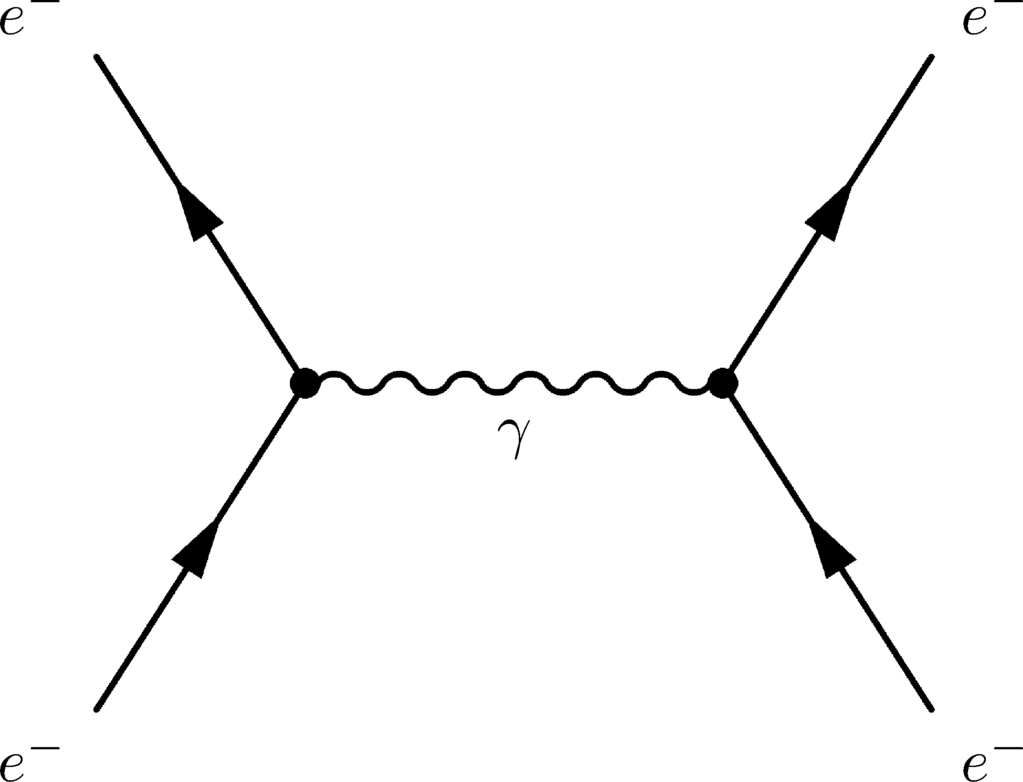 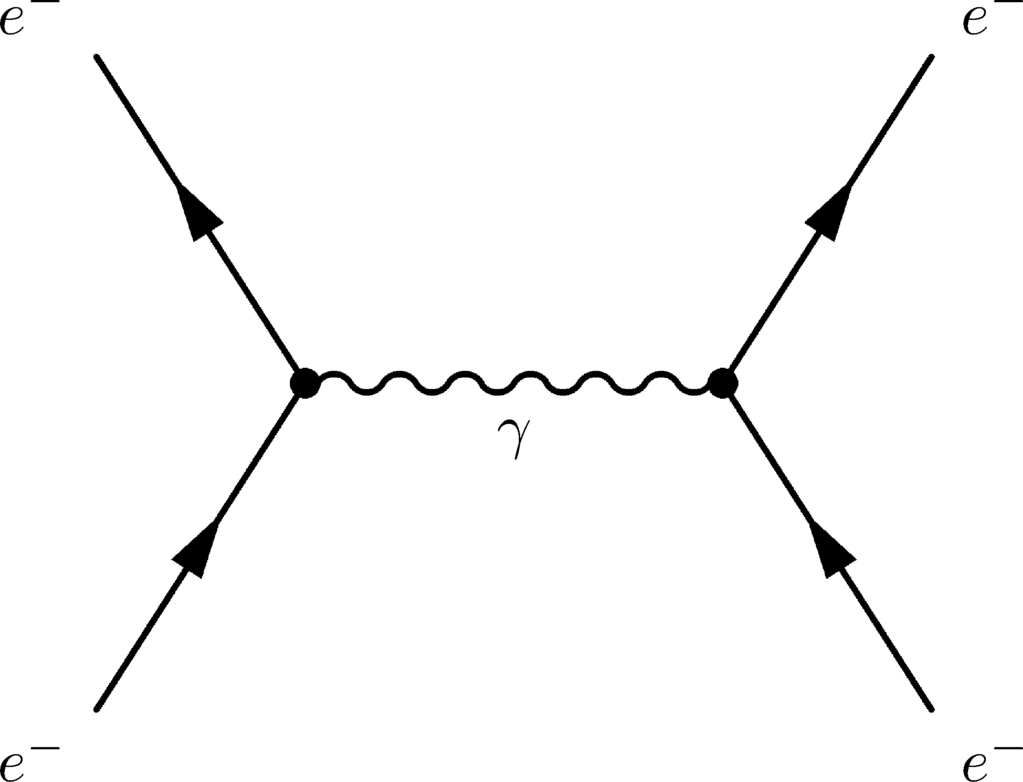 ’
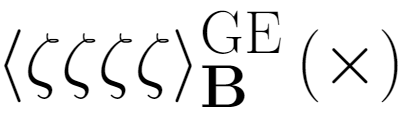 ’
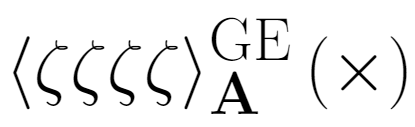 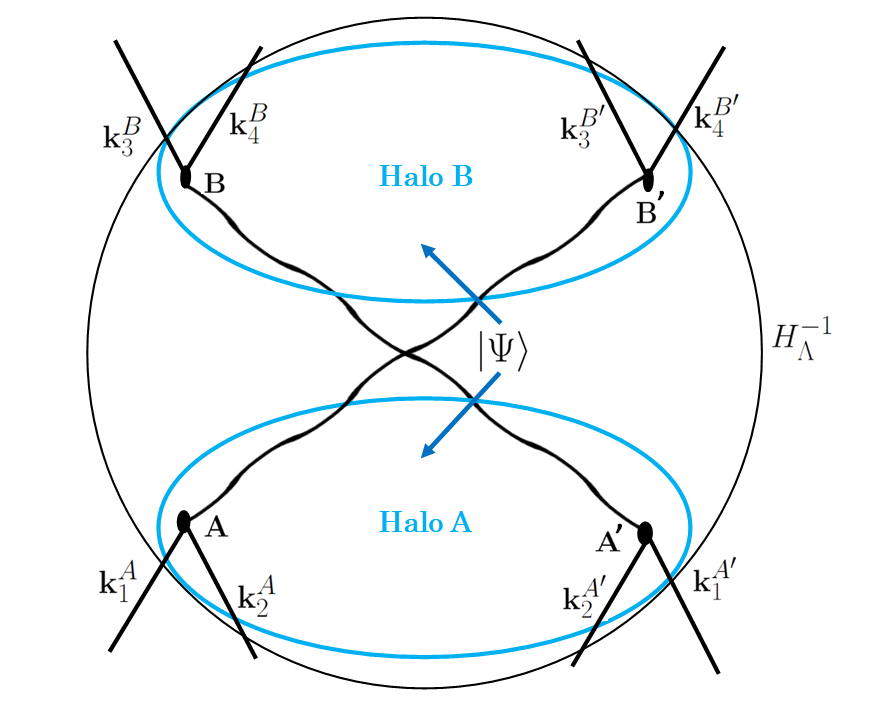 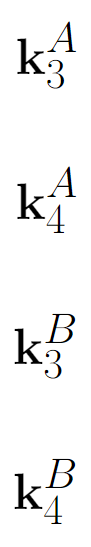 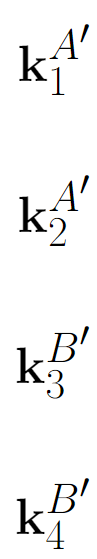 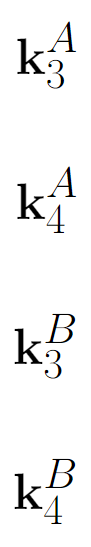 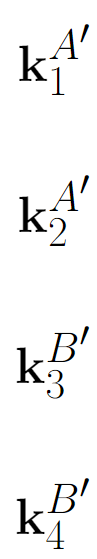 Halo B
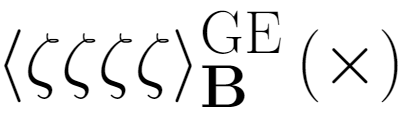 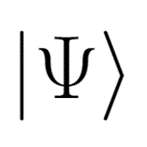 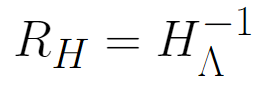 Halo A
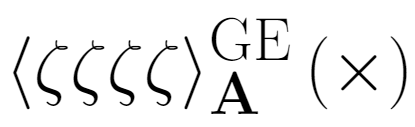 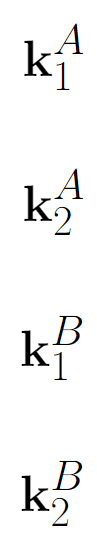 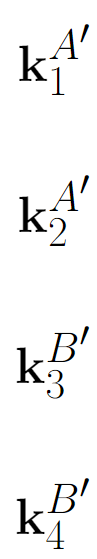 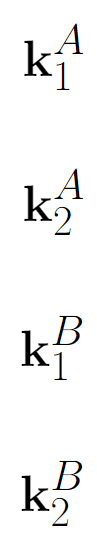 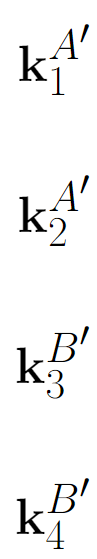 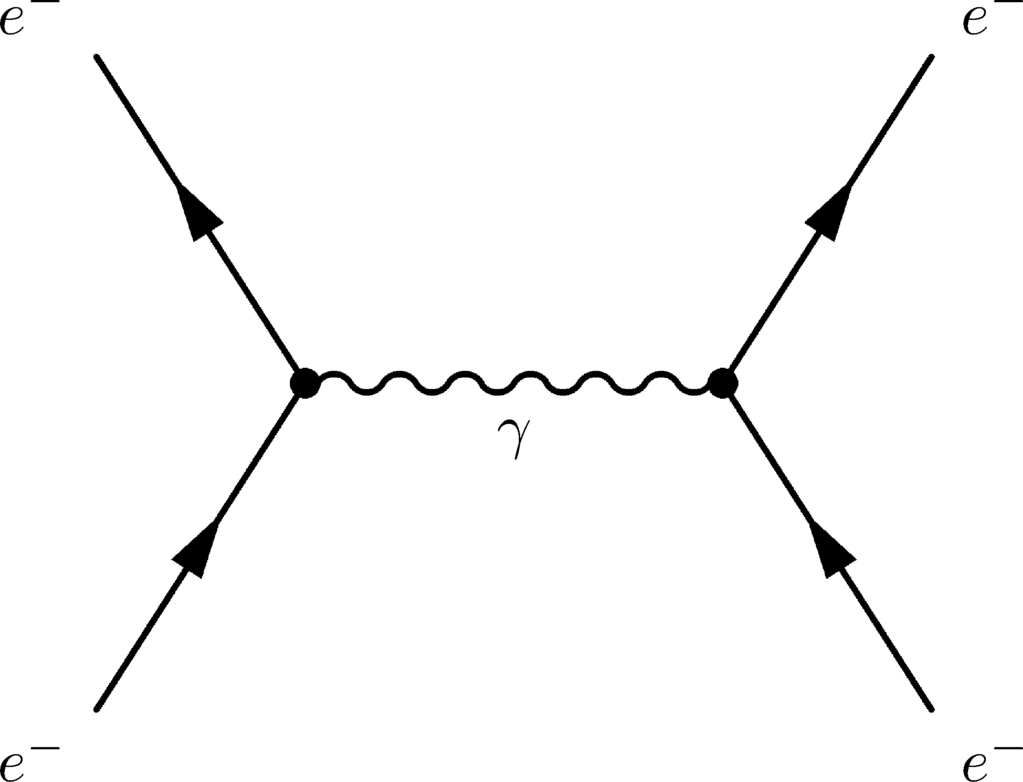 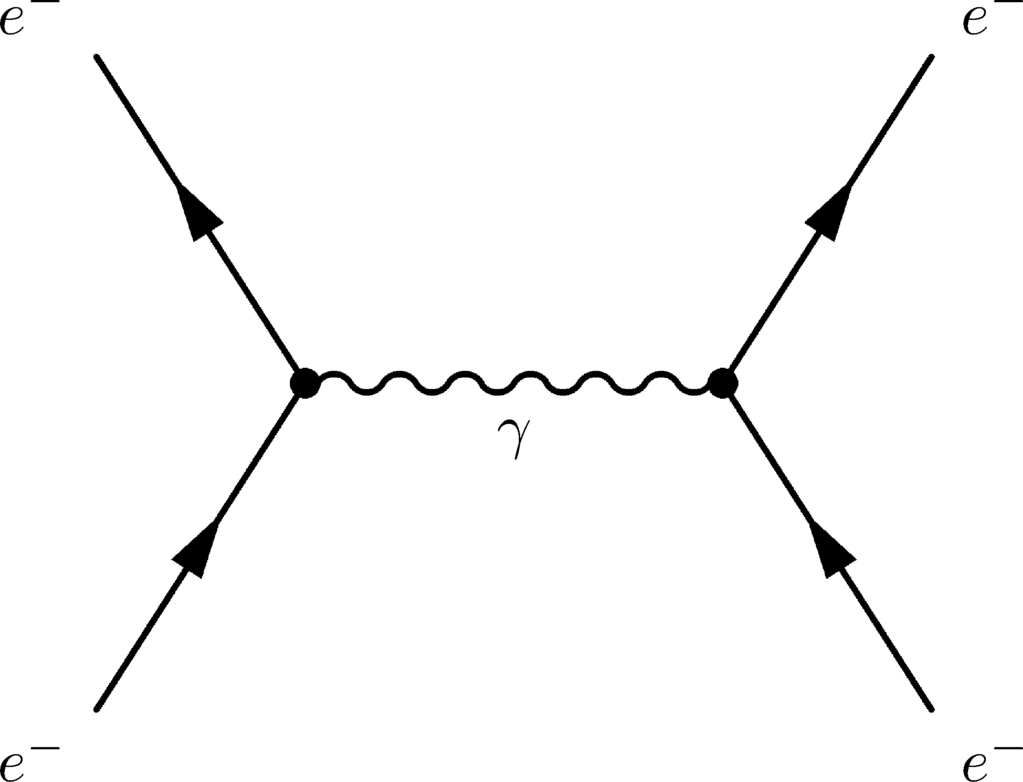 ’
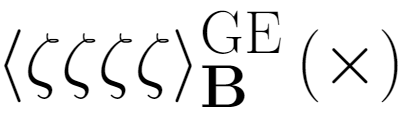 ’
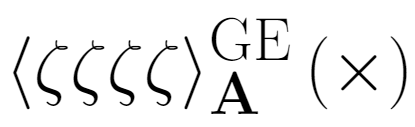 Elements of a Bell experiment
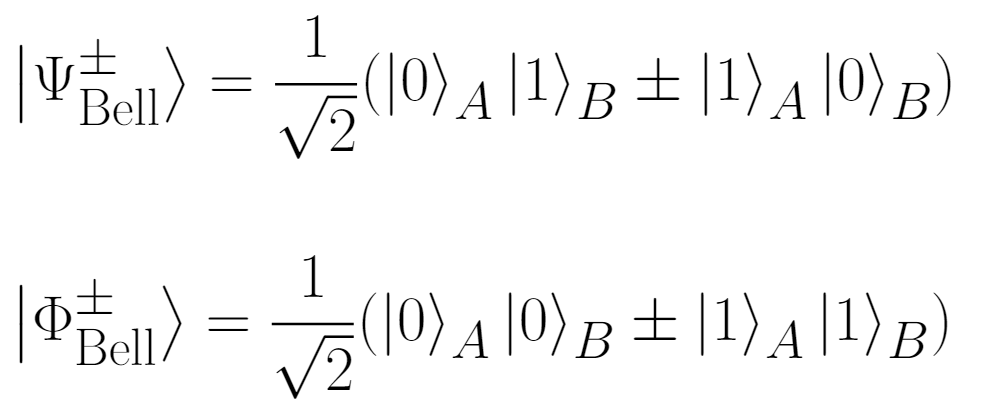 Measure:
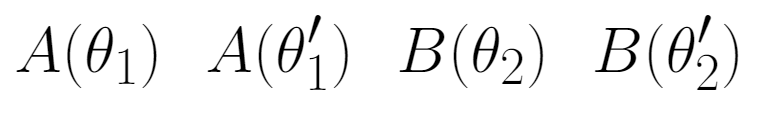 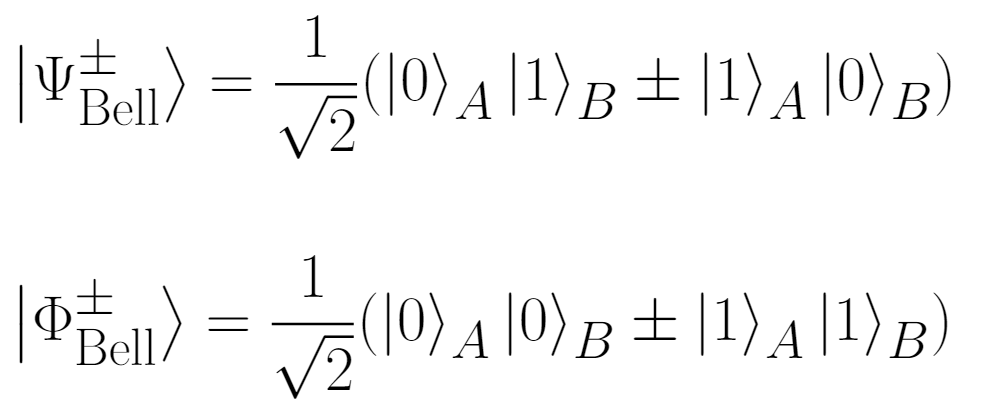 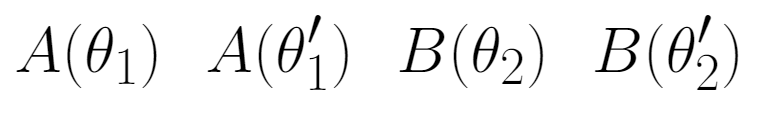 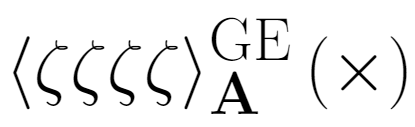 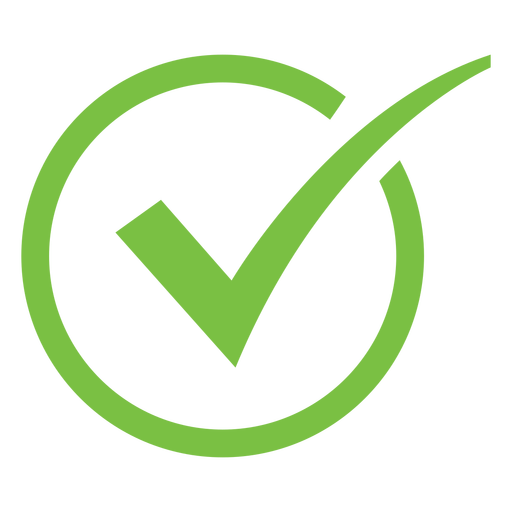 Local choice
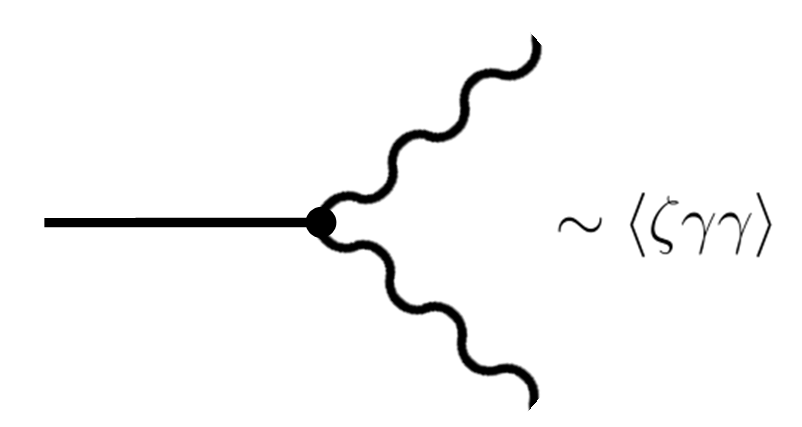 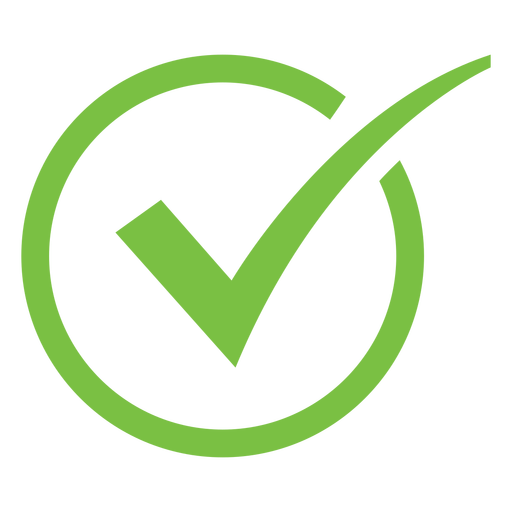 ?
Final Observer
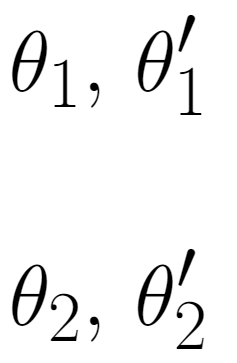 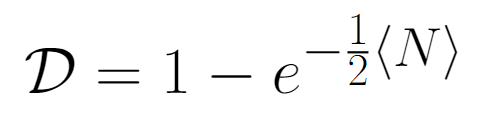 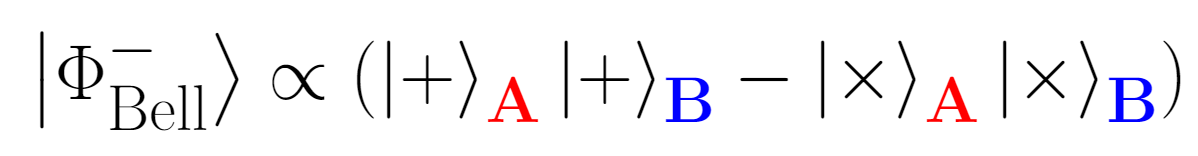 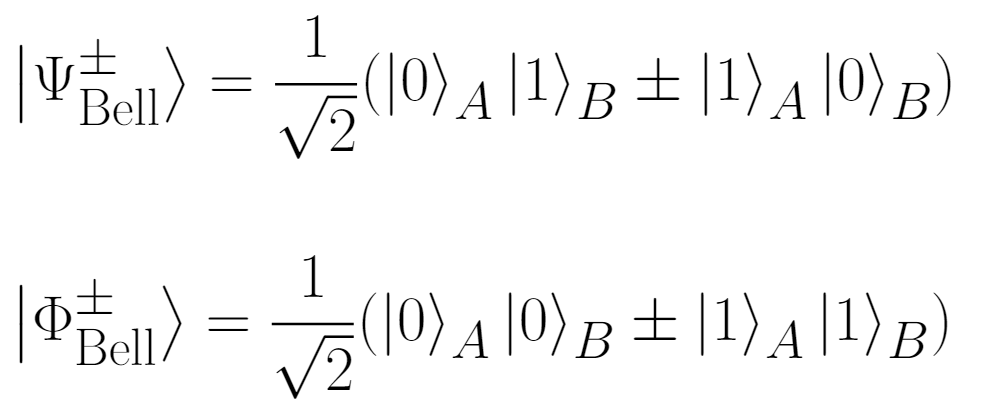 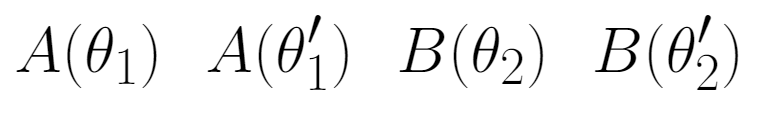 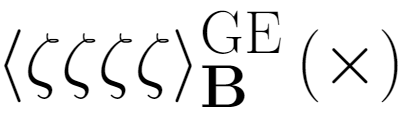 Local choice
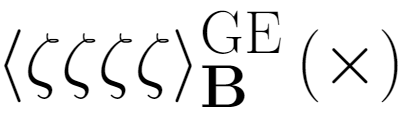 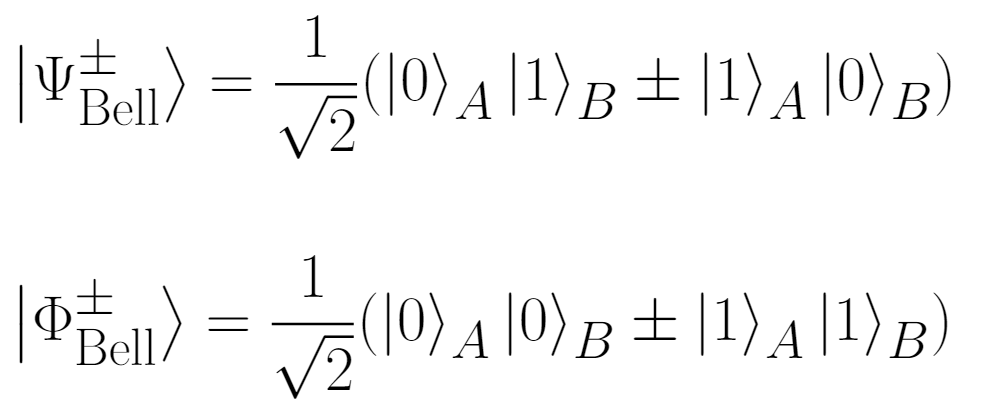 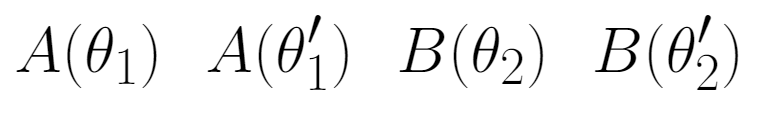 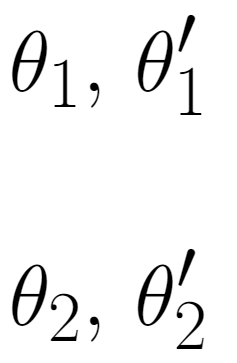 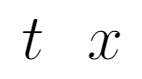 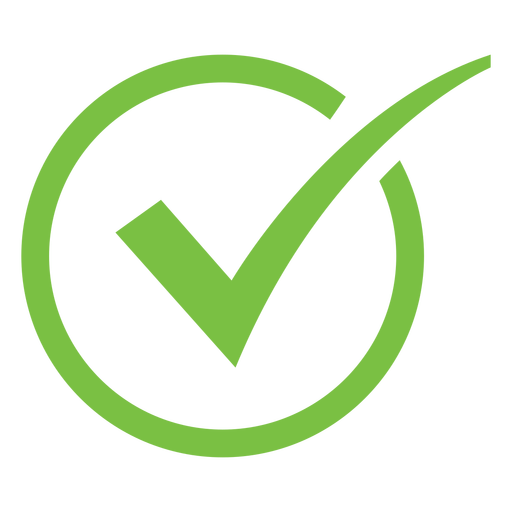 Imprinting
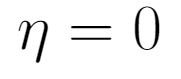 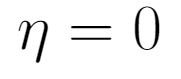 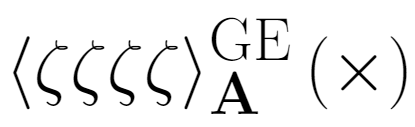 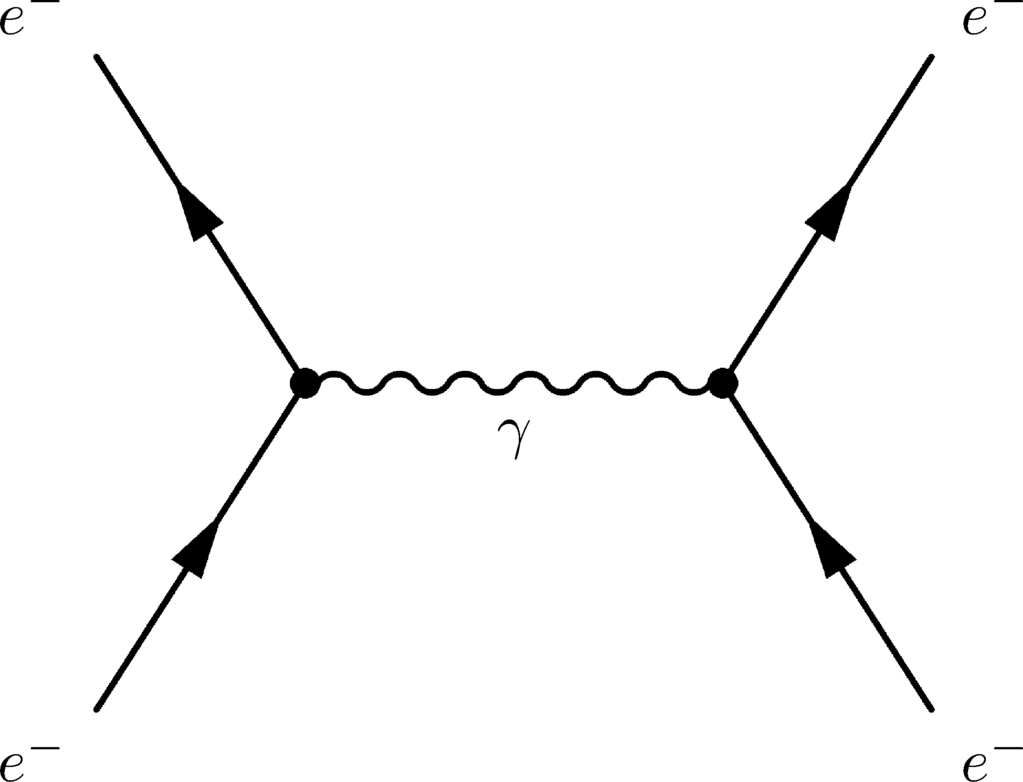 Bell Experiment and Inequalities
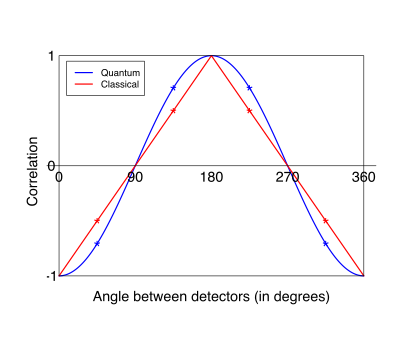 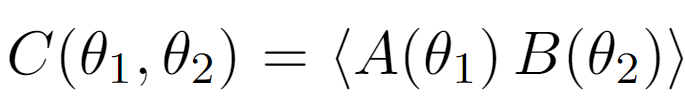 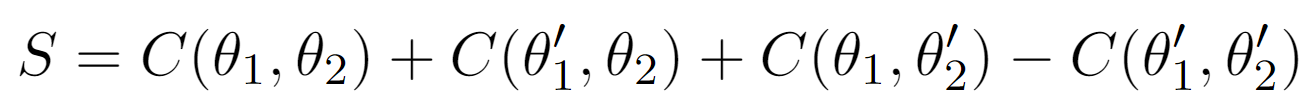 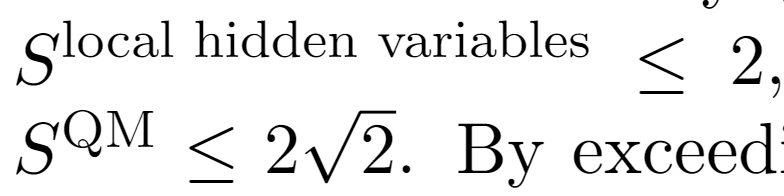 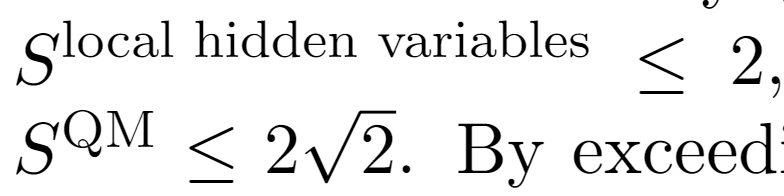 Hamiltonian for creation of entangled state
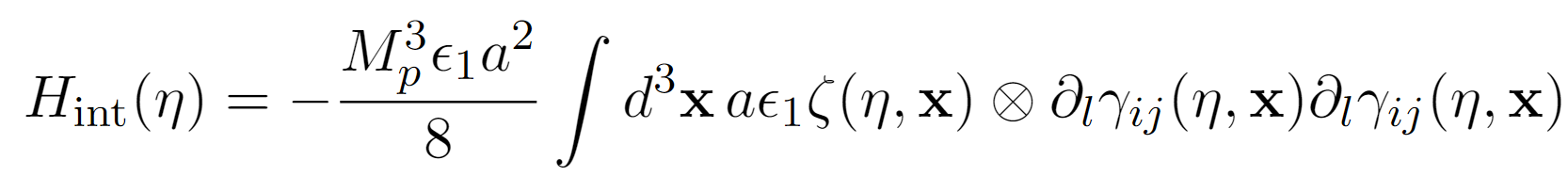 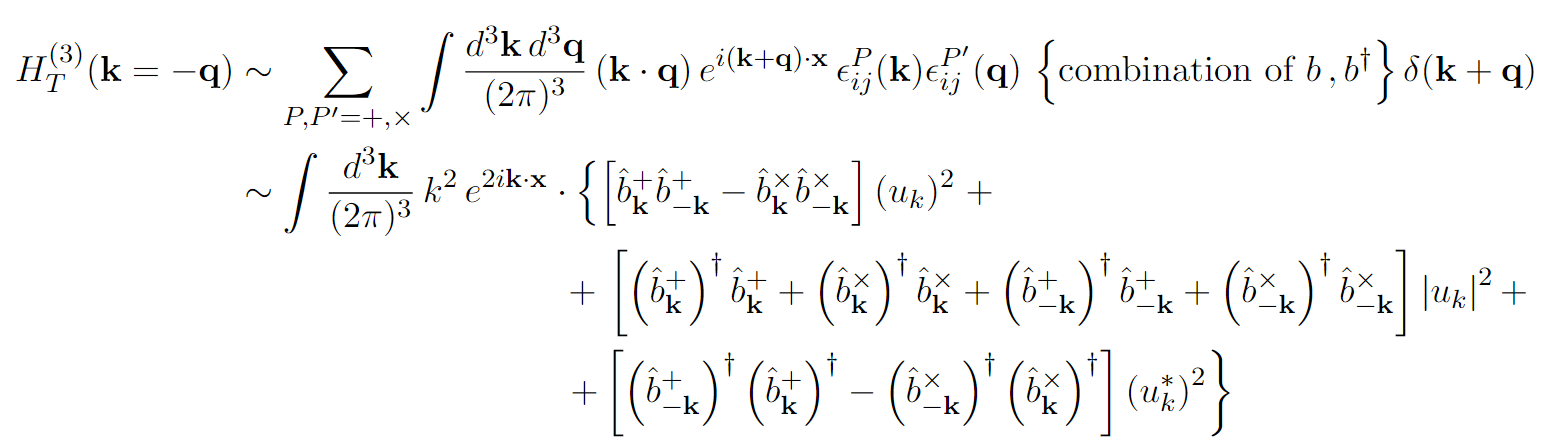 Creation of entangled state – Schrödinger’sº Equation
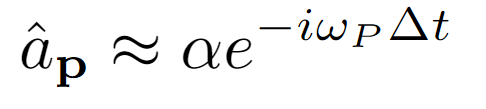 Parametric approximation:

Interaction picture:

Expanding the evolution operator:
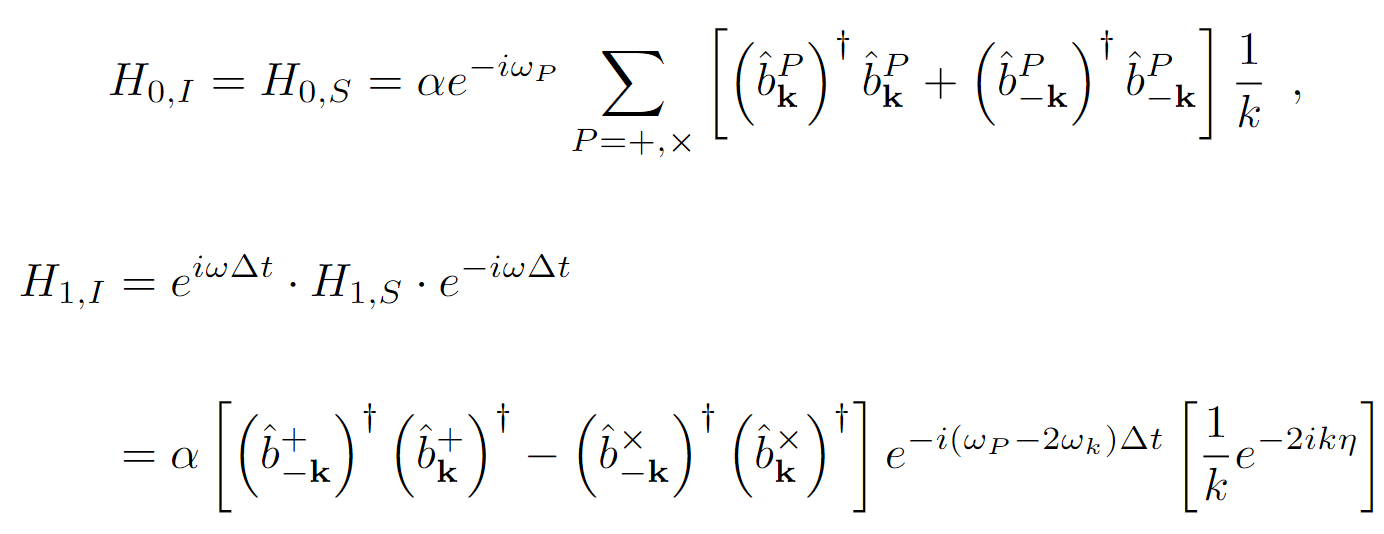 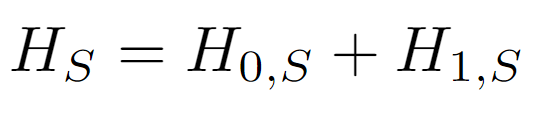 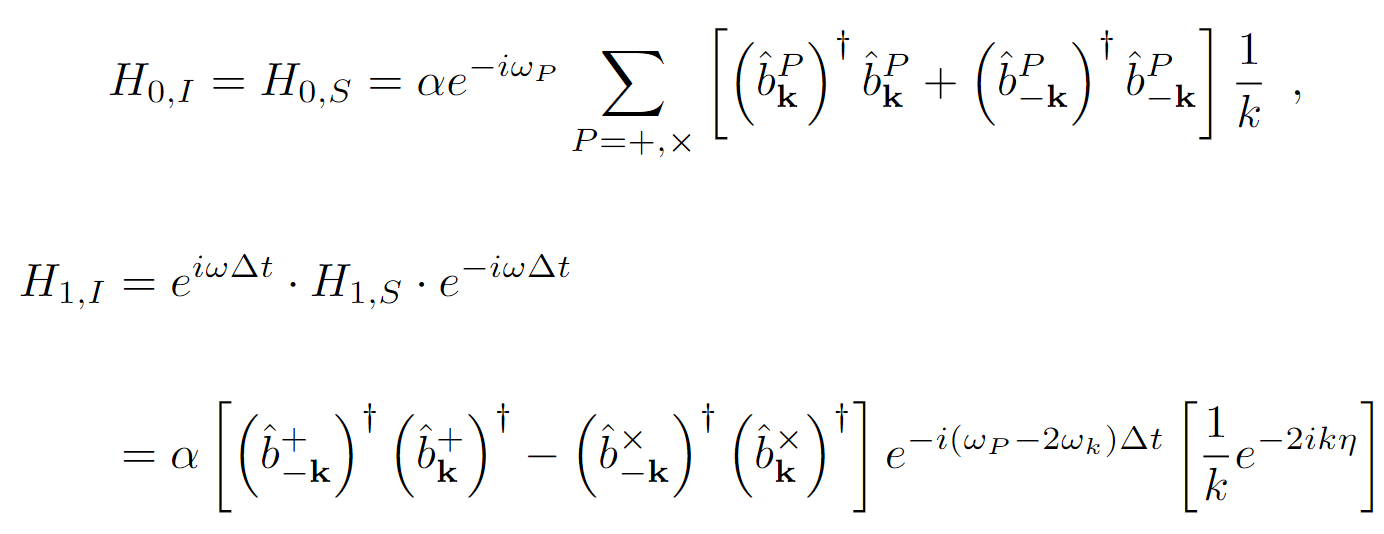 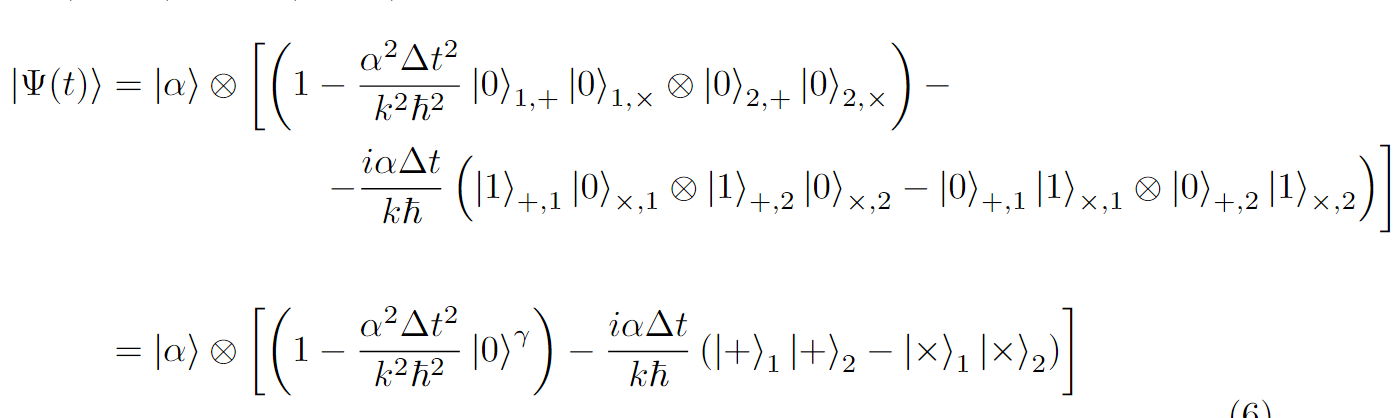 Decoherence by Killing horizon
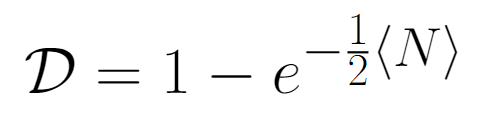 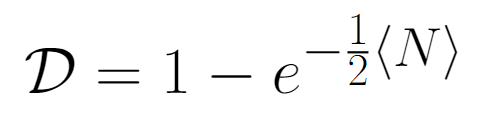 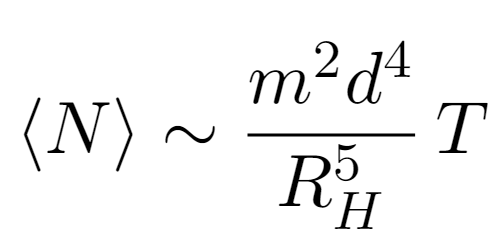 For Killing horizons:


Time of decoherence compared to time scale of GE:
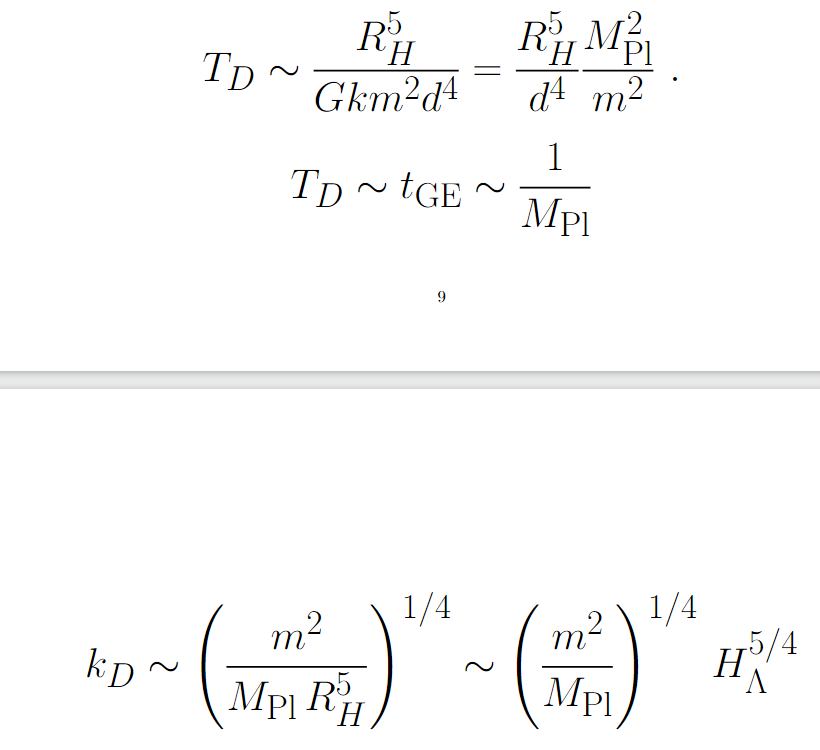 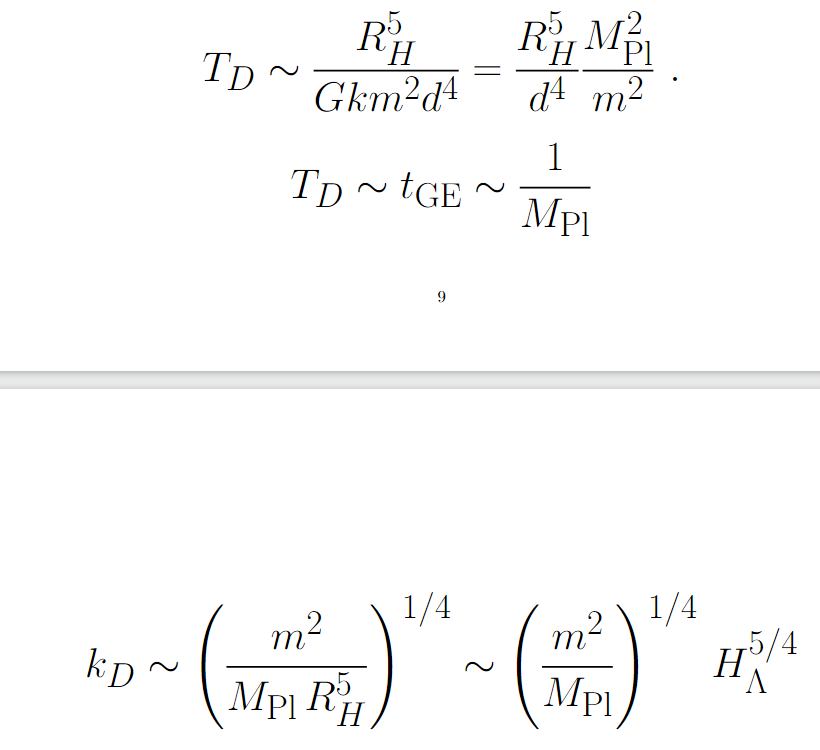 More on GE and Observable definition
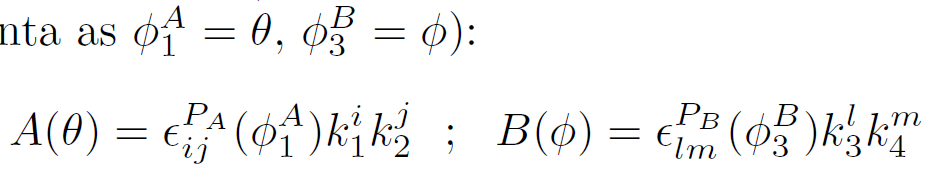 ;
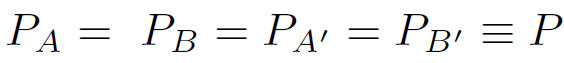 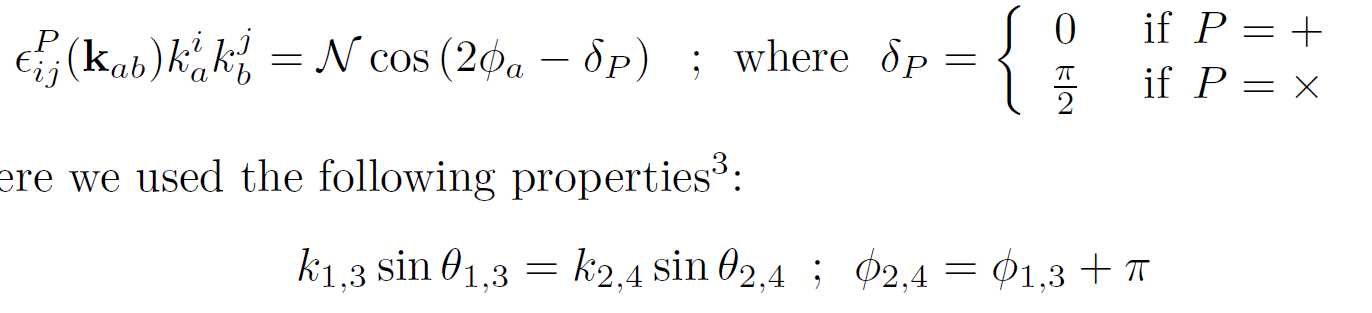 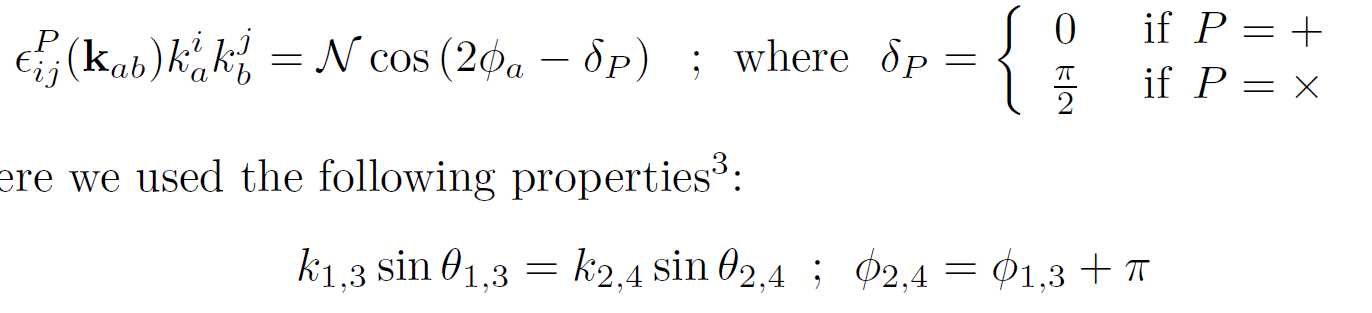 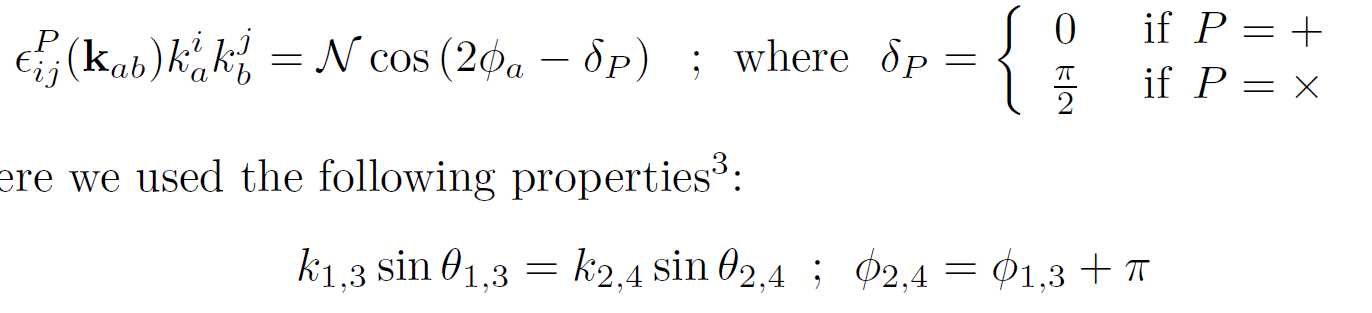 More on Bell Inequiality Violation
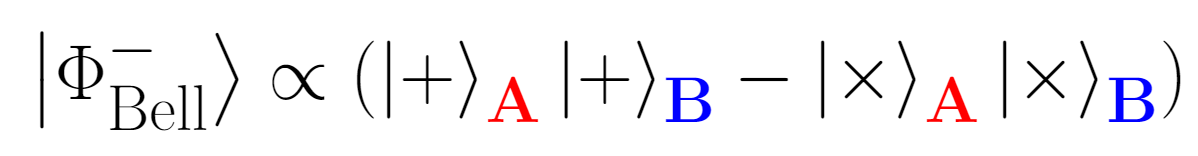 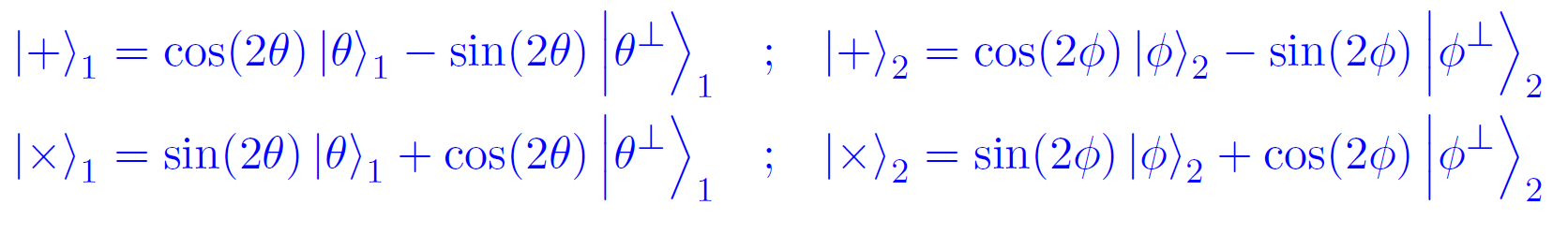 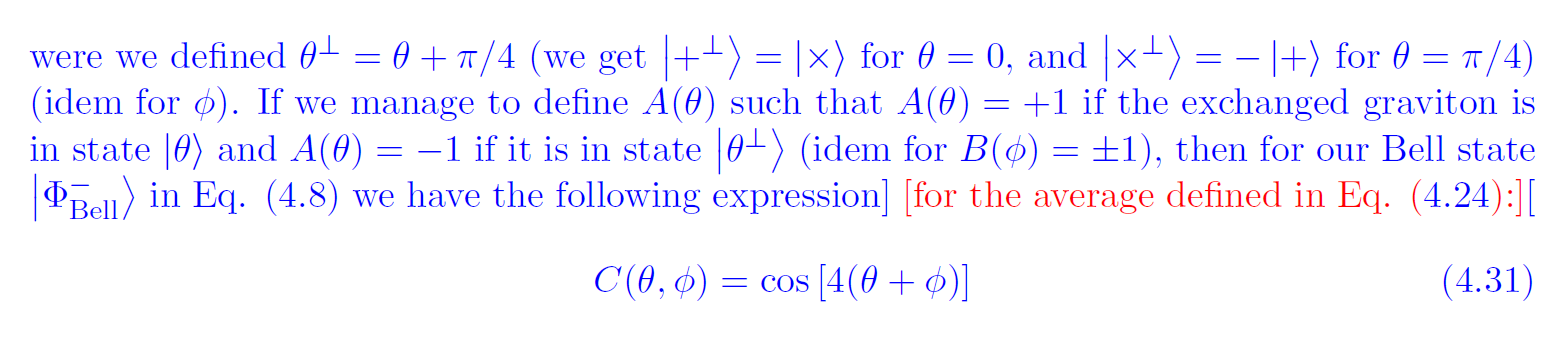 for
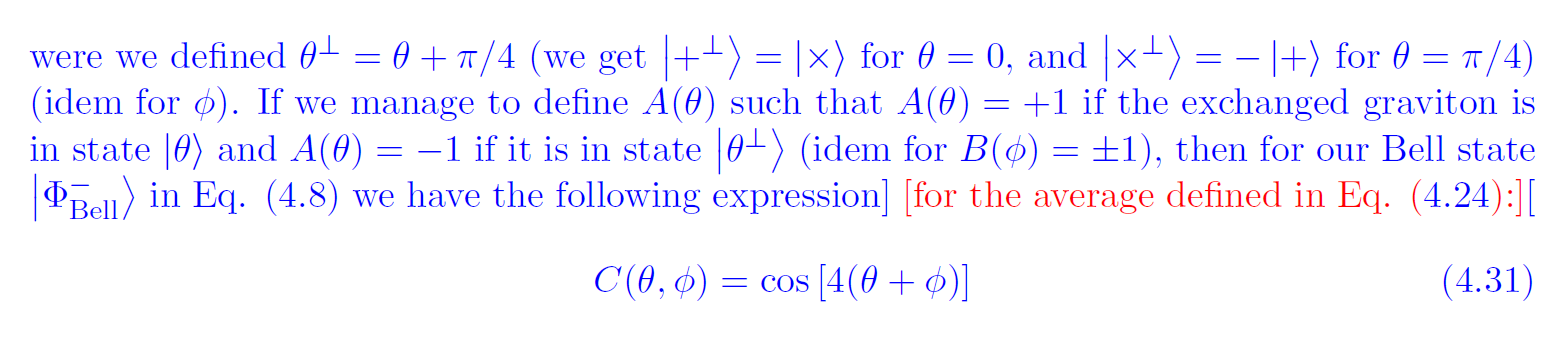 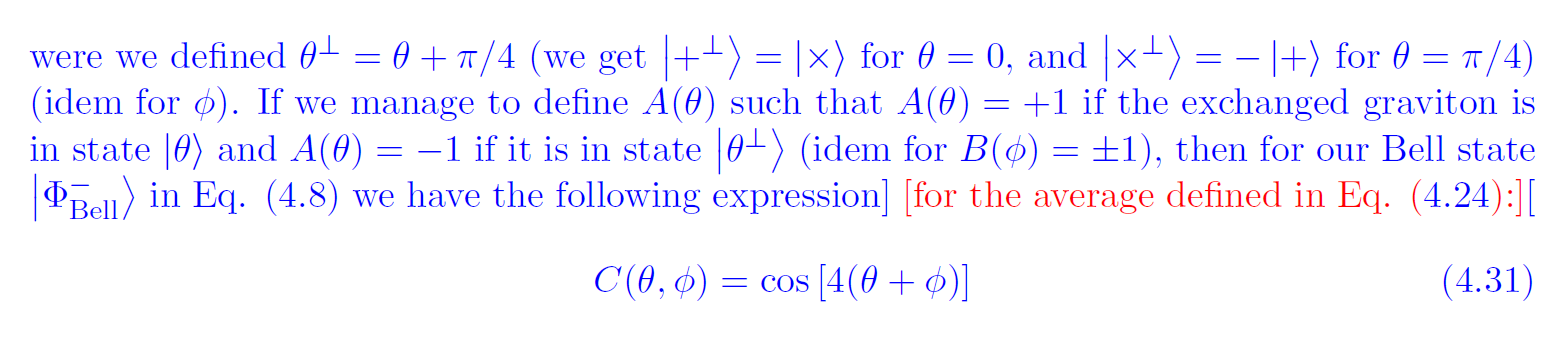 for
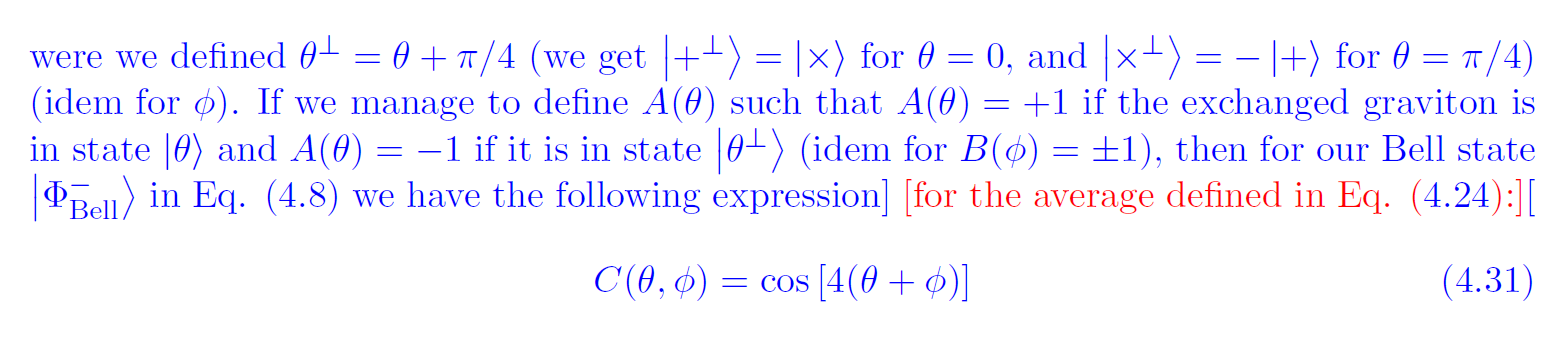 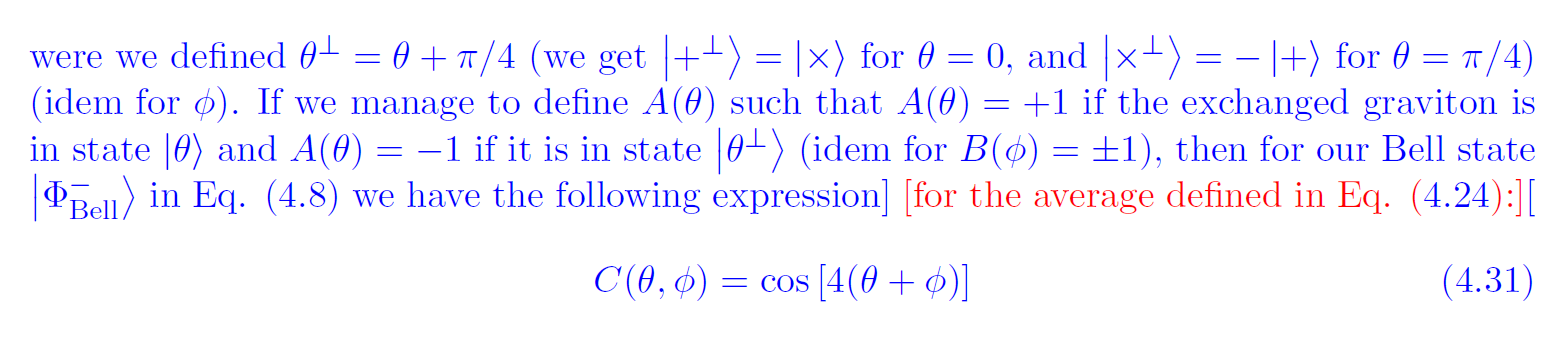 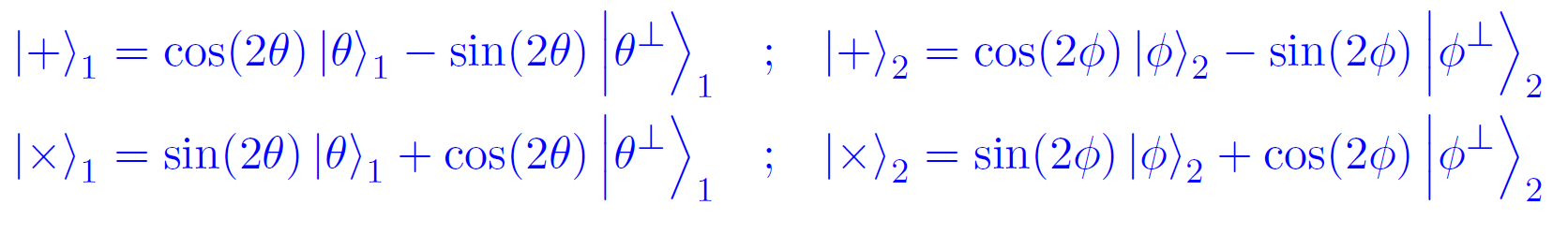 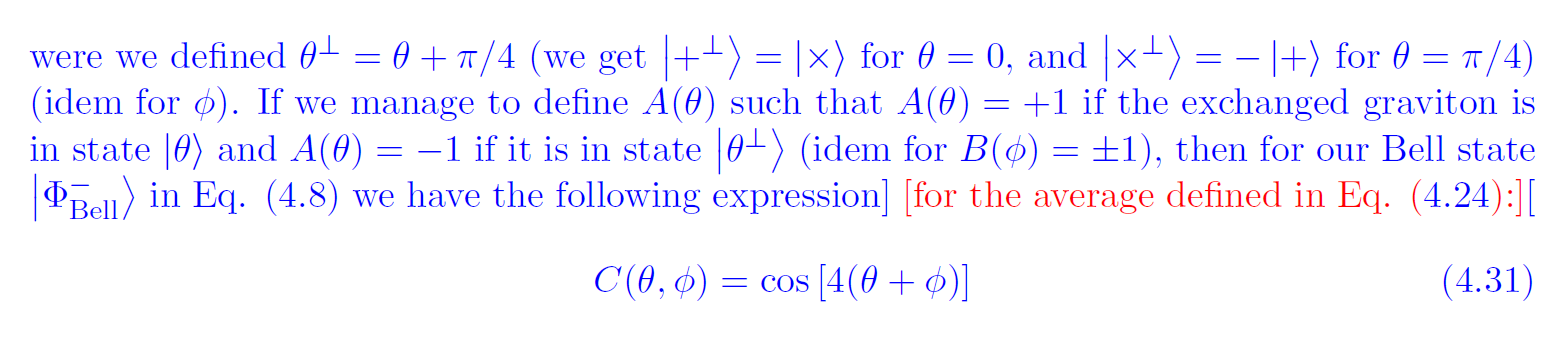 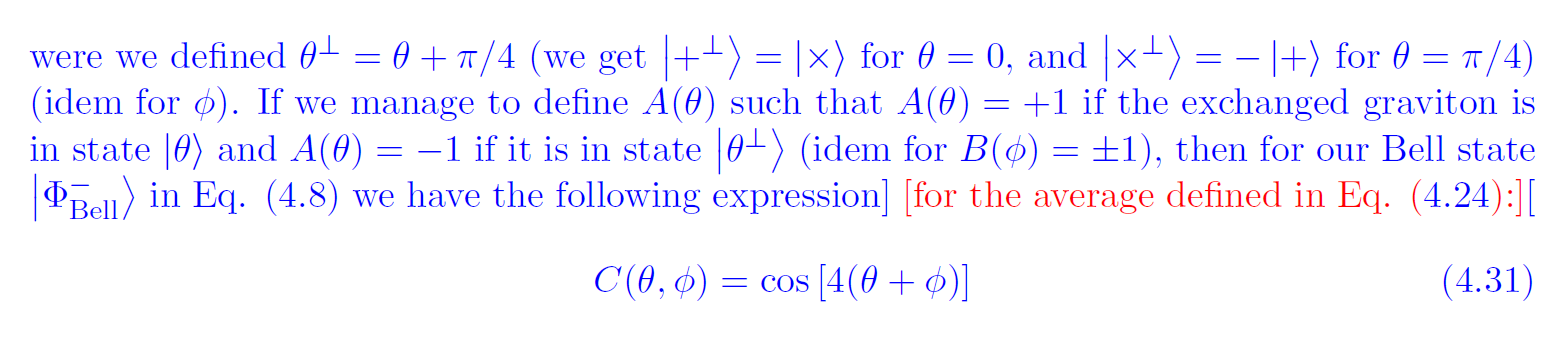 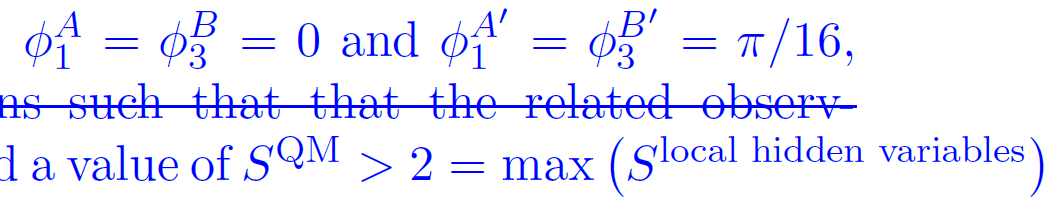 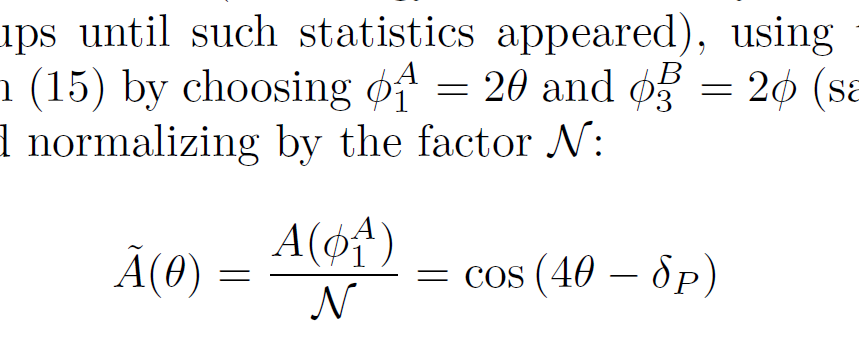 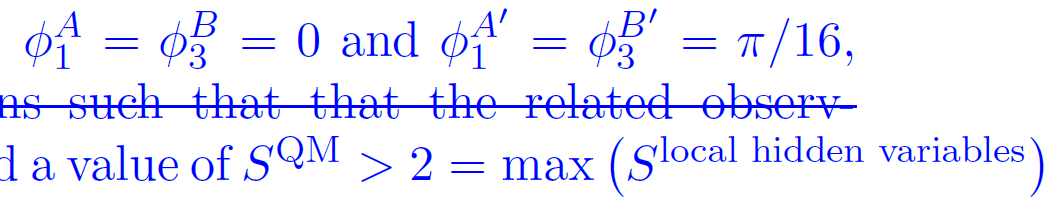 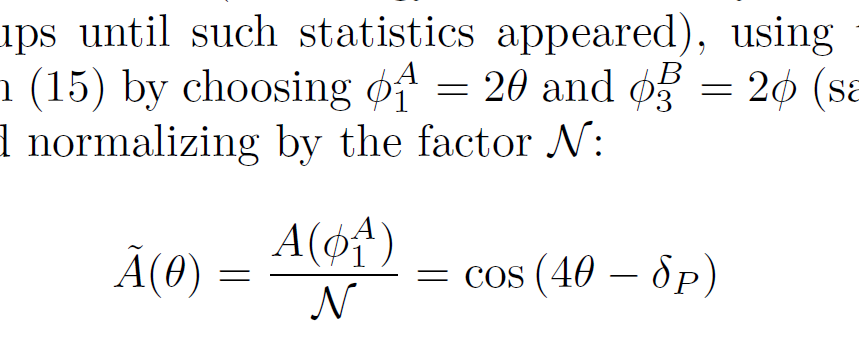 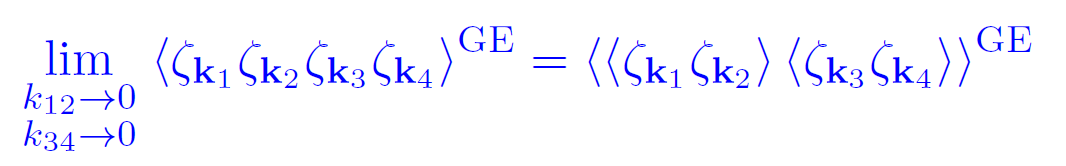 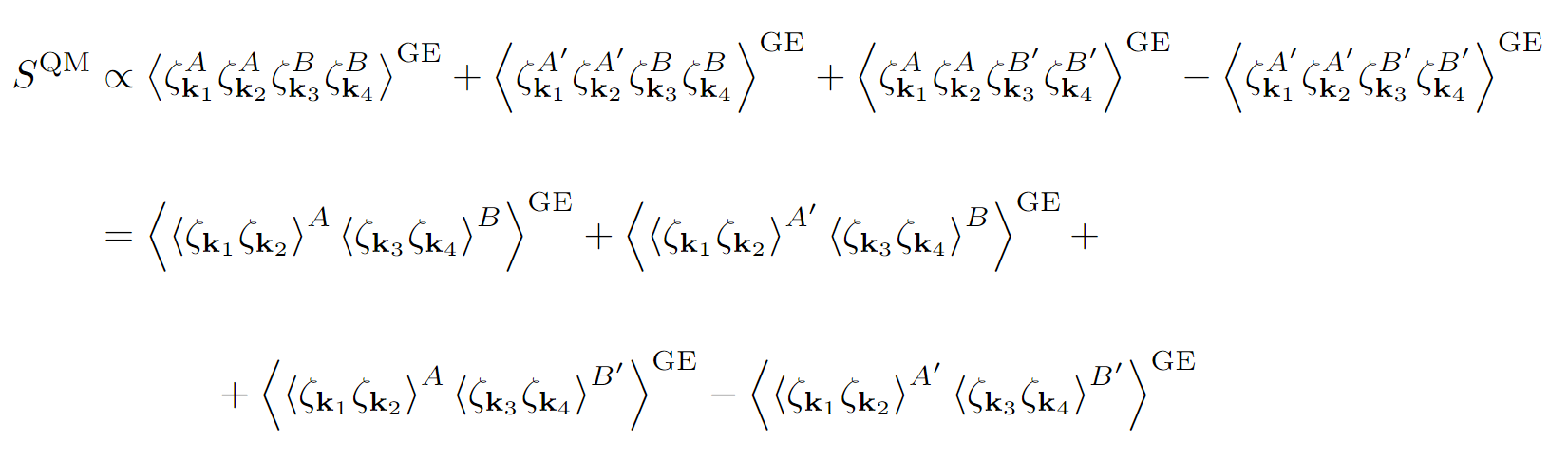 BACKUPS
Second PART
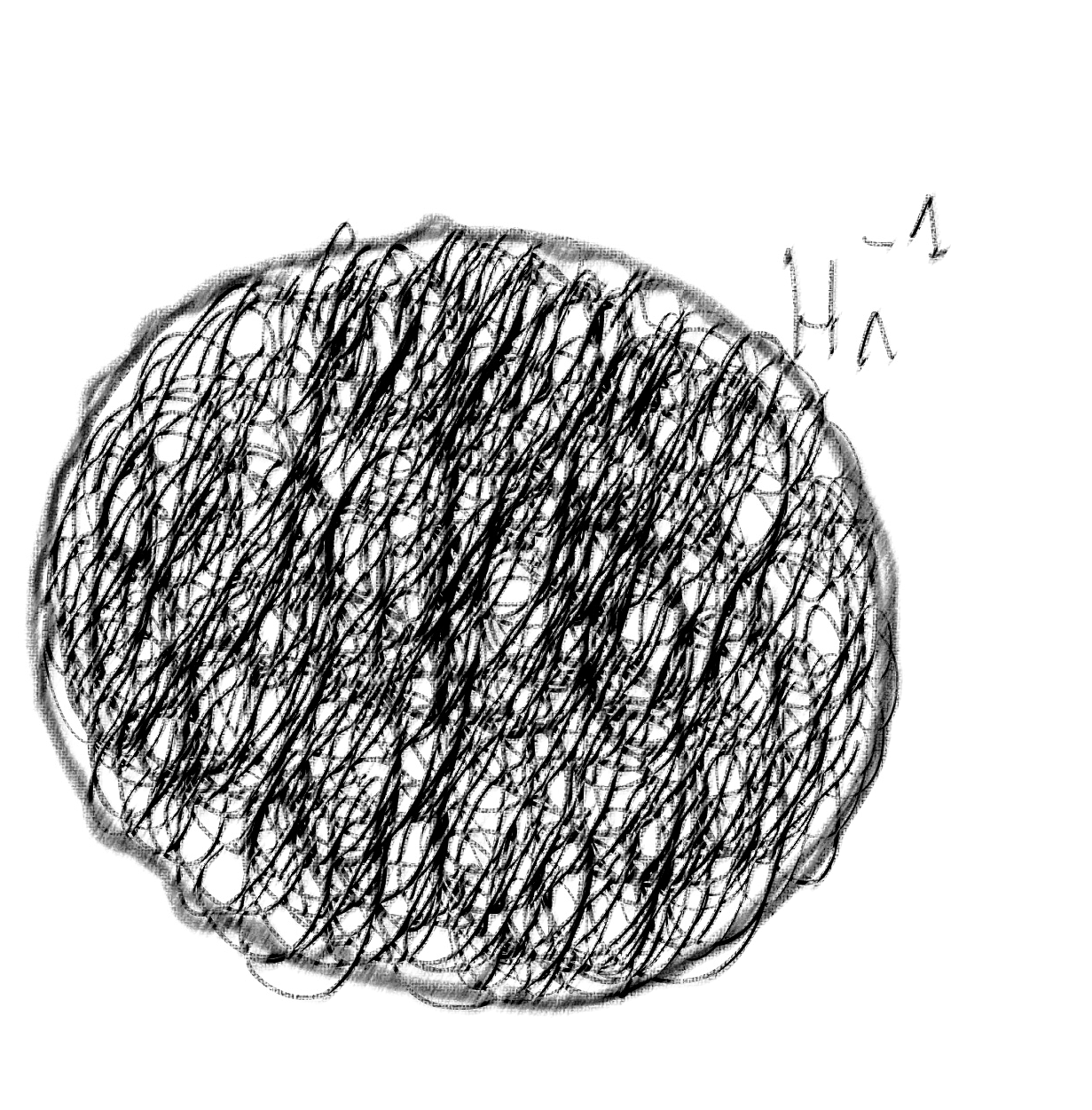 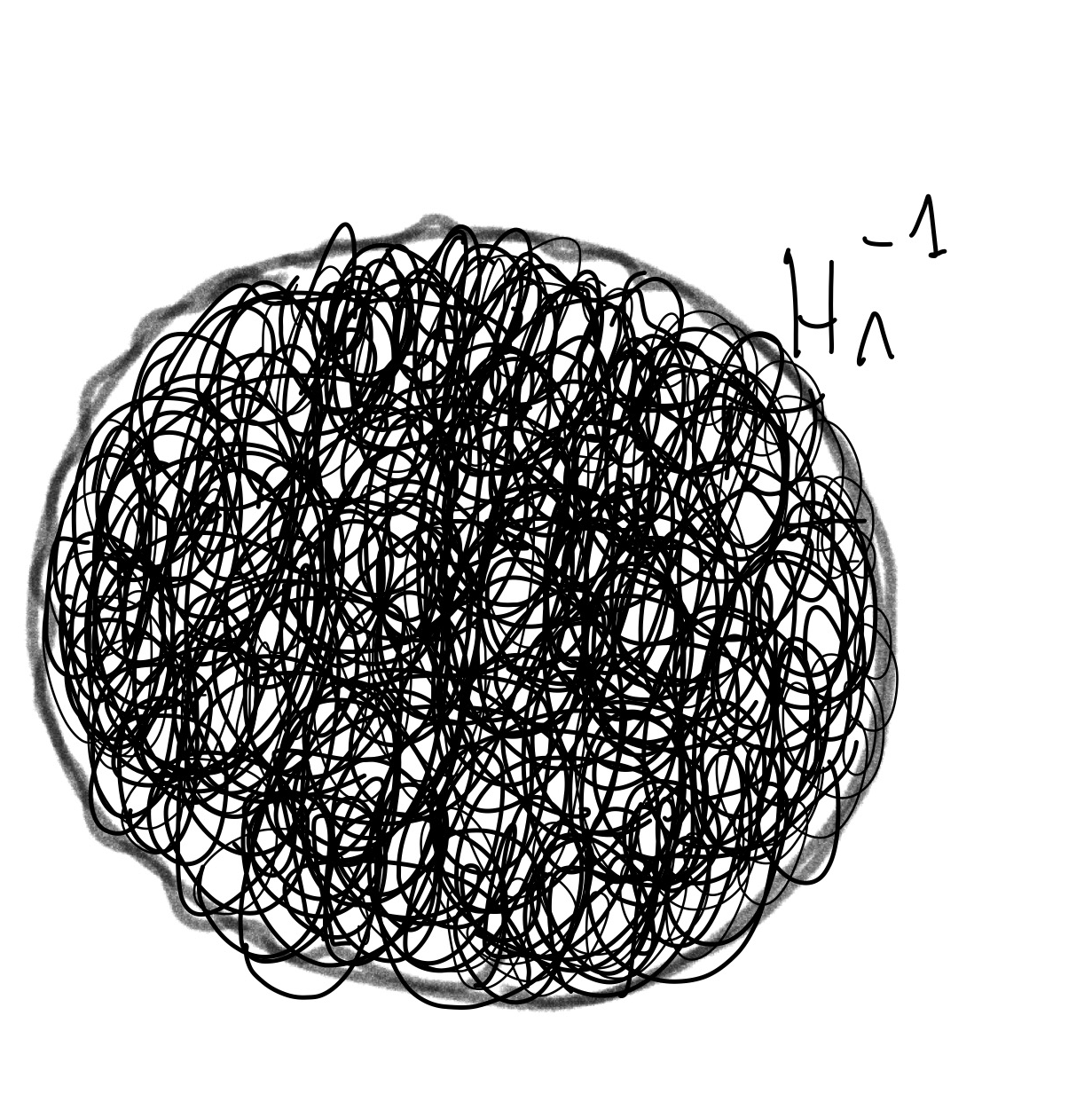